Be a MarineBiologist for a Day
Part 3: Making connections
Year 4
[Speaker Notes: Image: C. Jones, Copyright Commonwealth of Australia (GBRMPA)]
Thank you for organising your trip to the reef with us. We had a great time and hope you did too.
This PowerPoint is Part 3 of the Be a Marine Biologist for a Day program designed for year 4 by the Great Barrier Reef Marine Park Authority (GBRMPA). 
View this PowerPoint after your excursion, with the accompanying activity book.
This is Part 3: Making connections. This is the last part of the program. This is when your students make connections with all they’ve learned and experienced so far. 

On your excursion, you conducted an Eye on the Reef citizen science activity with your reef guide. Now it’s time to upload your data to the GBRMPA website. It’s also time for students to check understanding by answering any questions in Parts 1 and 2. 
The Great Barrier Reef Marine Park Authority would like to thank you for uploading your data to their Rapid Monitoring database. We hope to see you again next year!
Licensed by the Commonwealth of Australia for use under a Creative Commons By Attribution 4.0 International licence with the exception of content supplied by third parties and any photographs. http://creativecommons.org/licences/by/4.0
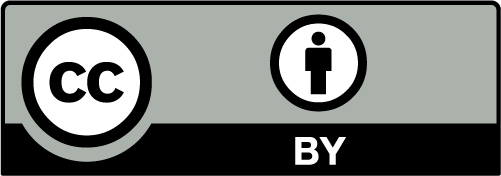 2
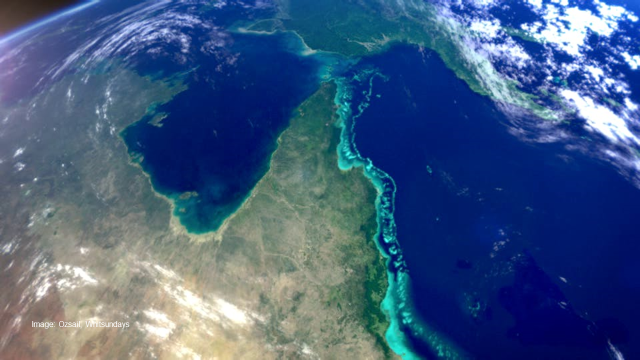 We would like to acknowledge all of the Aboriginal and Torres Straight Islander peoples who have connection to the Great Barrier Reef.

We recognise their continuing connection to land, water and community, and pay our respects to their Elders past, present and emerging.
3
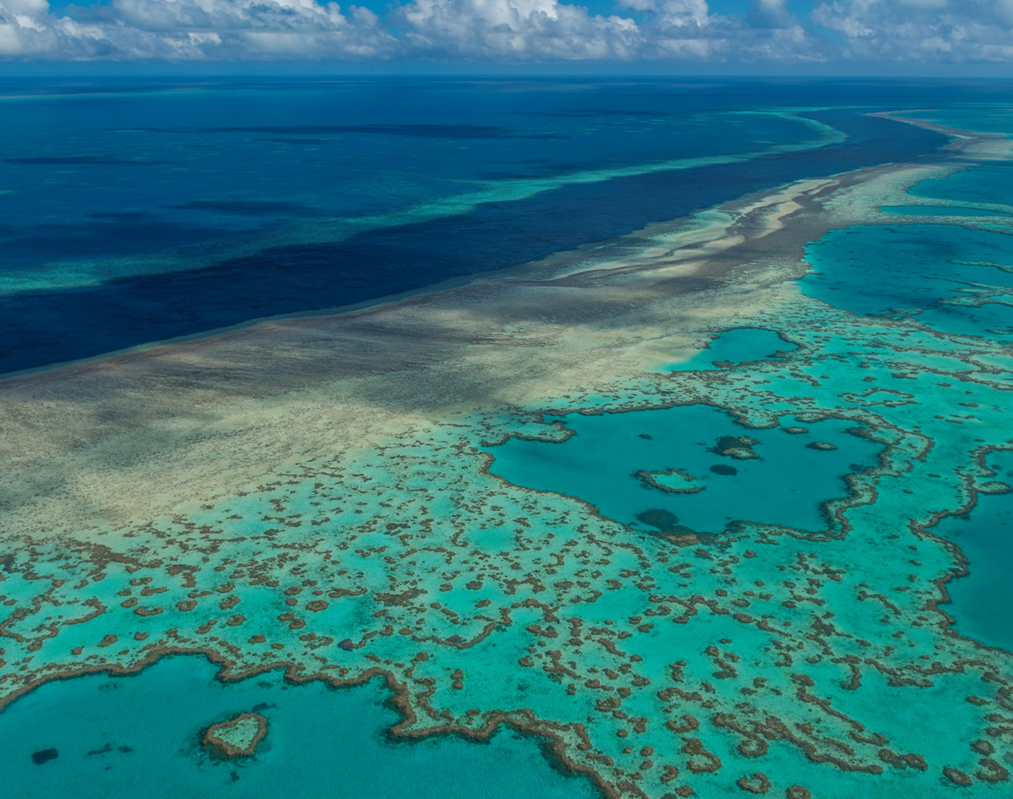 We would like to acknowledge the (insert name of local Traditional Owner group) peoples as the Traditional Owners of the Land and Sea Country that we visited as part of your excursion.
4
How can I help the Great Barrier Reef?
5
[Speaker Notes: This is the overarching inquiry question that encompasses the entire BAMBFAD Program and is the starting slide to this presentation.]
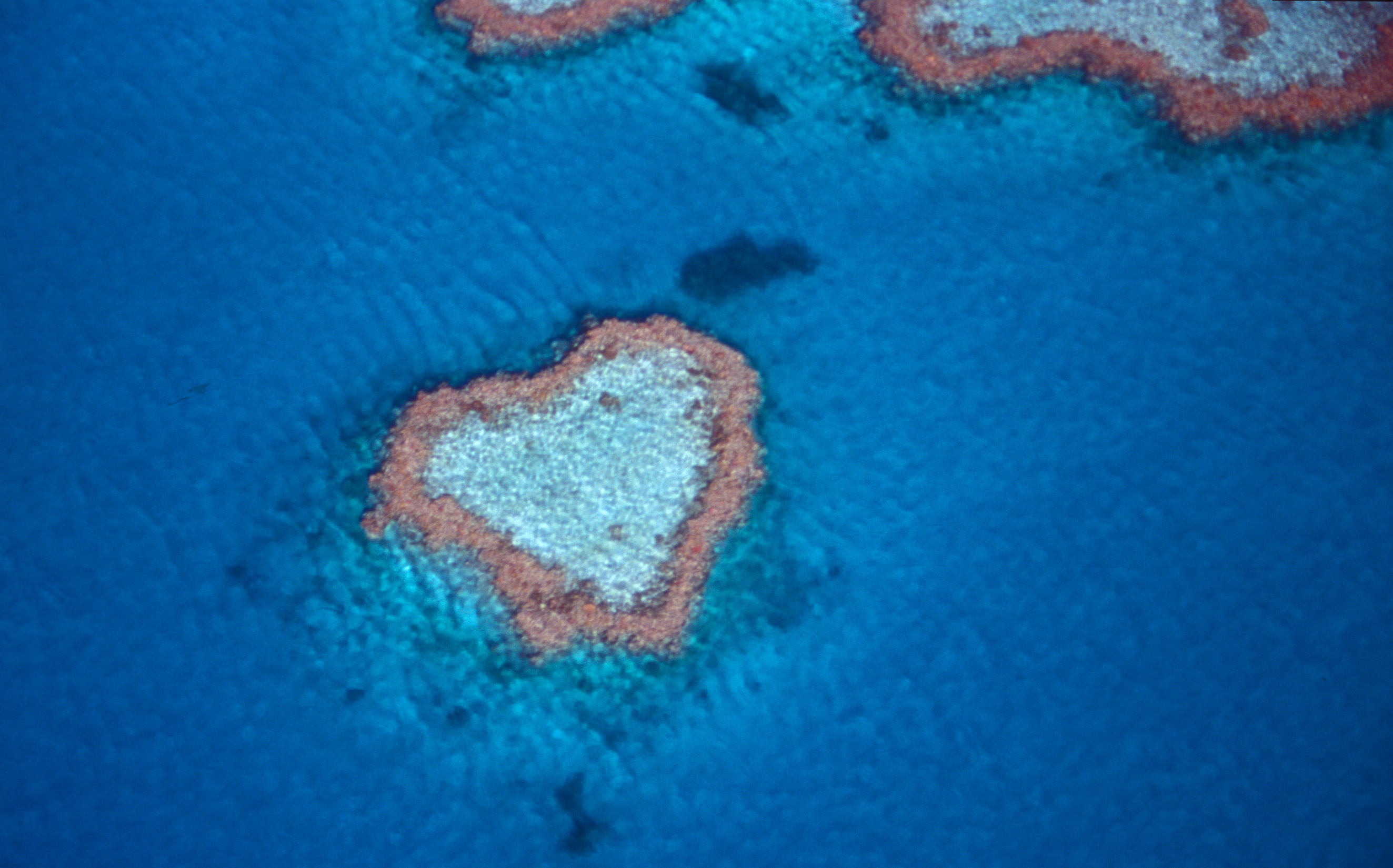 [Speaker Notes: Image: J. Johnson, Copyright Copyright Commonwealth of Australia (GBRMPA)]
Hello again!
Thank you for helping me count the animals!
7
[Speaker Notes: Change name and picture to MRG (or not!)
Image: https://www.reefhq.com.au/_media/events/visit-reef-hq-digitally]
It’s now time to tell the Great Barrier Reef Marine Park Authority what you saw!
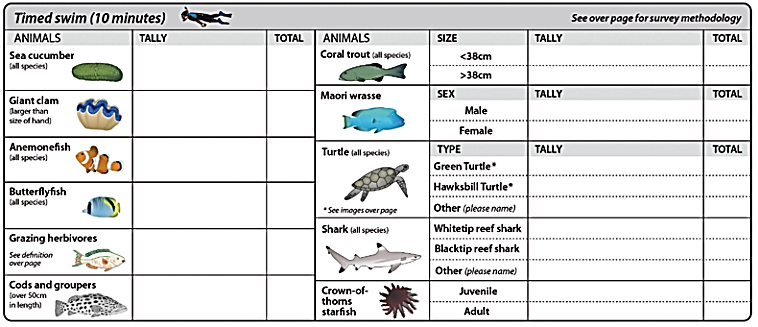 8
This is their website.The link to connect is provided at theend of this presentation.
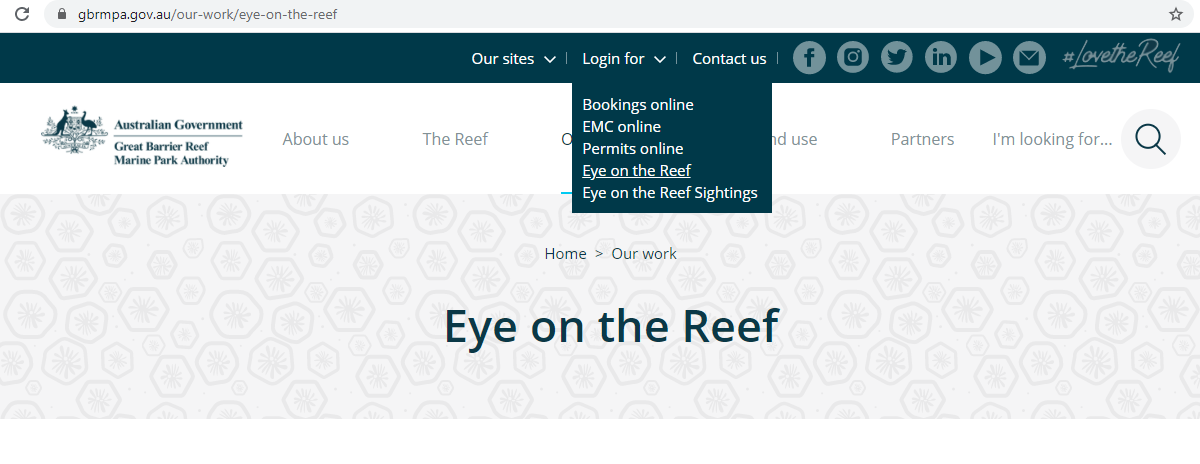 9
Login.
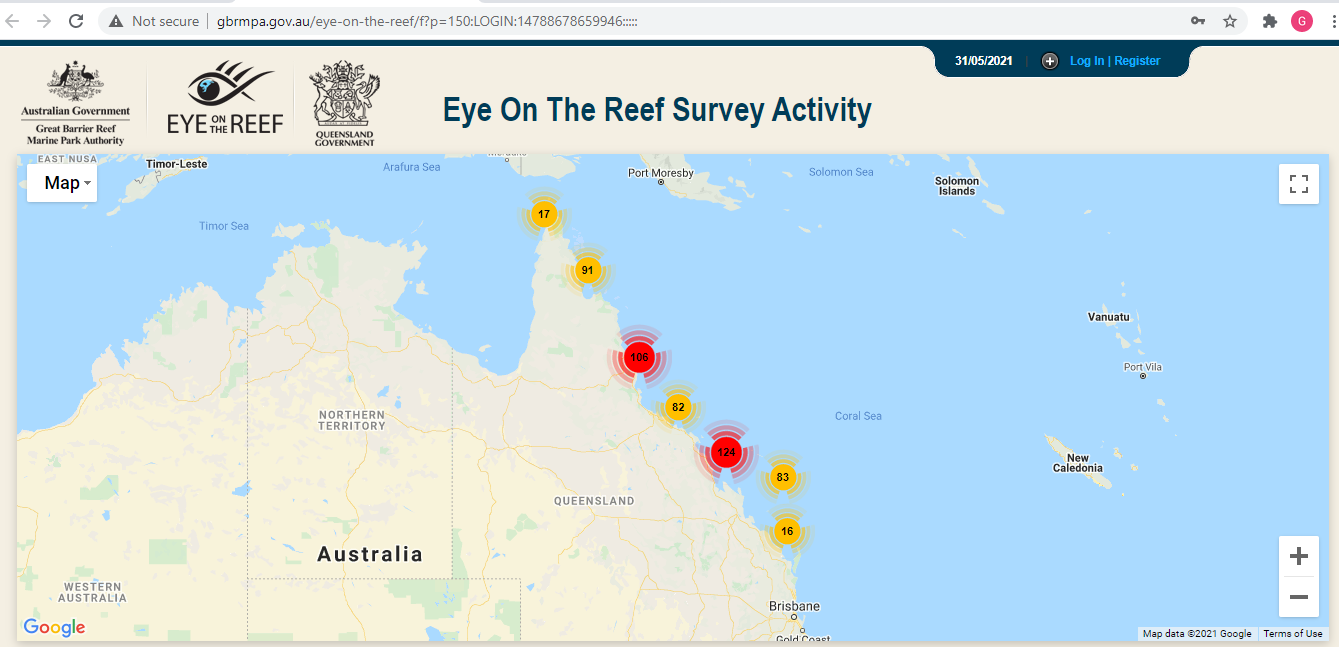 10
Select ‘Rapid Monitoring Survey’ tab.
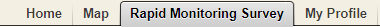 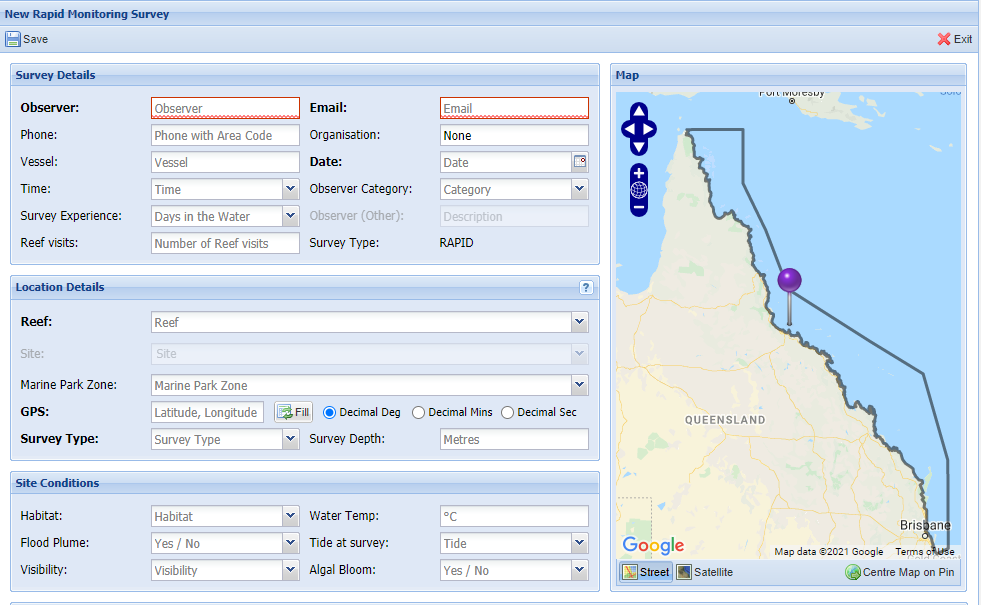 11
Enter your data.
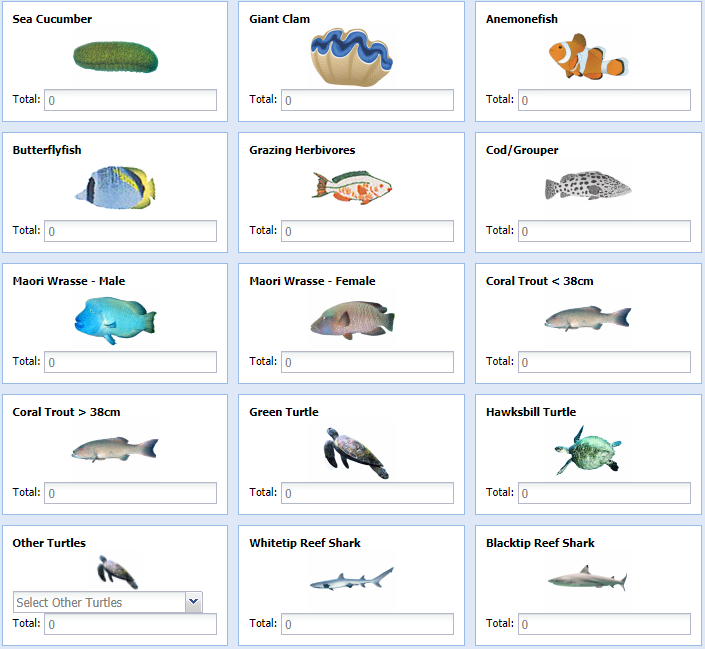 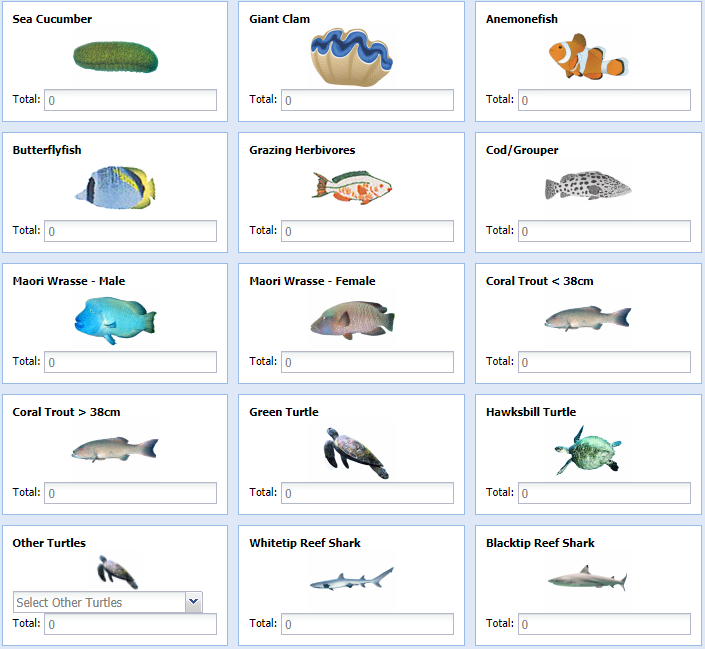 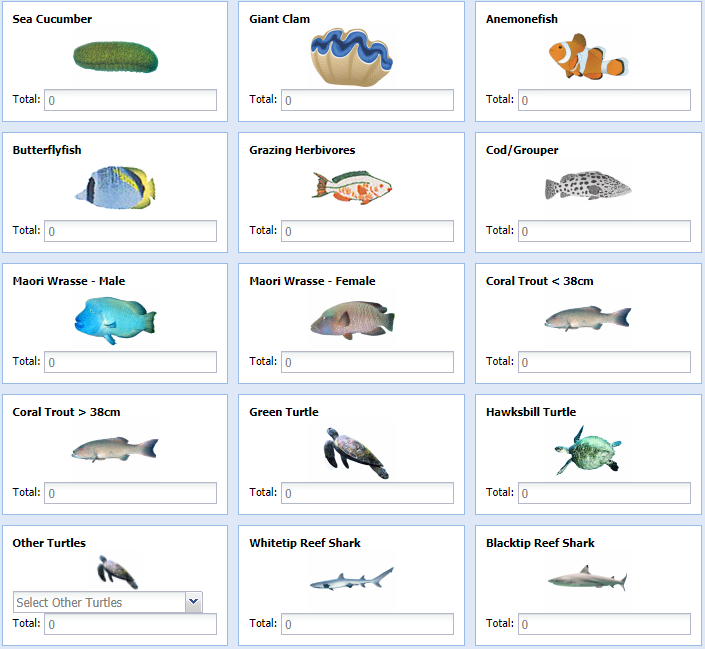 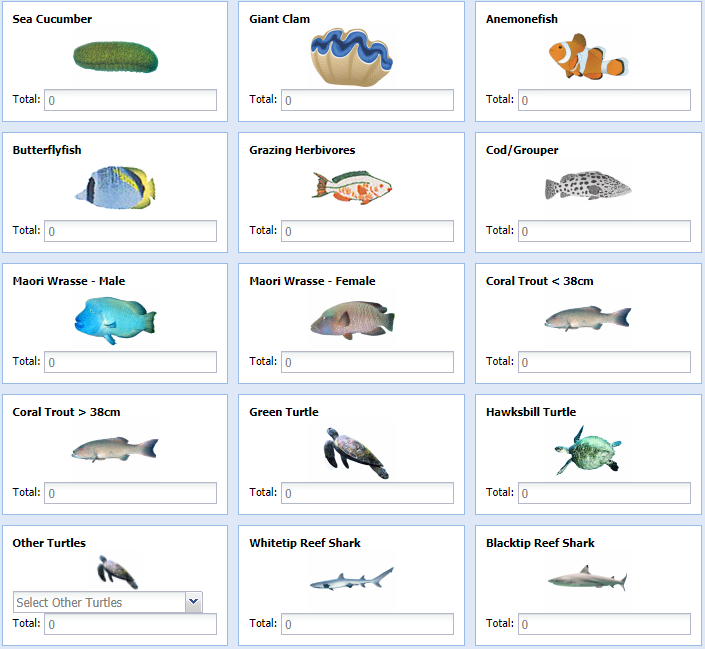 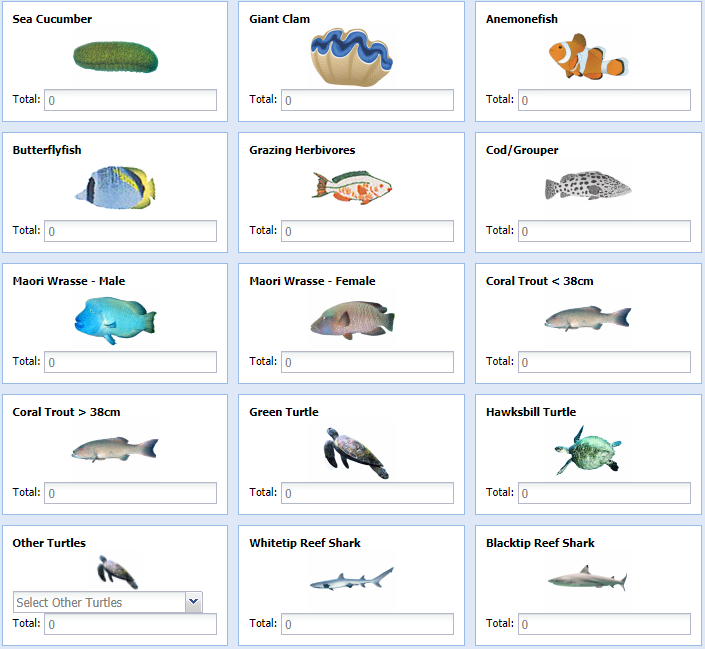 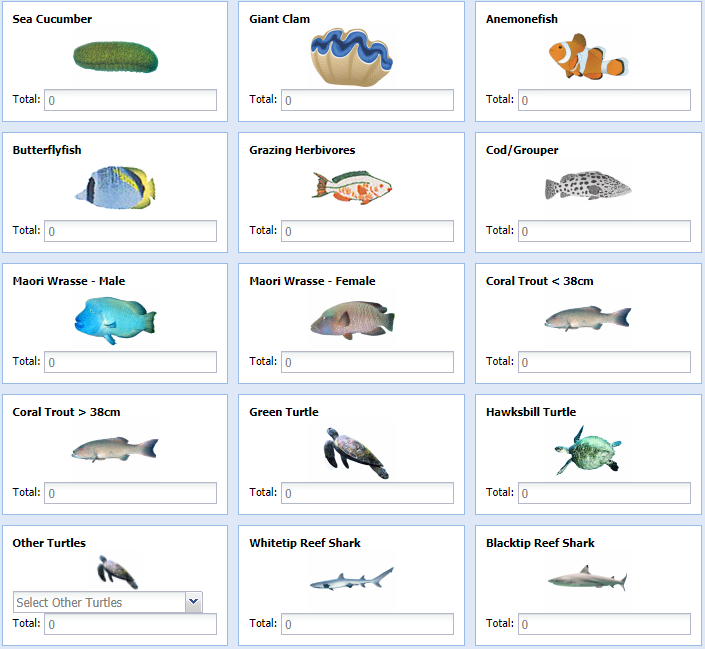 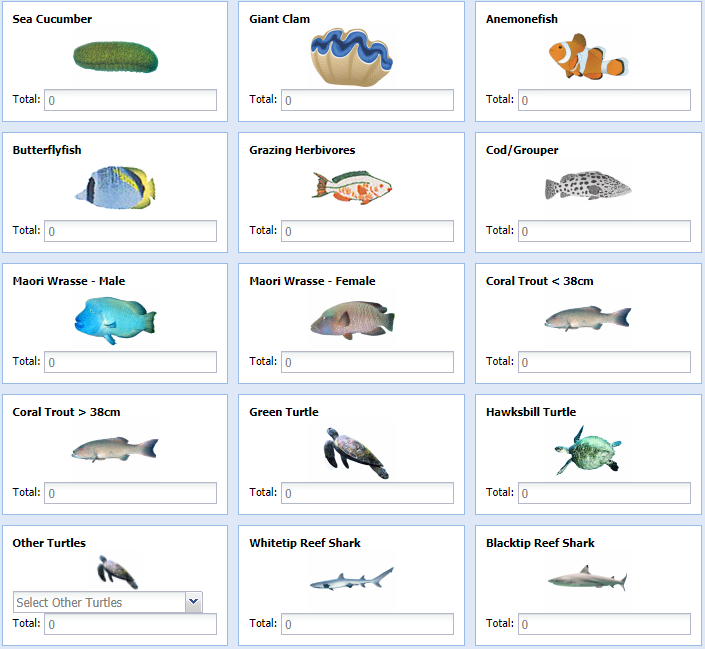 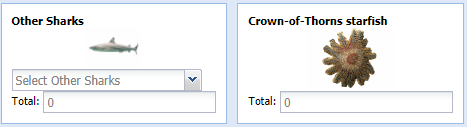 12
Save!Scroll down to the bottom of the page to ‘Save’.
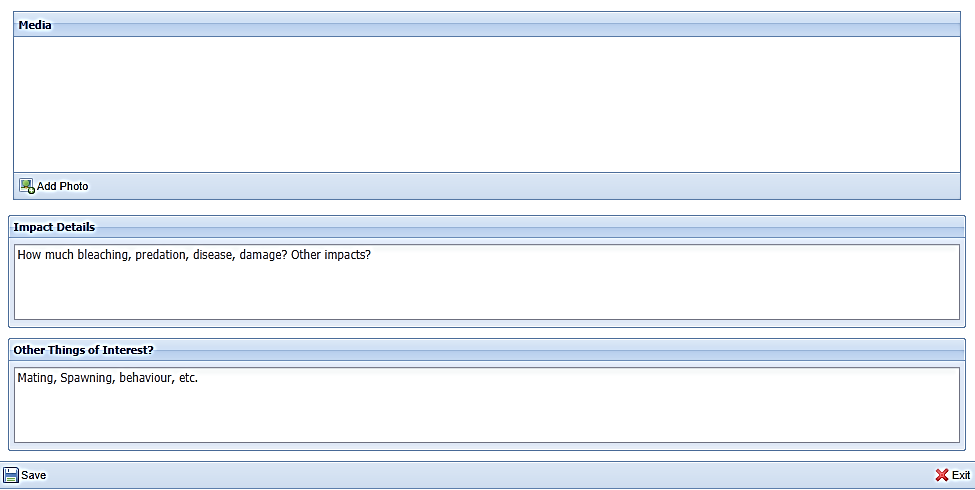 13
Are you ready?Click on the image below to connect.
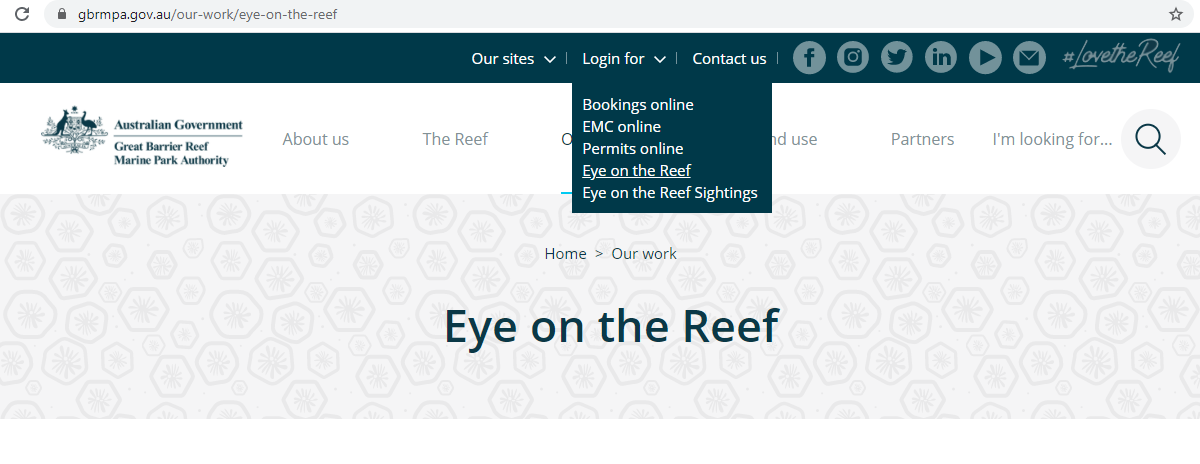 14
[Speaker Notes: www.gbrmpa.gov.au/our-work/eye-on-the-reef]
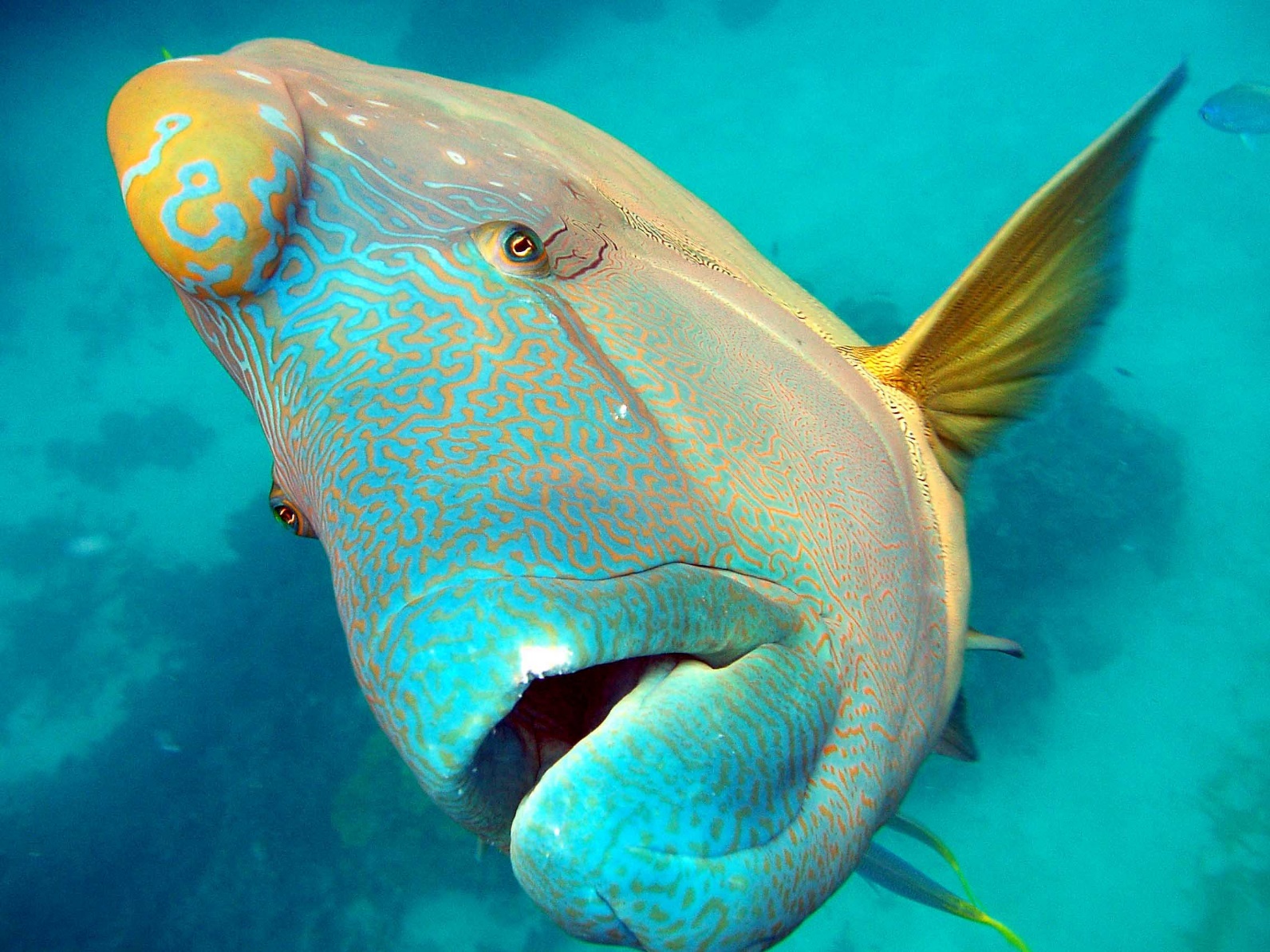 Thankyou
Male Maori wrasse
[Speaker Notes: Image: C. Jones, Copyright Copyright Commonwealth of Australia (GBRMPA)]
Check understanding.
Next, is what you’ve all been waiting for. 
The answers to questions asked in Part 1 (before the excursion) and/or Part 2 (on the excursion). 
Let’s check how you went!
16
[Speaker Notes: The following questions are straight from the Rapid Monitoring Survey course exam questions.]
Sea cucumber
[Speaker Notes: Image: Copyright Commonwealth of Australia (GBRMPA)]
Why count sea cucumbers?
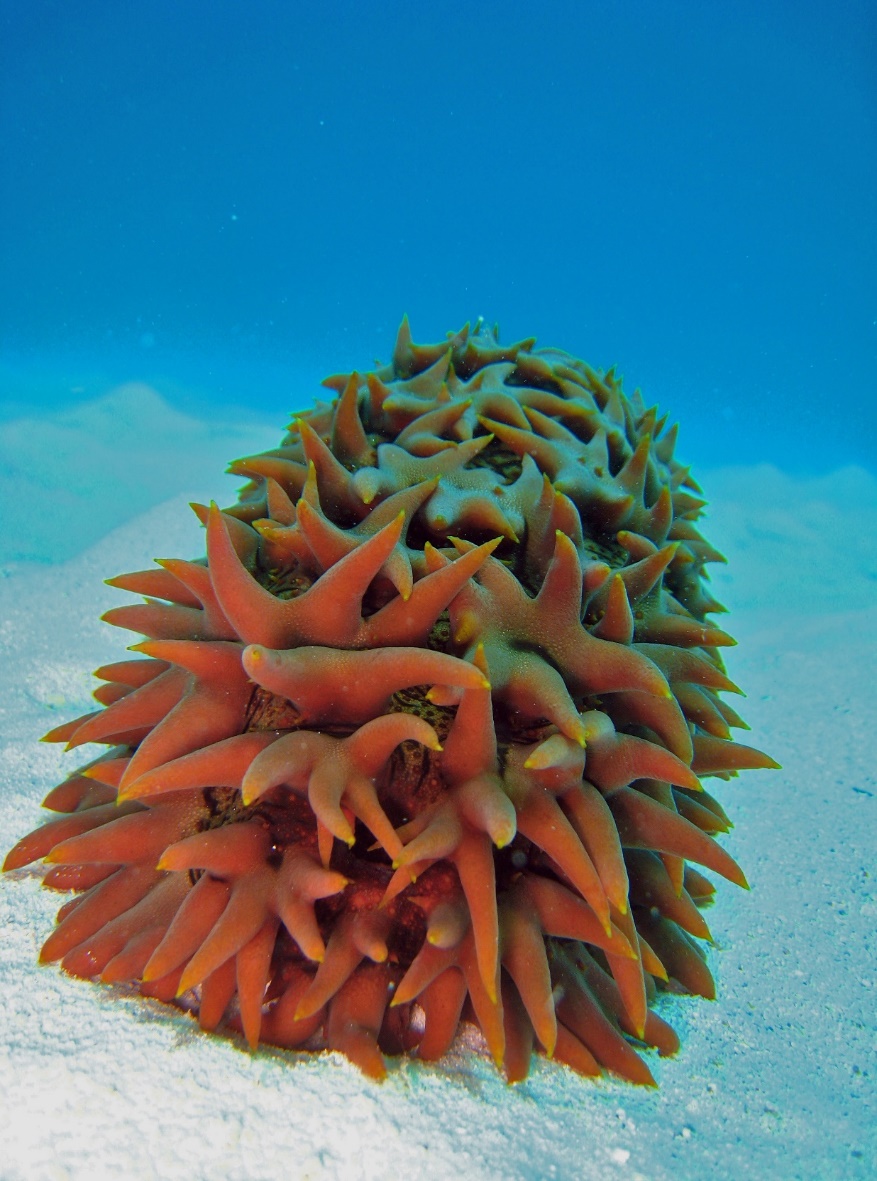 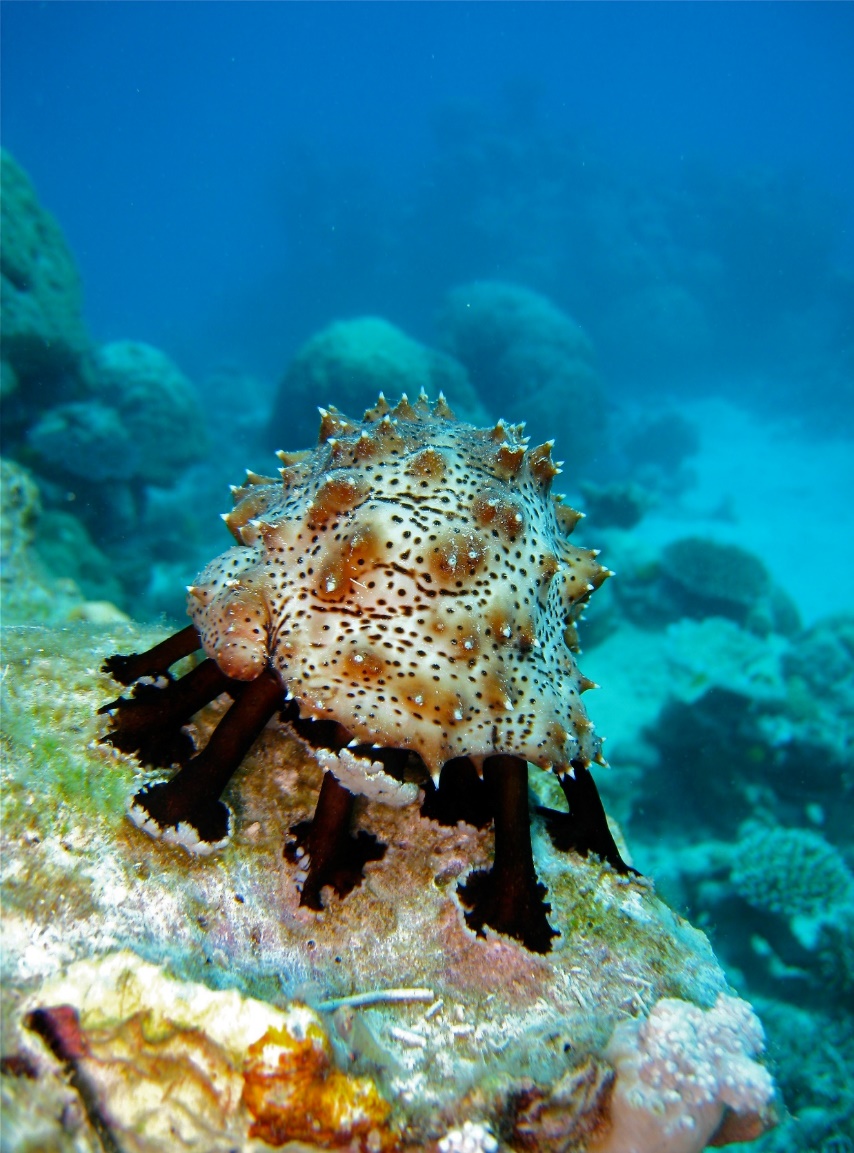 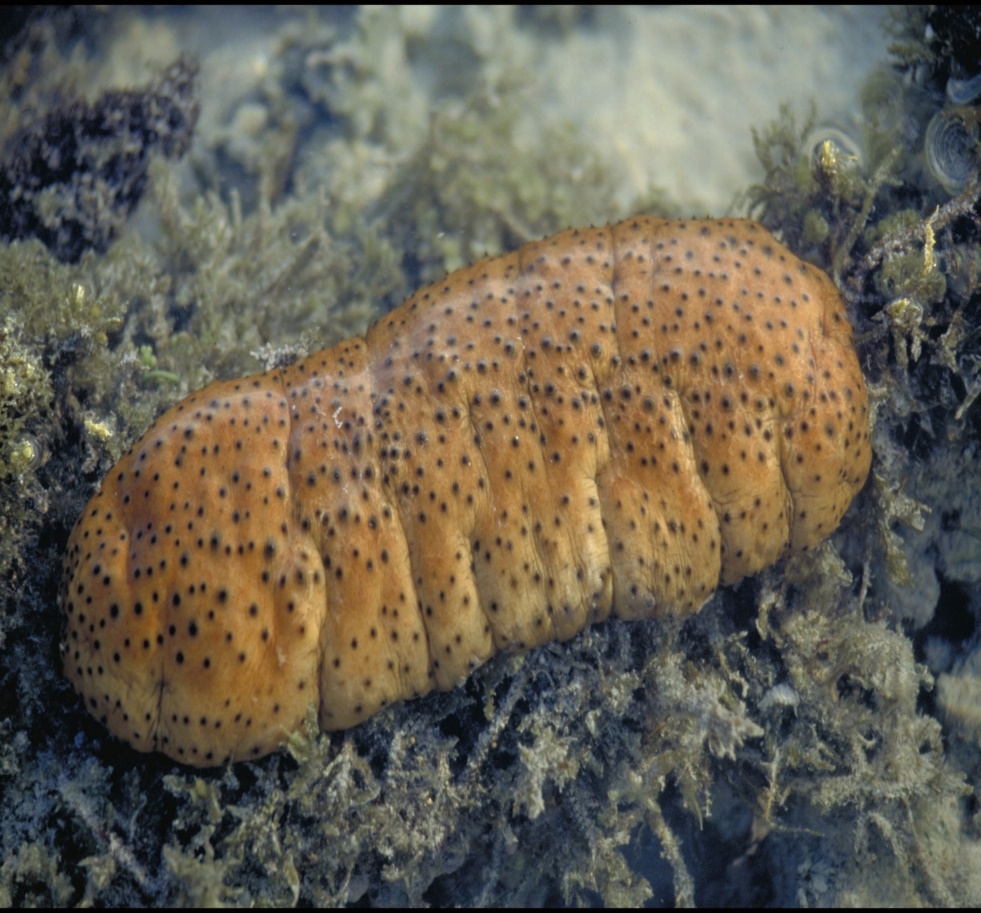 18
[Speaker Notes: Images: (Left) C. Jones, Copyright Copyright Commonwealth of Australia (GBRMPA); (Middle) C. Jones, Copyright Copyright Commonwealth of Australia (GBRMPA); (Right) J. Jones, Copyright Copyright Commonwealth of Australia (GBRMPA)]
Hint: Sea cucumbers are the
vacuum cleaners of the sea.
[Speaker Notes: Image: J. Oliver, Copyright Commonwealth of Australia (GBRMPA)]
They keep the sand clean and filtered.
20
[Speaker Notes: Image: C. Jones, Copyright Commonwealth of Australia (GBRMPA)]
Giant clam
VULNERABLE TO EXTINCTION
[Speaker Notes: Image: Copyright Commonwealth of Australia (GBRMPA)]
The biggest giant clam recorded was 1.4m. 
Bigger than you!
22
[Speaker Notes: Image: K. Anthony, Copyright Commonwealth of Australia (GBRMPA)]
Anemonefish
[Speaker Notes: Image: J. Sumerling, Copyright Commonwealth Government of Australia (GBRMPA)]
How do anemonefish reproduce?
24
[Speaker Notes: Image: L. Zell, Copyright Commonwealth of Australia (GBRMPA)]
They lay eggs.
Baby anemonefish can swim very fast soon after hatching.
25
[Speaker Notes: Image: L. Zell, Copyright Commonwealth of Australia (GBRMPA)]
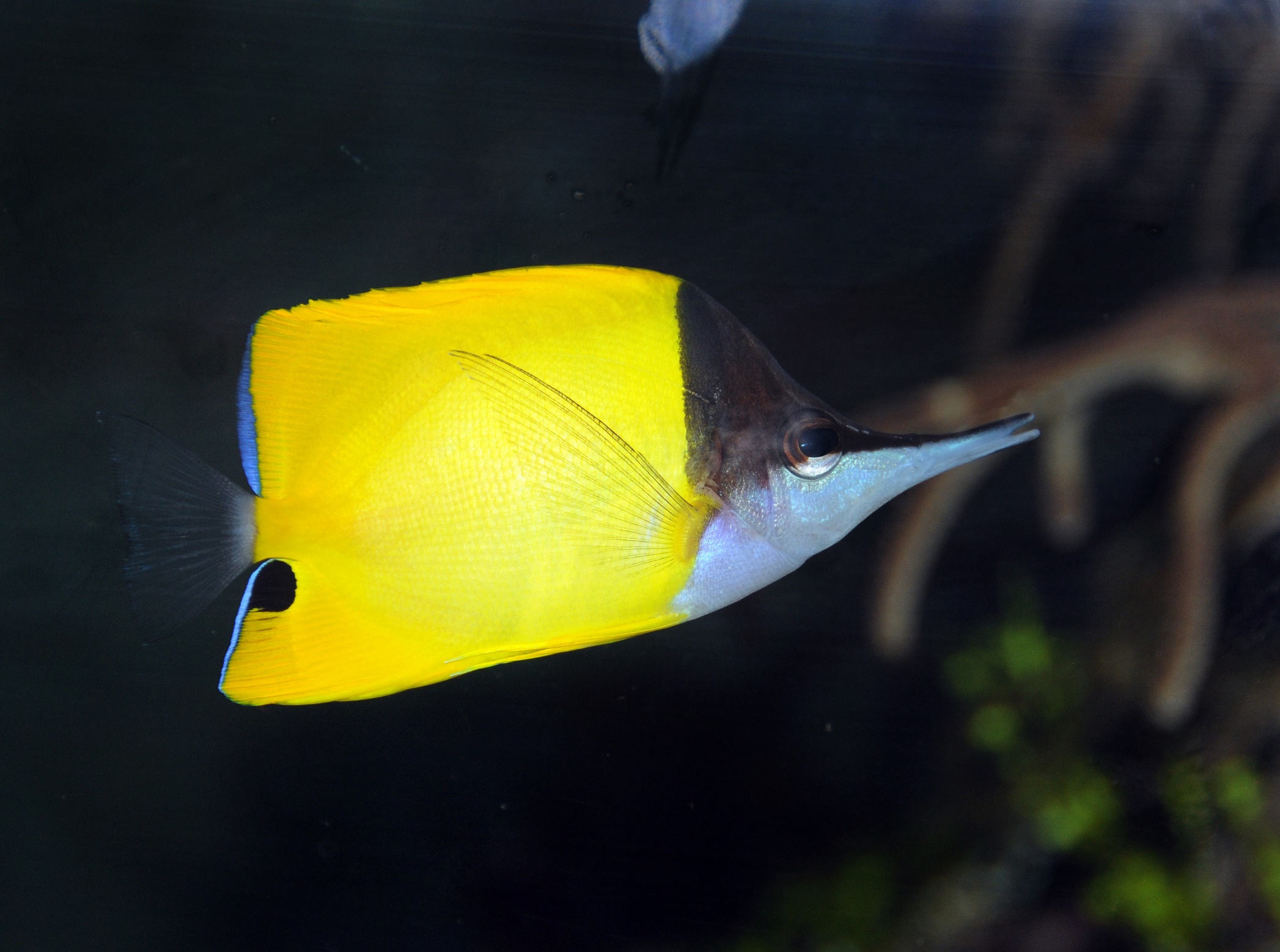 Butterflyfish
Bright colours and pretty patterns
Long snout and little mouth for eating coral polyps
Flat body
[Speaker Notes: Image: J. Jones, Copyright Commonwealth of Australia (GBRMPA)]
Some have a fake eye spot.
Why?
27
[Speaker Notes: Image: J. Jones, Copyright Commonwealth of Australia (GBRMPA)]
To trick their predators.
28
[Speaker Notes: Image: J. Jones, Copyright Commonwealth of Australia (GBRMPA)]
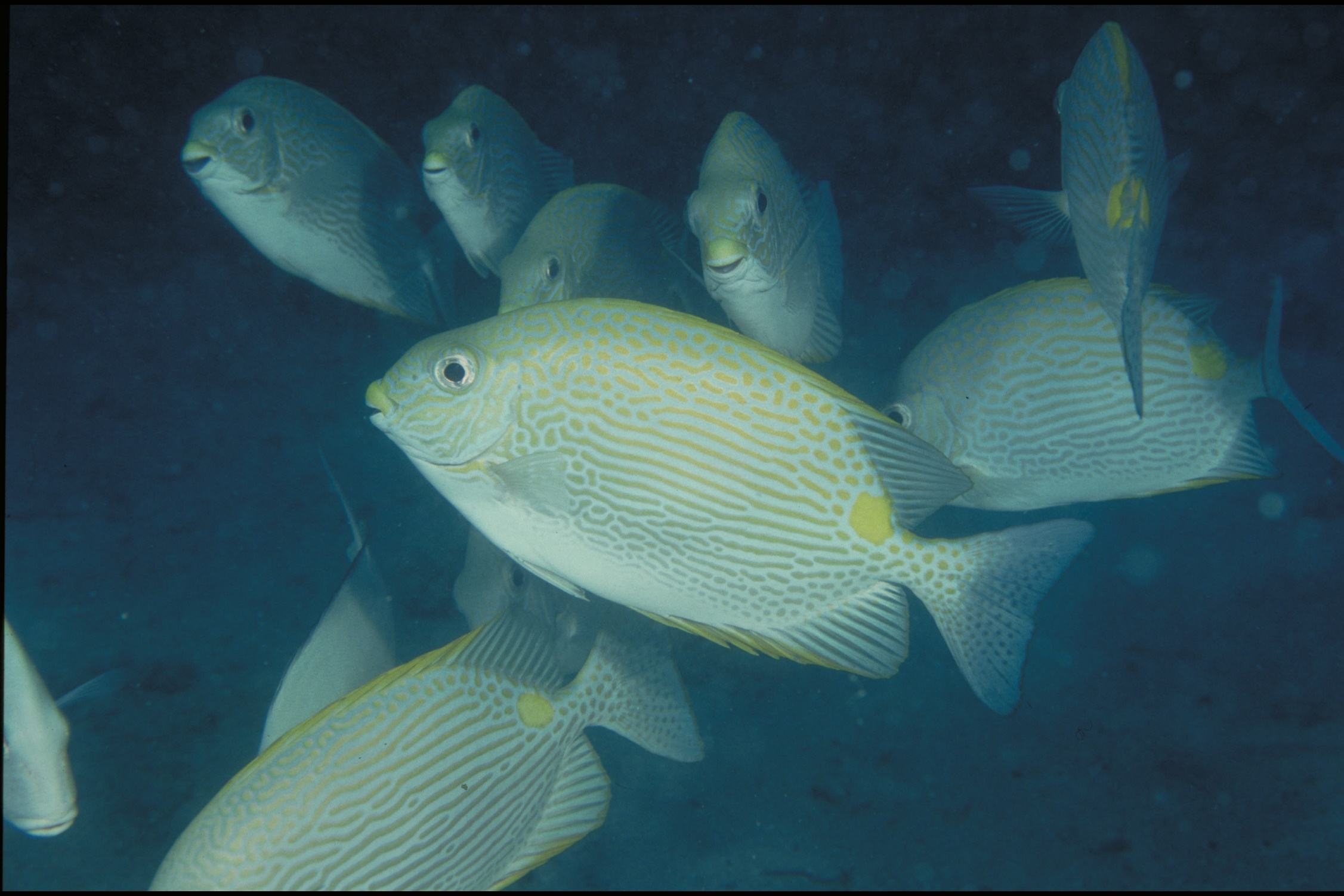 Grazing herbivoresParrotfish / Surgeonfish / Rabbitfish / Unicornfish
[Speaker Notes: Image: W. Gladstone, Copyright Commonwealth of Australia (GBRMPA)]
Why are grazing herbivores called the lawnmowers of the Reef?
30
[Speaker Notes: Image: C. Jones, Copyright Commonwealth of Australia (GBRMPA)]
Because they graze on so much algae.
31
[Speaker Notes: Image: C. Jones, Copyright Commonwealth of Australia (GBRMPA)]
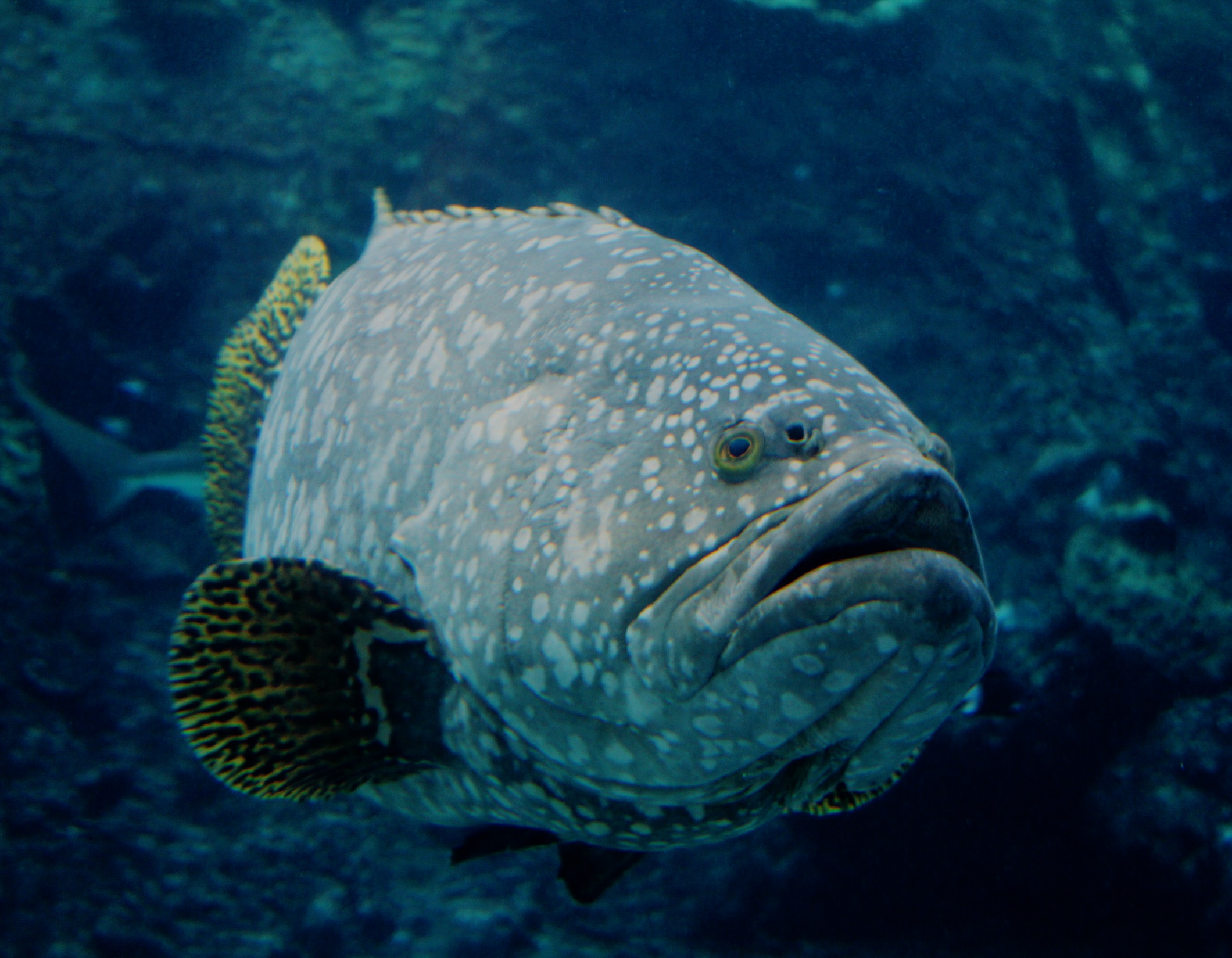 Cods and groupersPronounced grow-per.
[Speaker Notes: Image: J. Hurford, Copyright Commonwealth of Australia (GBRMPA)]
Is this big fish older than you?
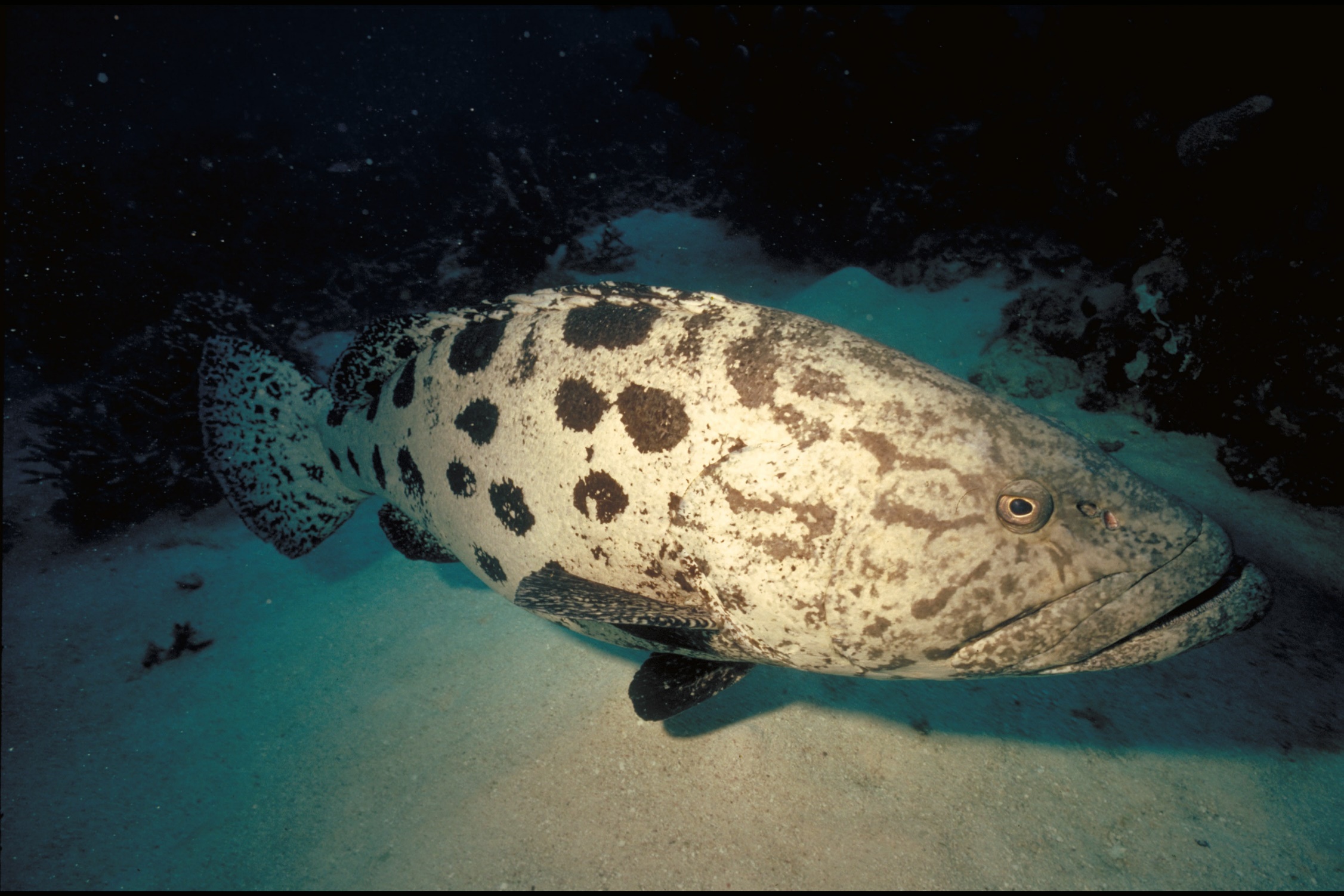 33
[Speaker Notes: Image: P. McGinnity, Copyright Commonwealth of Australia (GBRMPA)]
Yes!
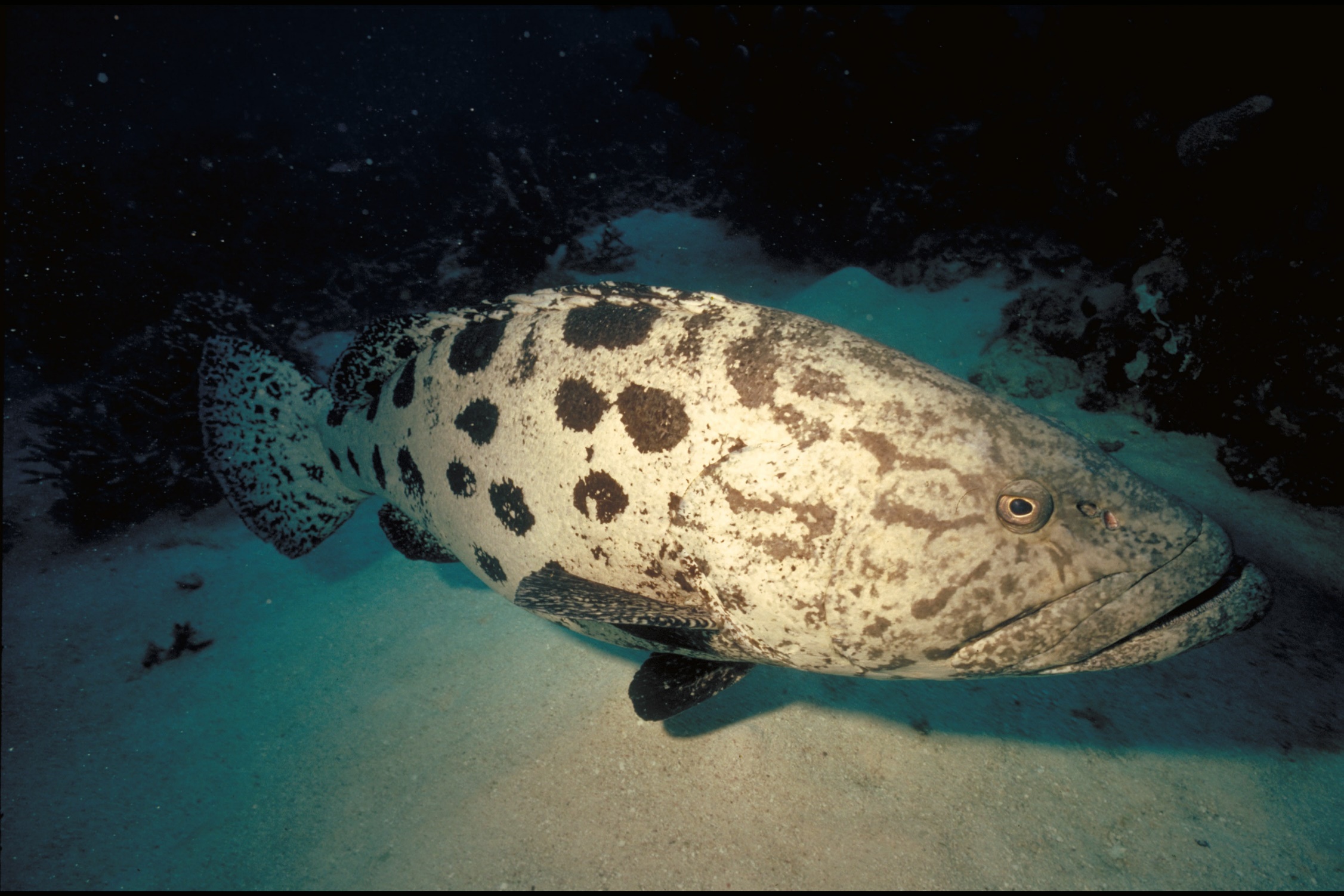 34
[Speaker Notes: Image: P. McGinnity, Copyright Commonwealth of Australia (GBRMPA)]
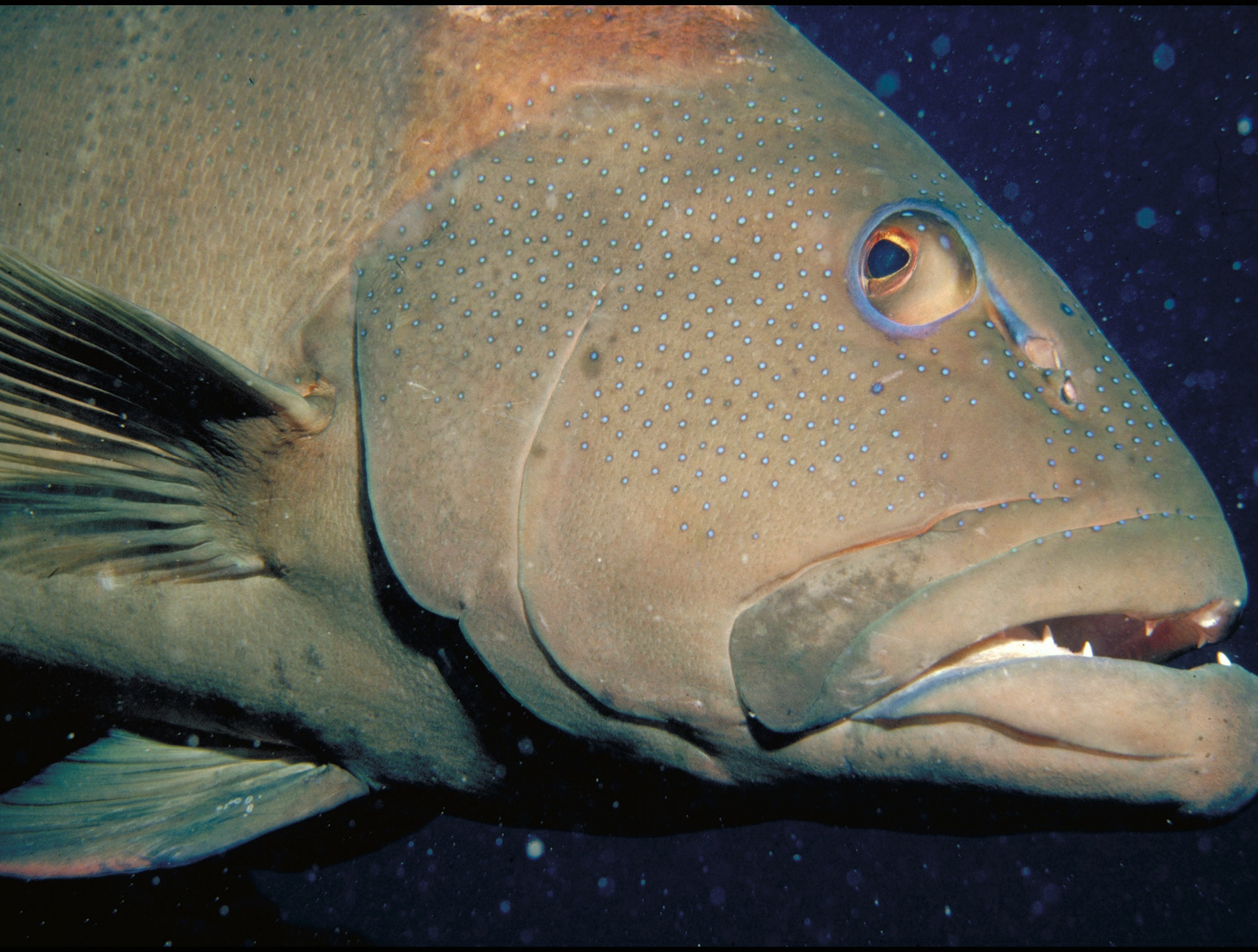 Coral trout
[Speaker Notes: Image: S. Summerhays, Copyright Commonwealth of Australia (GBRMPA)]
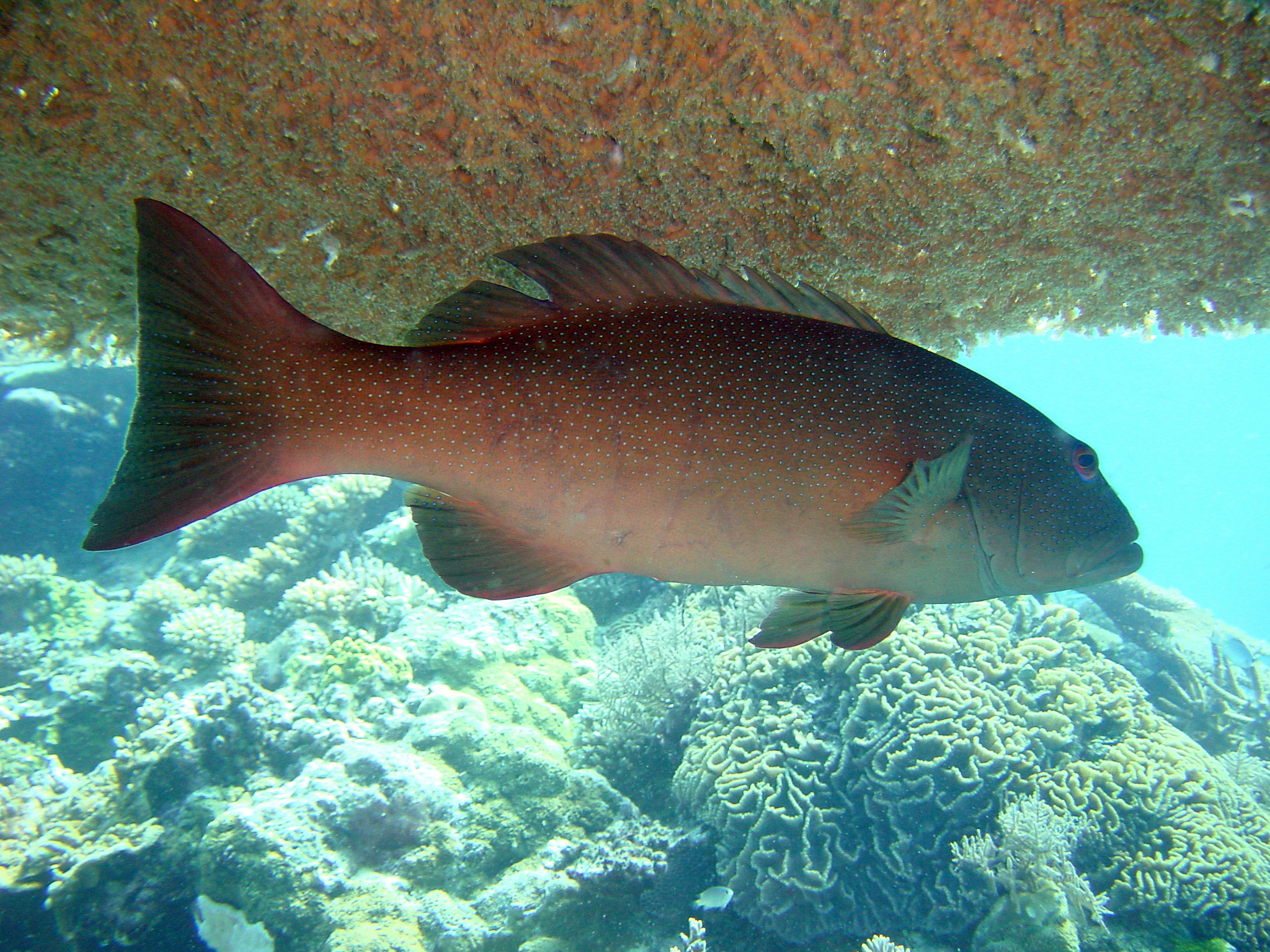 Where do they live?
36
[Speaker Notes: Image: G. Goby, Copyright Commonwealth of Australia (GBRMPA)]
On the Reef, often hiding under ledges and overhangs.
37
[Speaker Notes: Image: T. Mayne, Copyright Commonwealth of Australia (GBRMPA)]
How big must they be to keep?
38
[Speaker Notes: Image: A. Zell, Copyright Commonwealth of Australia (GBRMPA)]
At least 38cm.
39
[Speaker Notes: Image: A. Zell, Copyright Commonwealth of Australia (GBRMPA)]
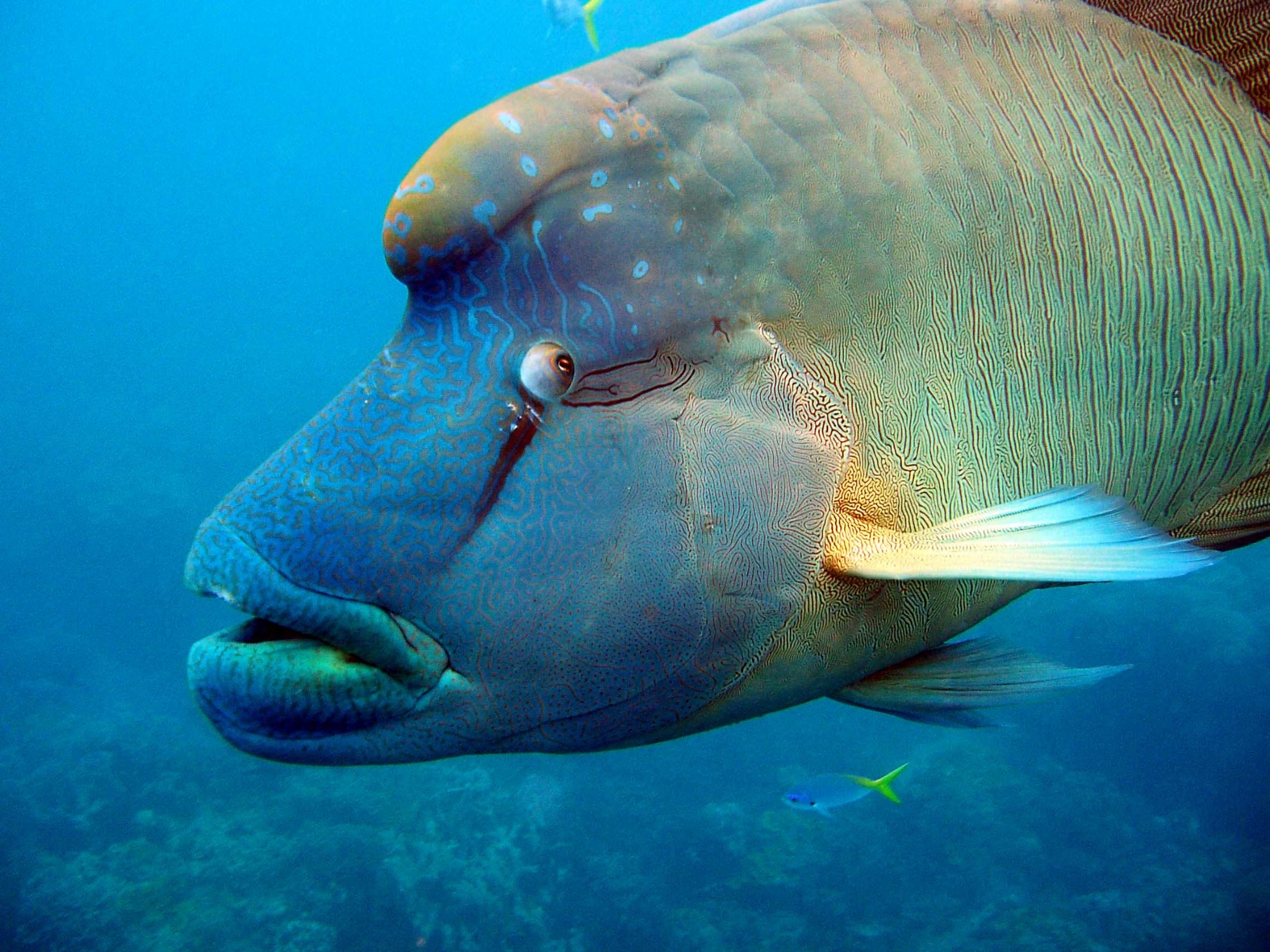 Maori wrassealso called humphead wrasse or Napoleon wrasse.
[Speaker Notes: Image: C. Jones, Copyright Commonwealth of Australia (GBRMPA)]
Where do they live?
41
[Speaker Notes: Image: C. Jones, Copyright Commonwealth of Australia (GBRMPA)]
Maori wrasse live on the Reef and occupy limited home ranges.
42
[Speaker Notes: Image: J. Monkivitch, Copyright Commonwealth of Australia (GBRMPA)]
Adults swim across the reefs during the day, resting at night in caves and under coral ledges.
43
[Speaker Notes: Image: M. Simmons, Copyright Commonwealth of Australia (GBRMPA)]
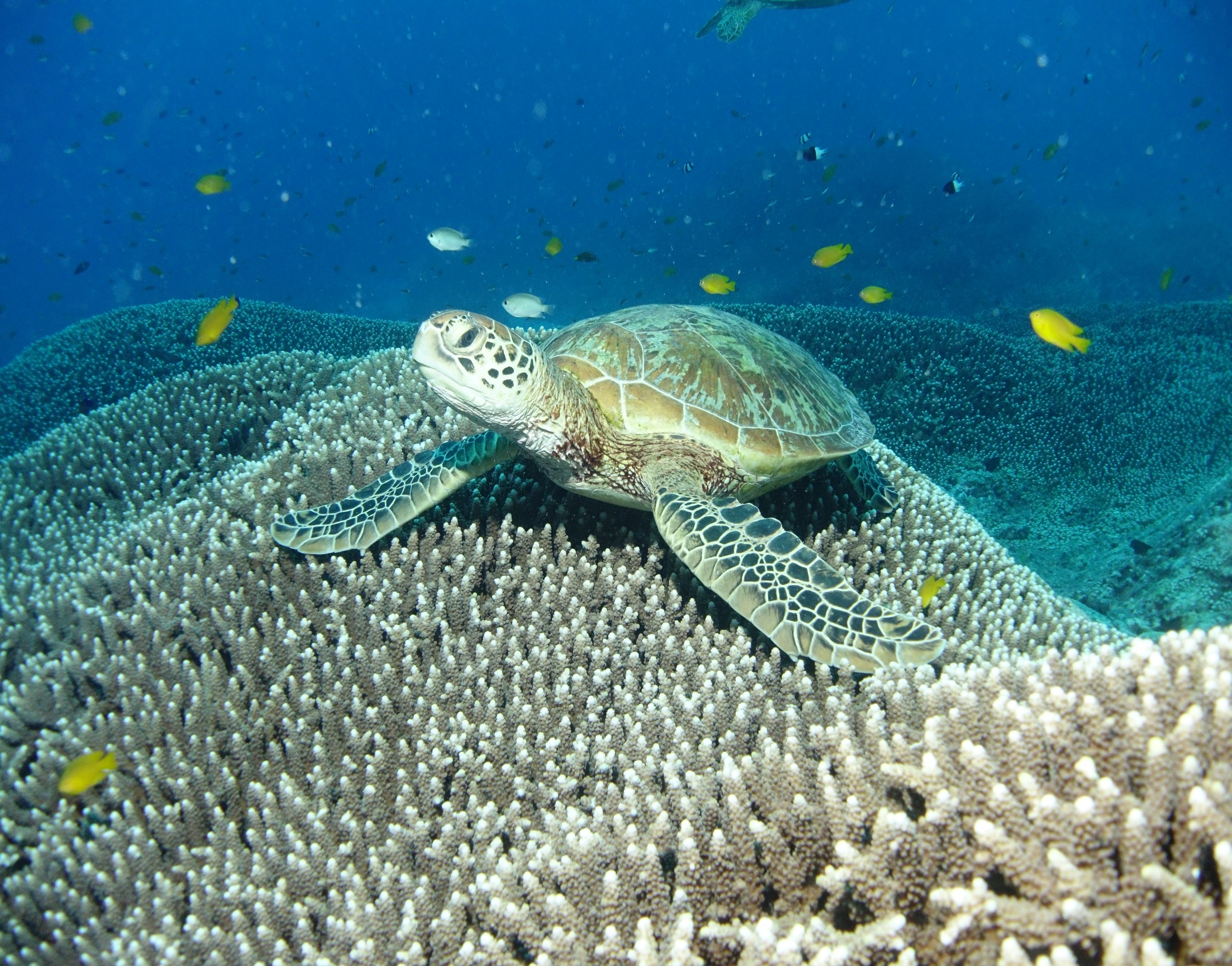 Sea turtles
[Speaker Notes: Image: C. Jones, Copyright Commonwealth of Australia (GBRMPA)]
What do sea turtles eat that look like jellyfish?
45
[Speaker Notes: Image: C. Jones, Copyright Commonwealth of Australia (GBRMPA)]
Plastic bags.
46
[Speaker Notes: Image: C. Jones, Copyright Commonwealth of Australia (GBRMPA)]
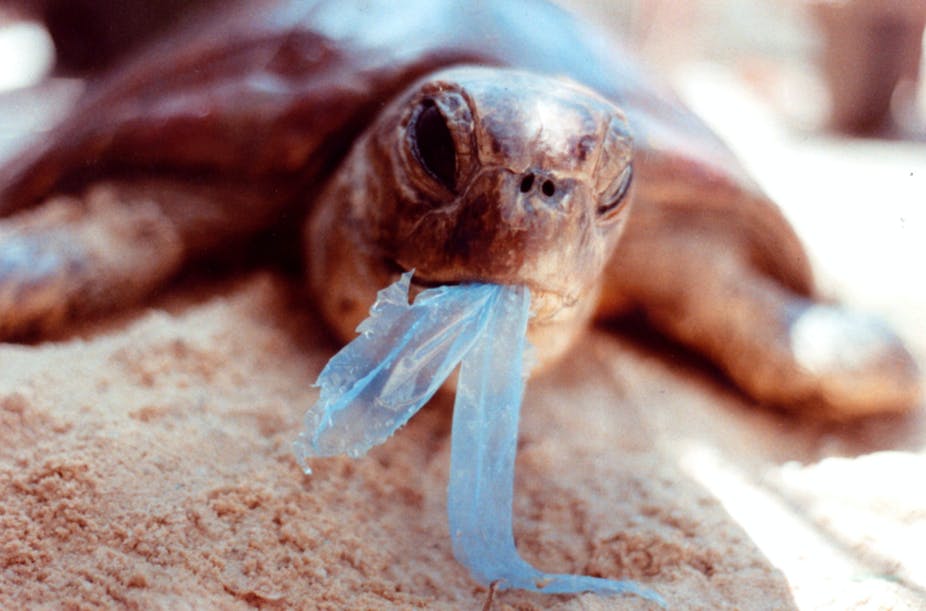 AAP Image/Department of the Environment and Heritage/Melbourne Zoo
[Speaker Notes: Image: https://theconversation.com/ghostnets-fish-on-marine-rubbish-threatens-northern-australian-turtles-11585]
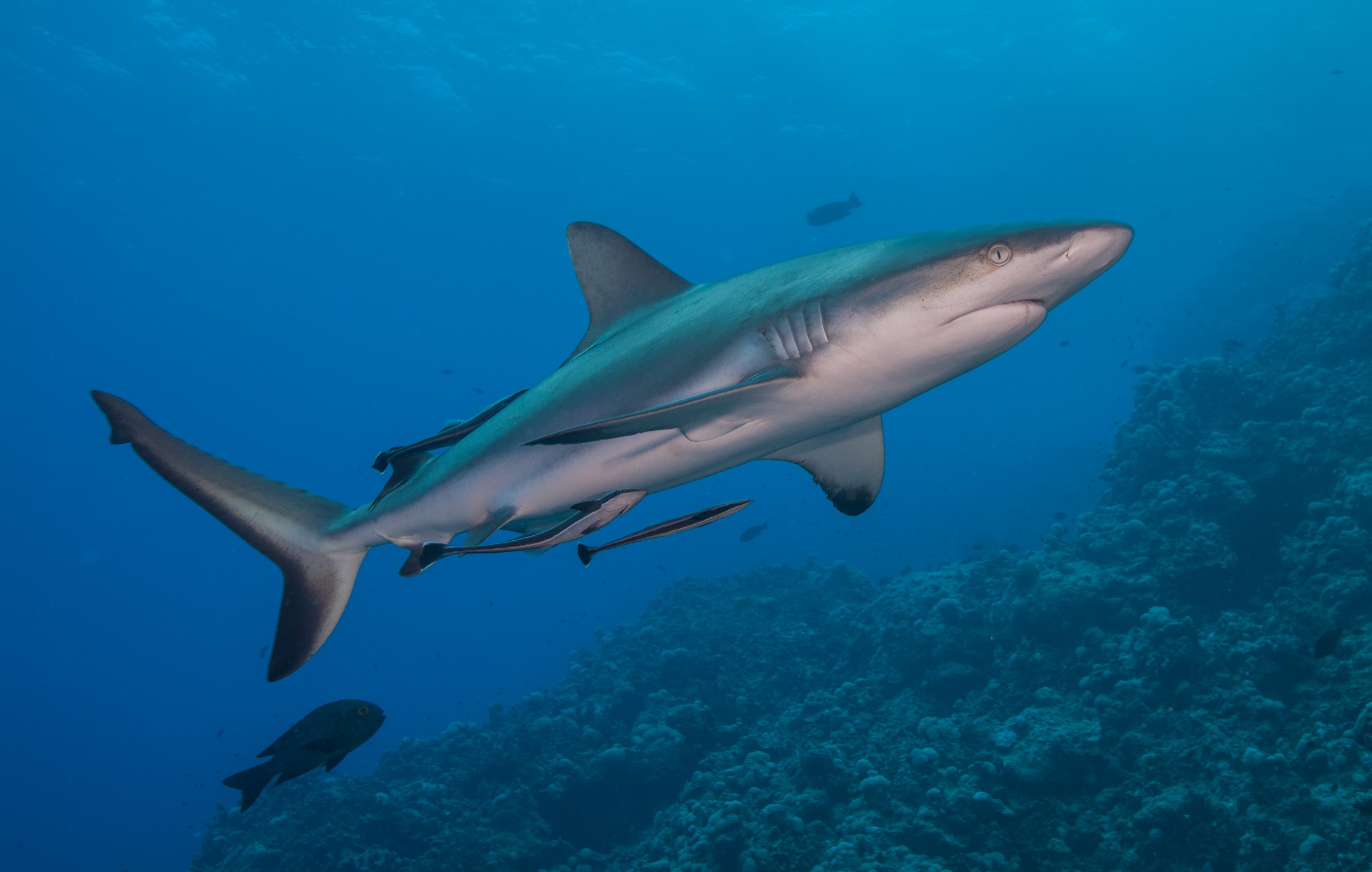 Sharks
[Speaker Notes: Image: J. Sumerling, Copyright Commonwealth of Australia (GBRMPA)]
Do all sharks need to keep swimming to breathe?
49
No. 
Some sharks sit on the bottom and breathe by ‘gulping’.
50
[Speaker Notes: Image: K. Hoppen, Copyright Commonwealth of Australia (GBRMPA)]
Why count sharks?
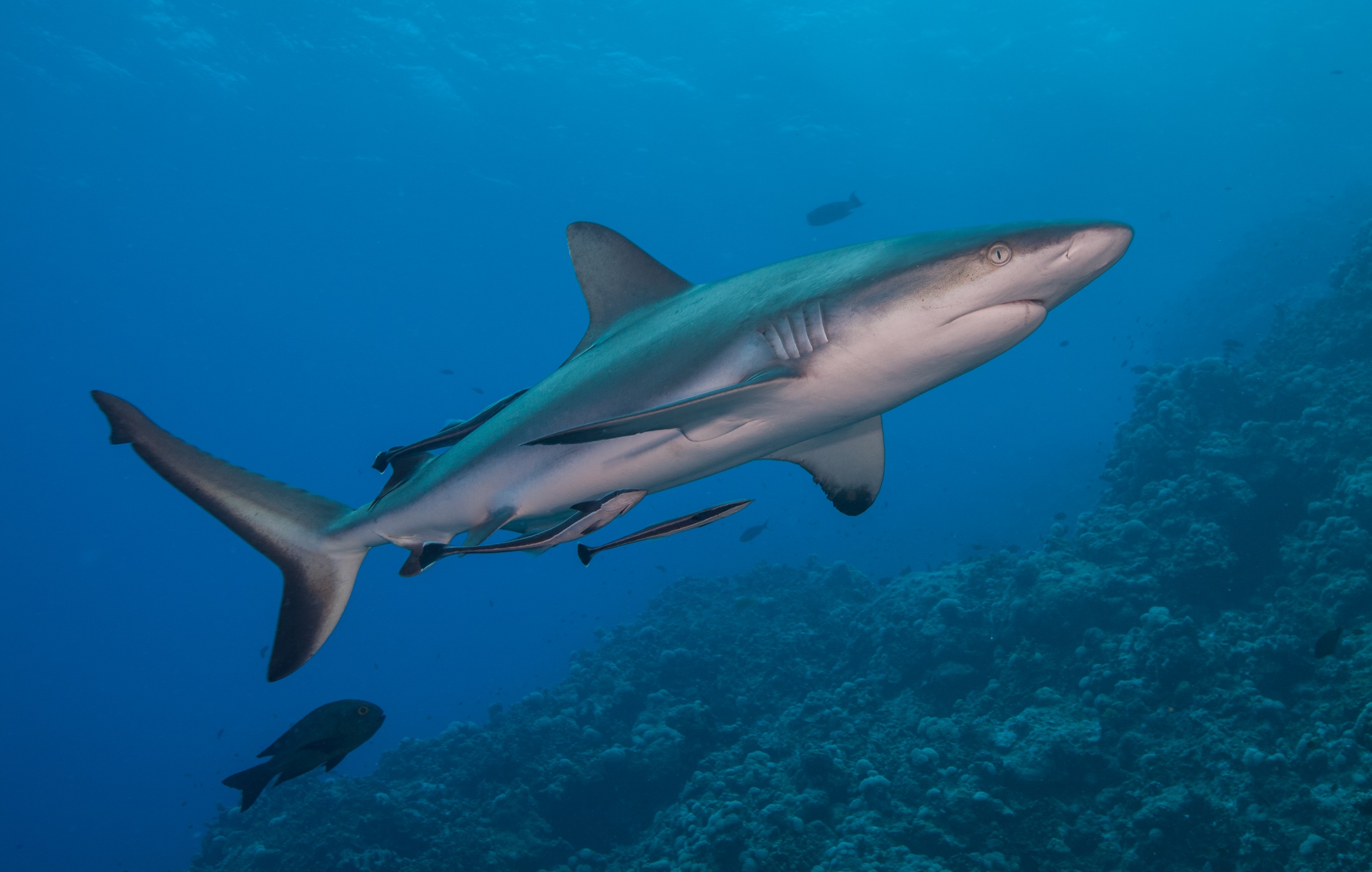 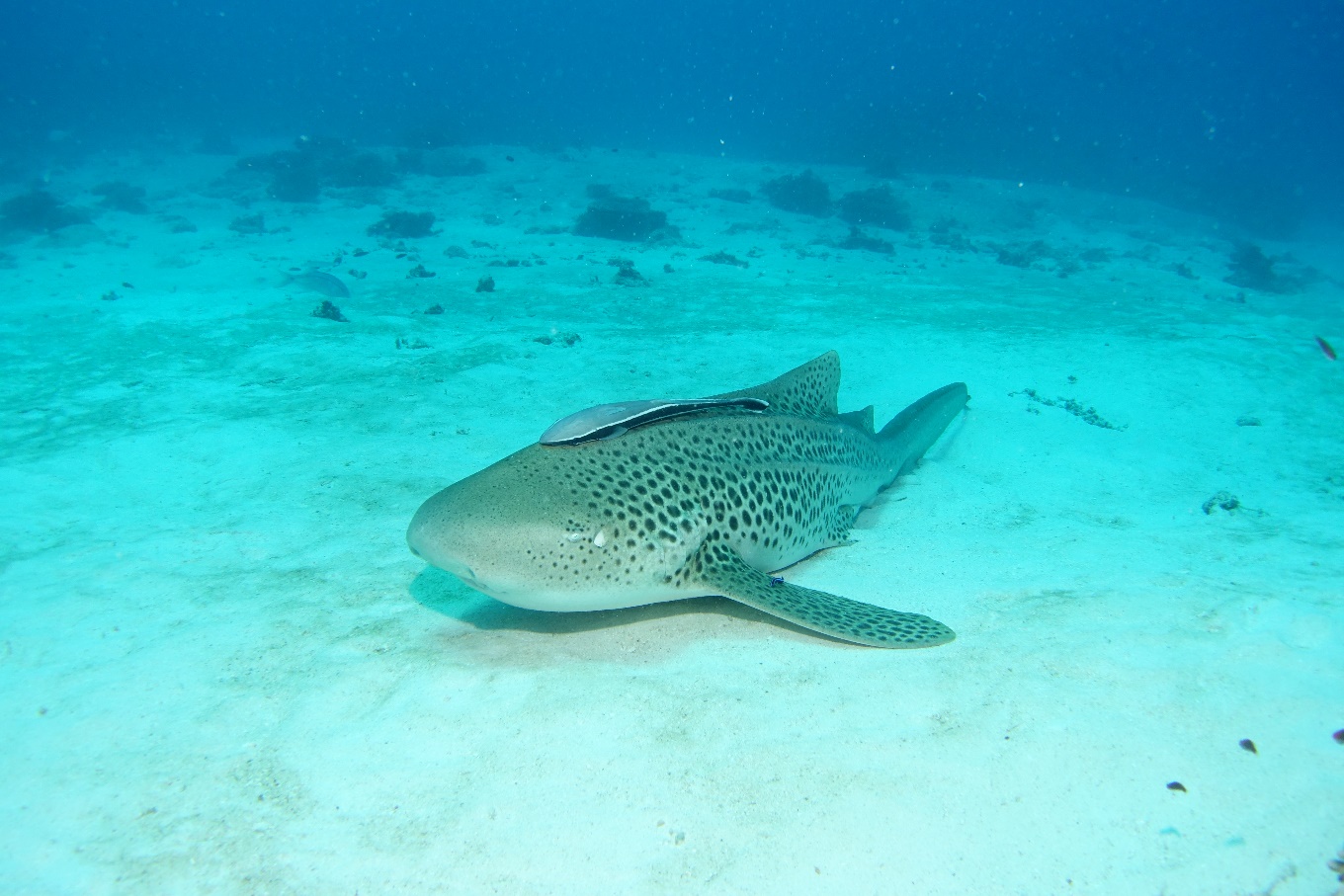 51
[Speaker Notes: Images: (Left) J. Sumerling, Copyright Commonwealth of Australia (GBRMPA); (Right) C. Jones, Copyright Commonwealth of Australia (GBRMPA)]
Sharks keep the Reef balanced and healthy.
52
[Speaker Notes: Image: K. Hoppen, Copyright Commonwealth of Australia (GBRMPA)]
Many sharks are threatened with extinction.
53
[Speaker Notes: Image: C. Jones, Copyright Commonwealth of Australia (GBRMPA)]
How did you go?
54
Now that you have learnt about some of the animals on the Great Barrier Reef, how do you think you can help protect them?
55
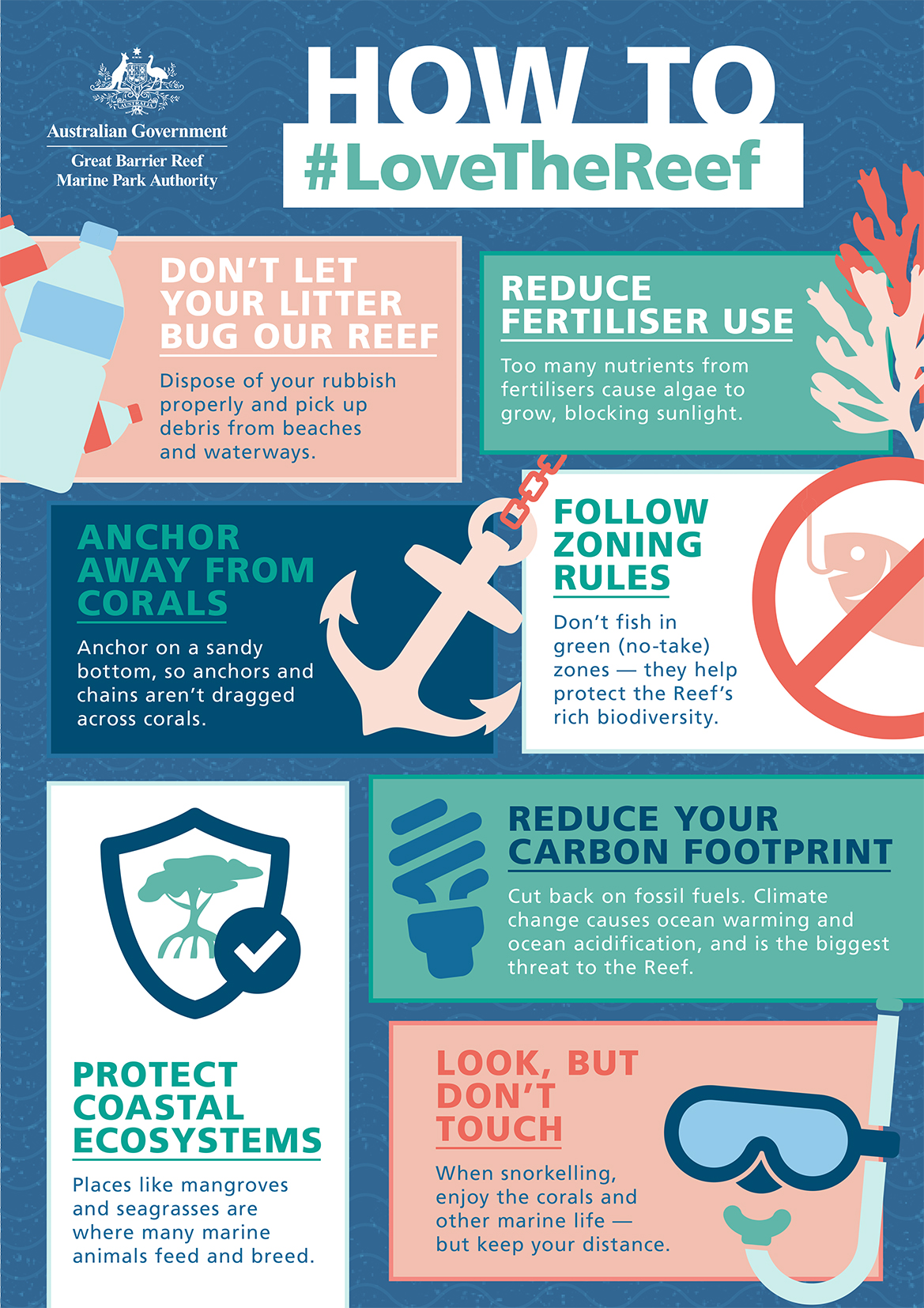 What actions can you take to protect the Great Barrier Reef?
56
Downloadthe Eye on theReef app.
57
[Speaker Notes: App image: https://www.gbrmpa.gov.au/__data/assets/pdf_file/0020/265430/Eye-on-the-Reef-app-poster.pdf]
Press “Sightings” and “Create”.
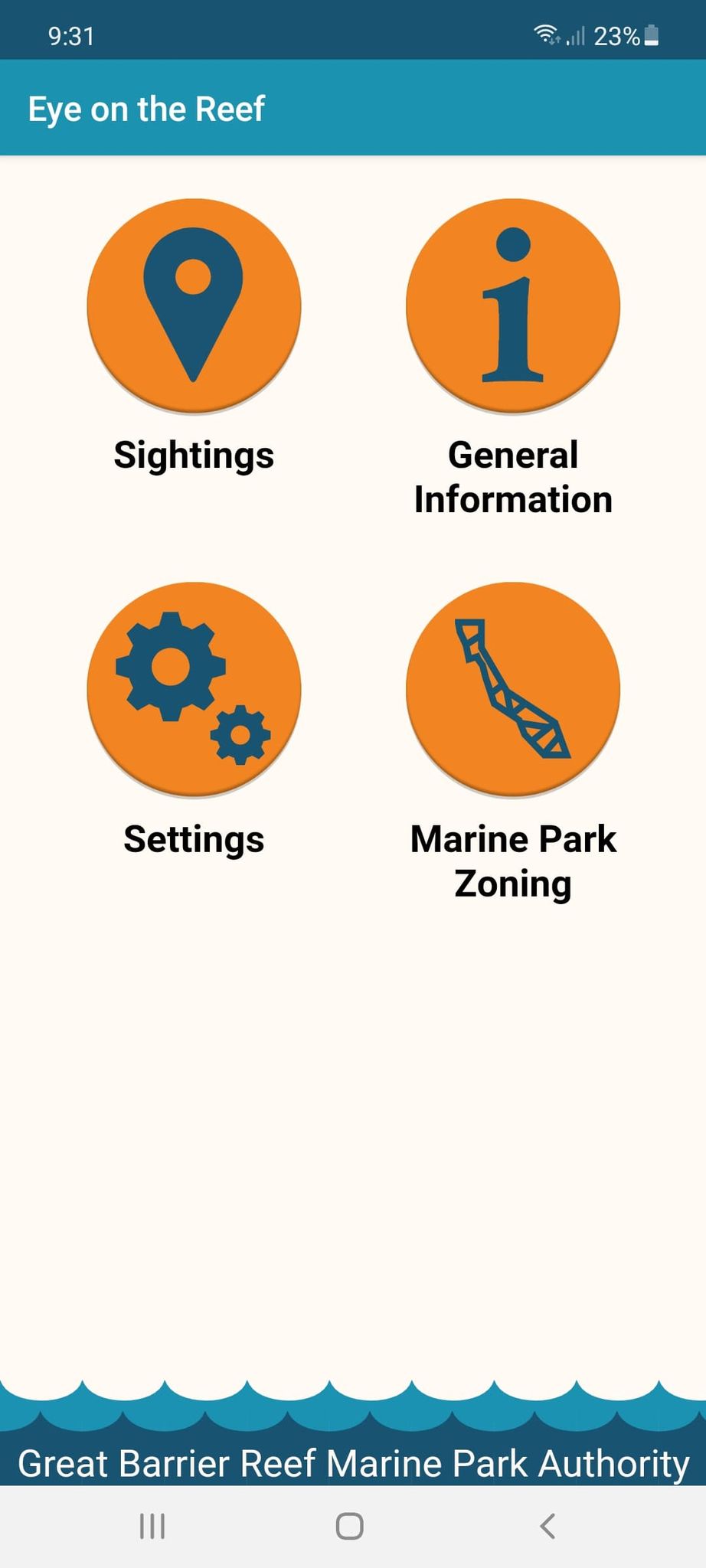 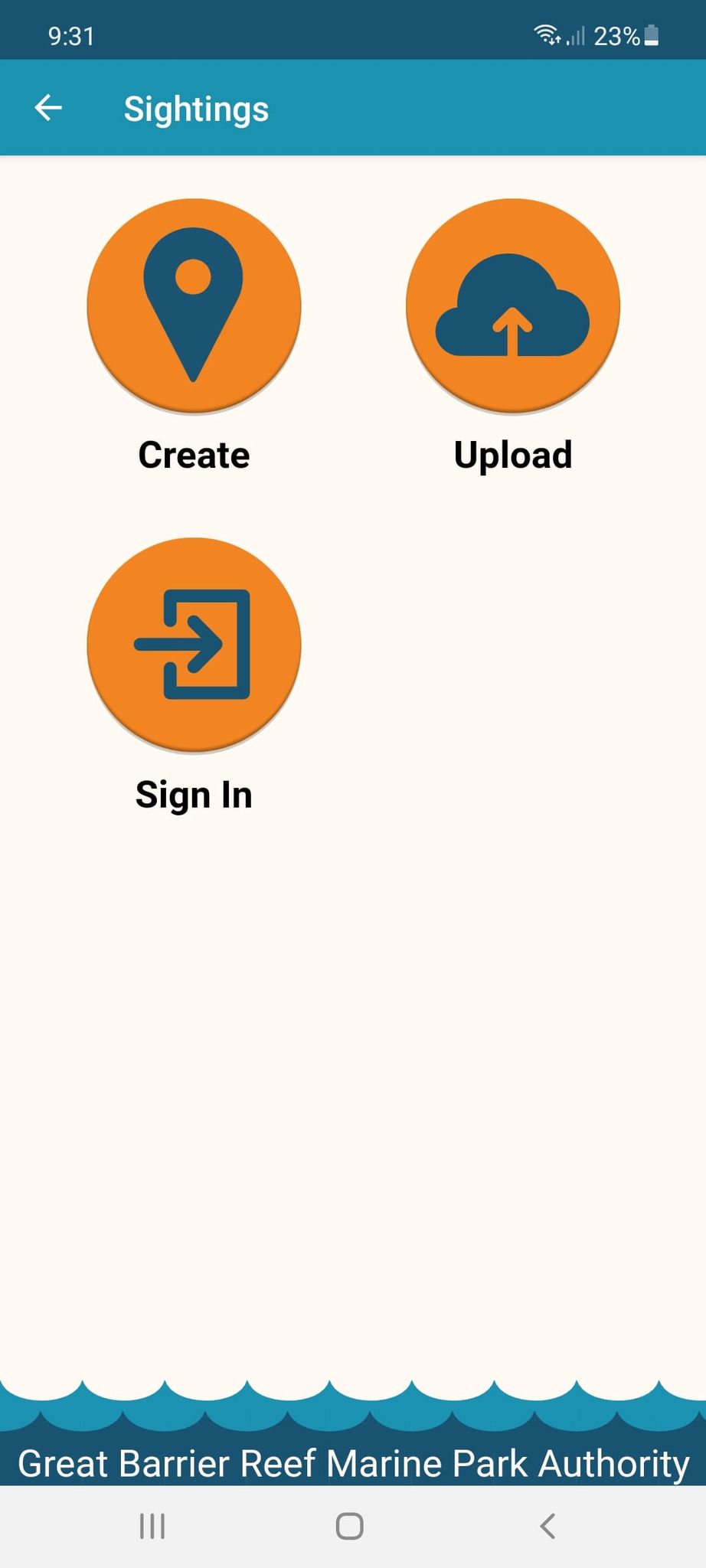 58
Press “Wildlife”.
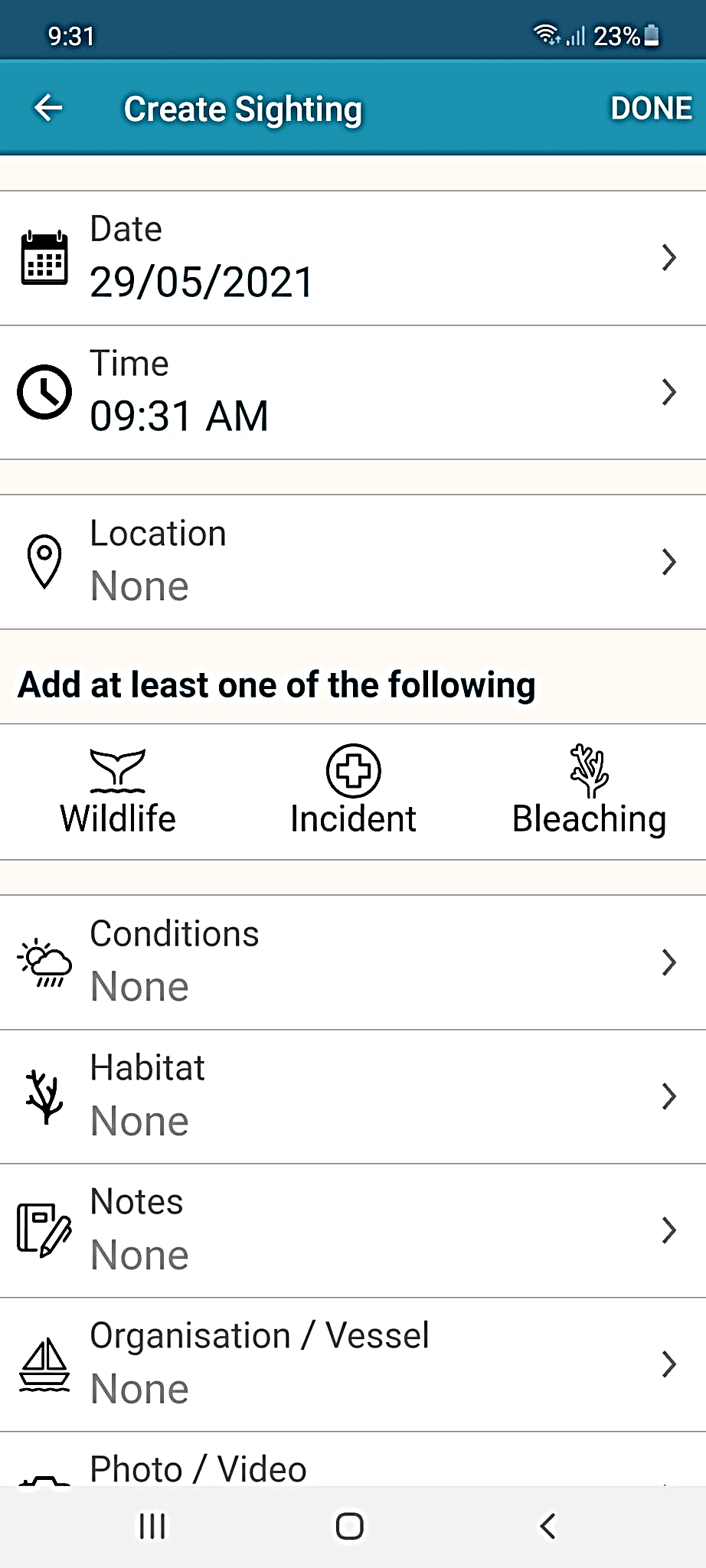 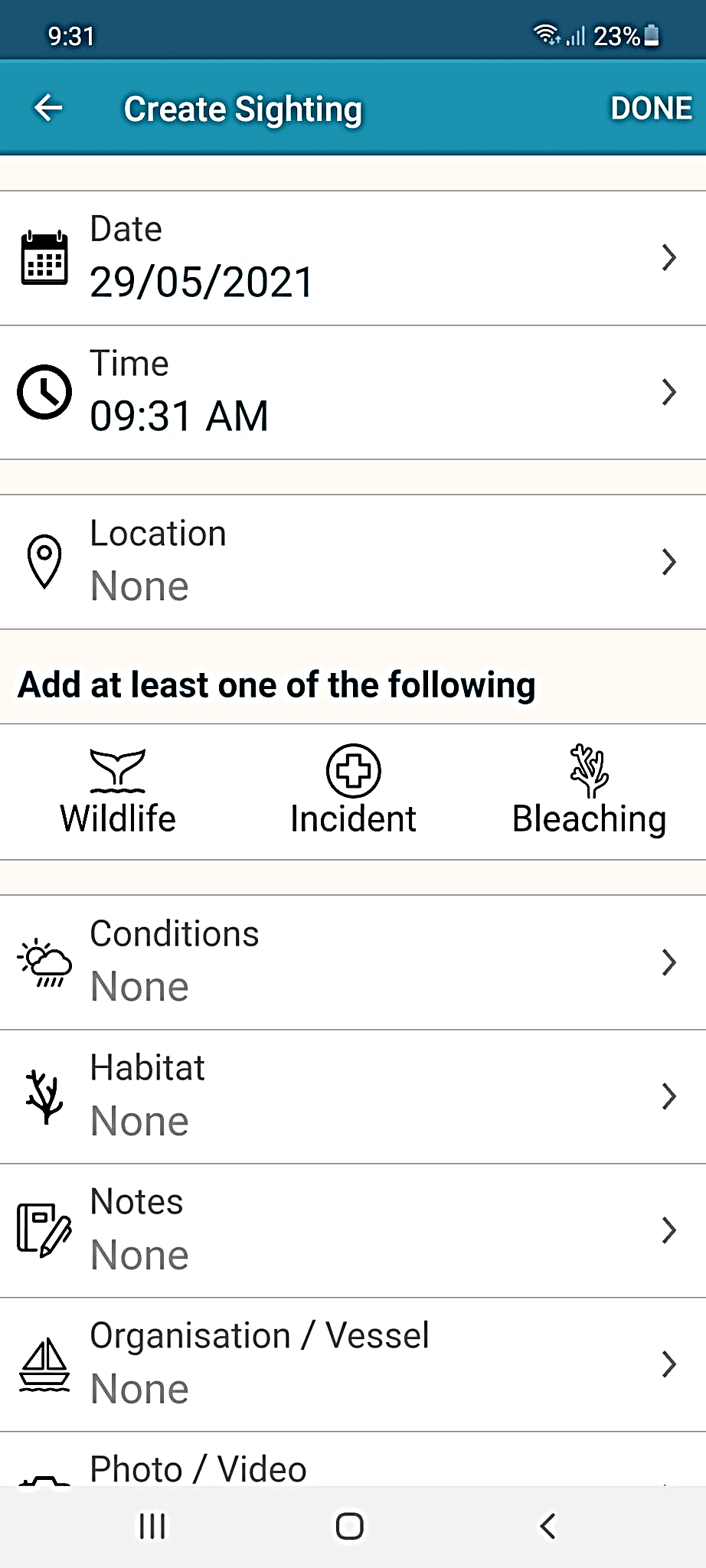 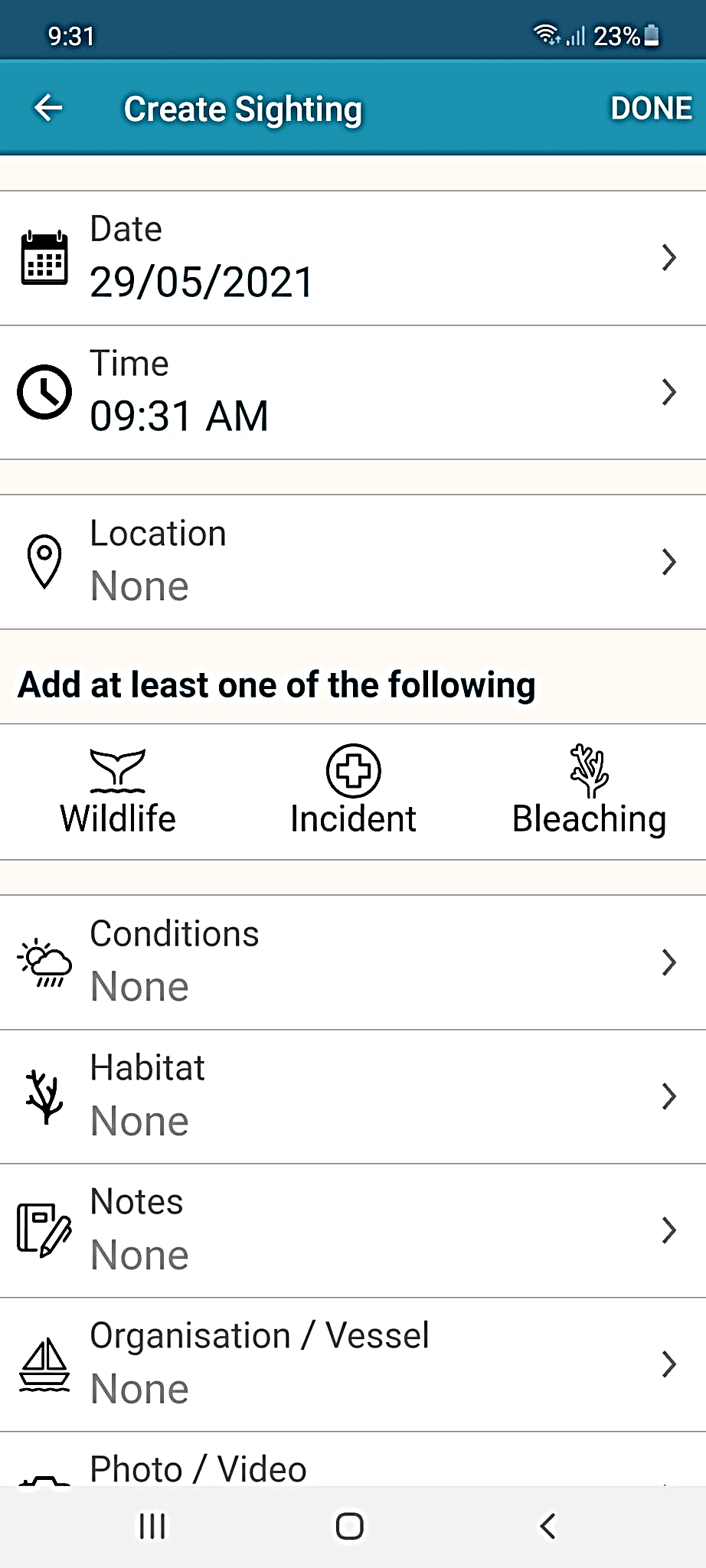 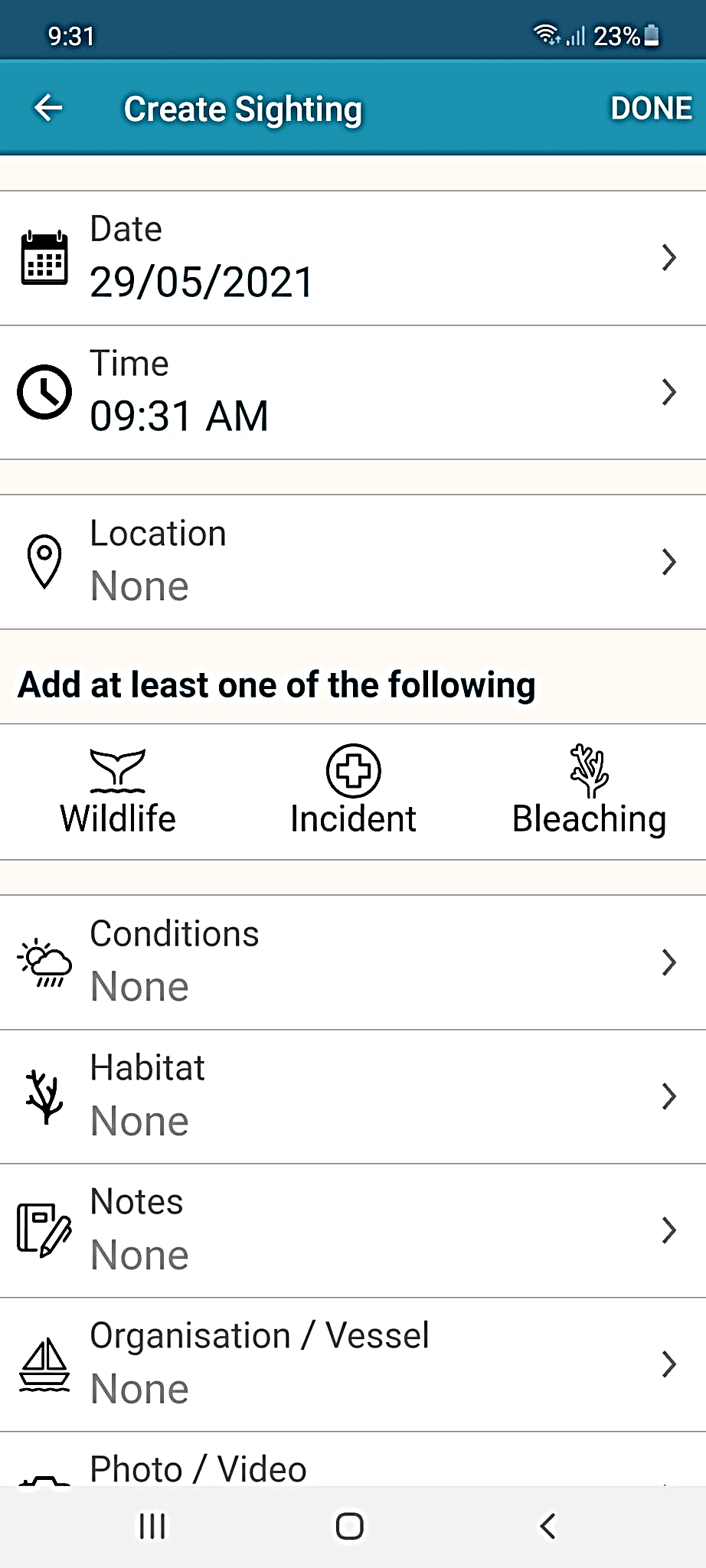 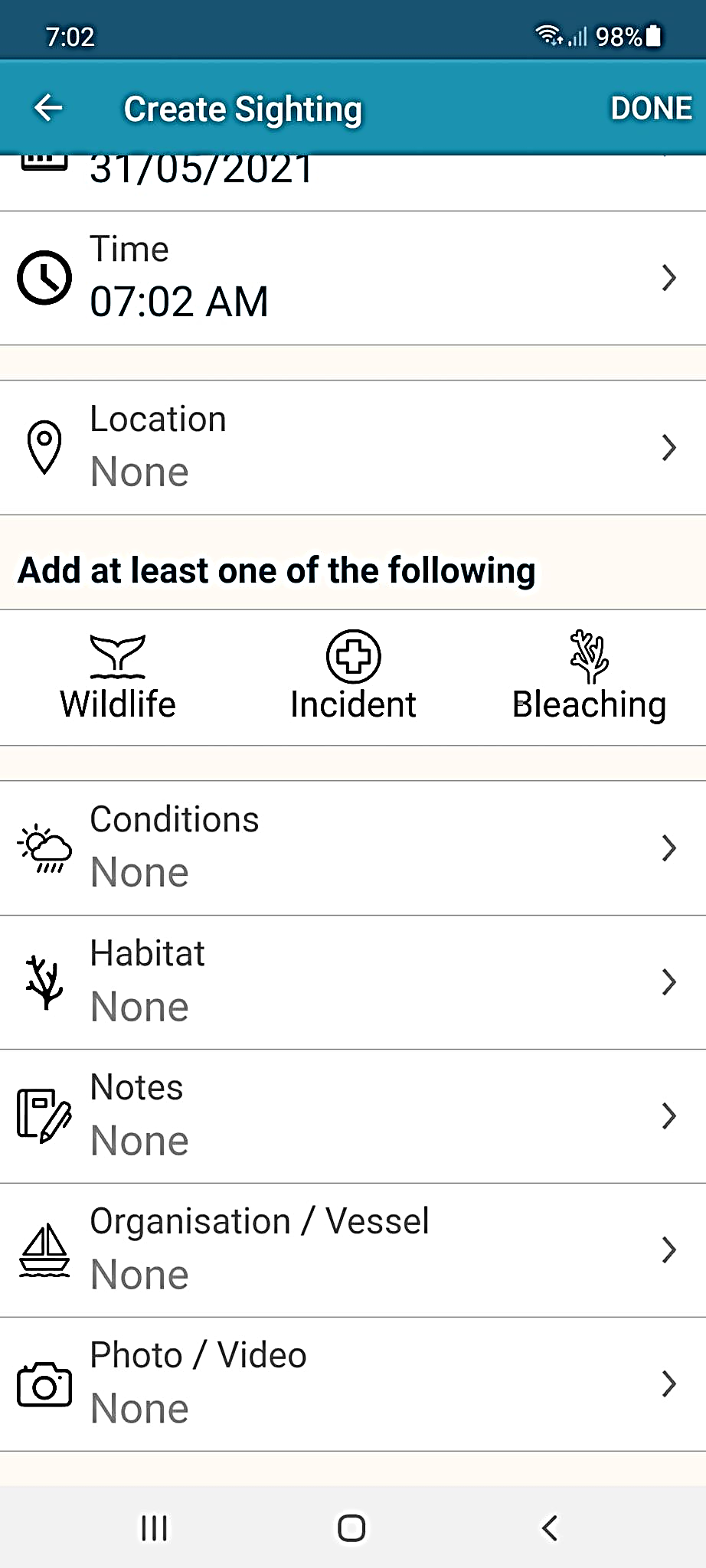 59
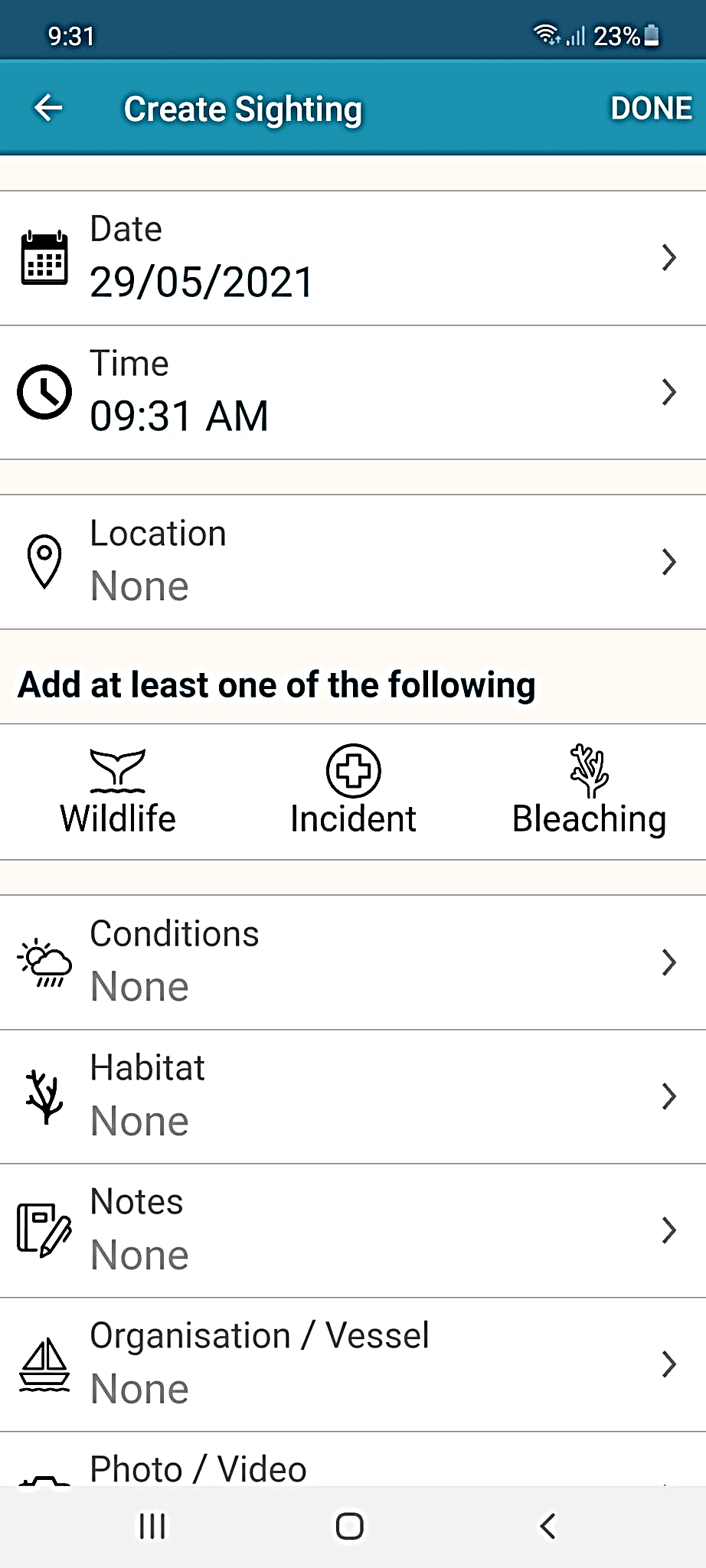 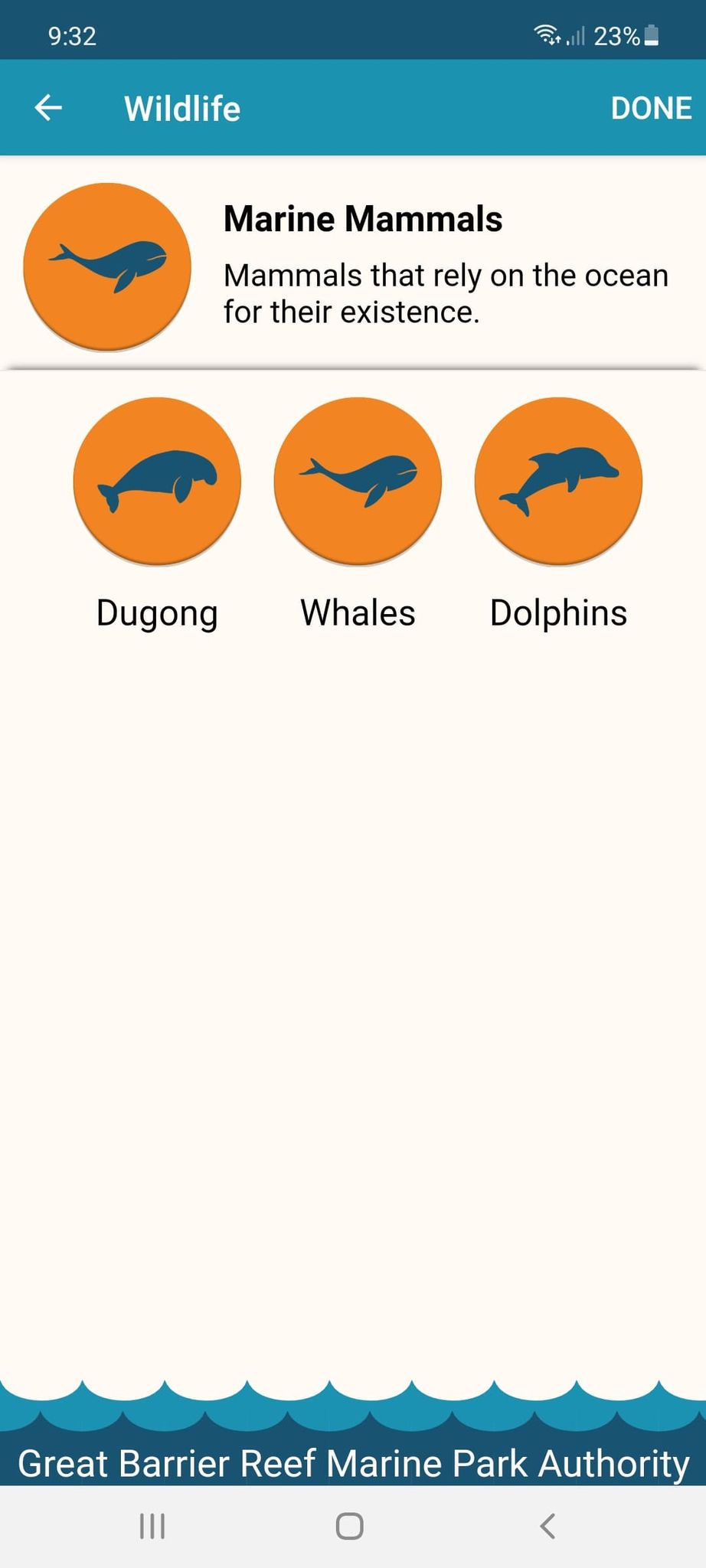 Marine mammals.
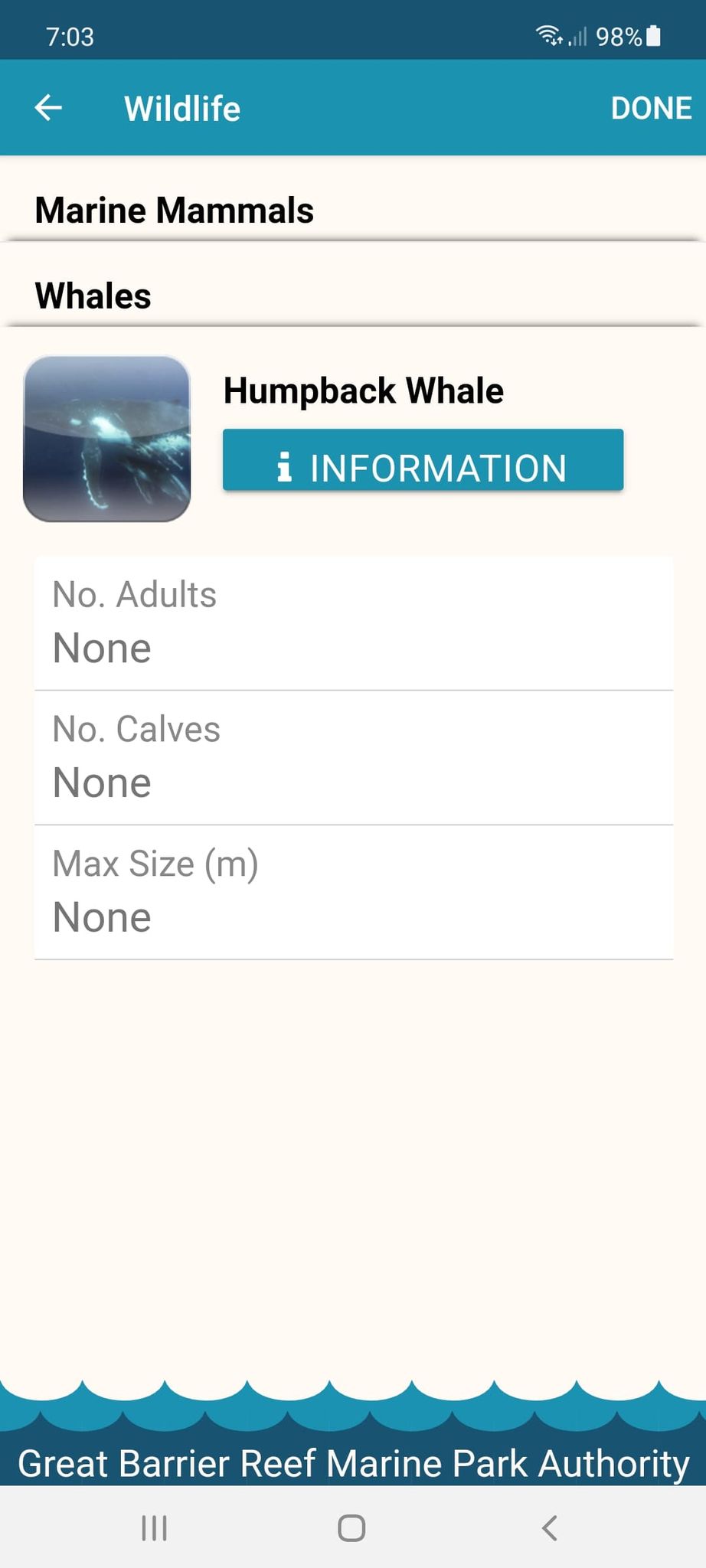 Select your animal and press “INFORMATION” to learn more.
60
Marine reptiles.
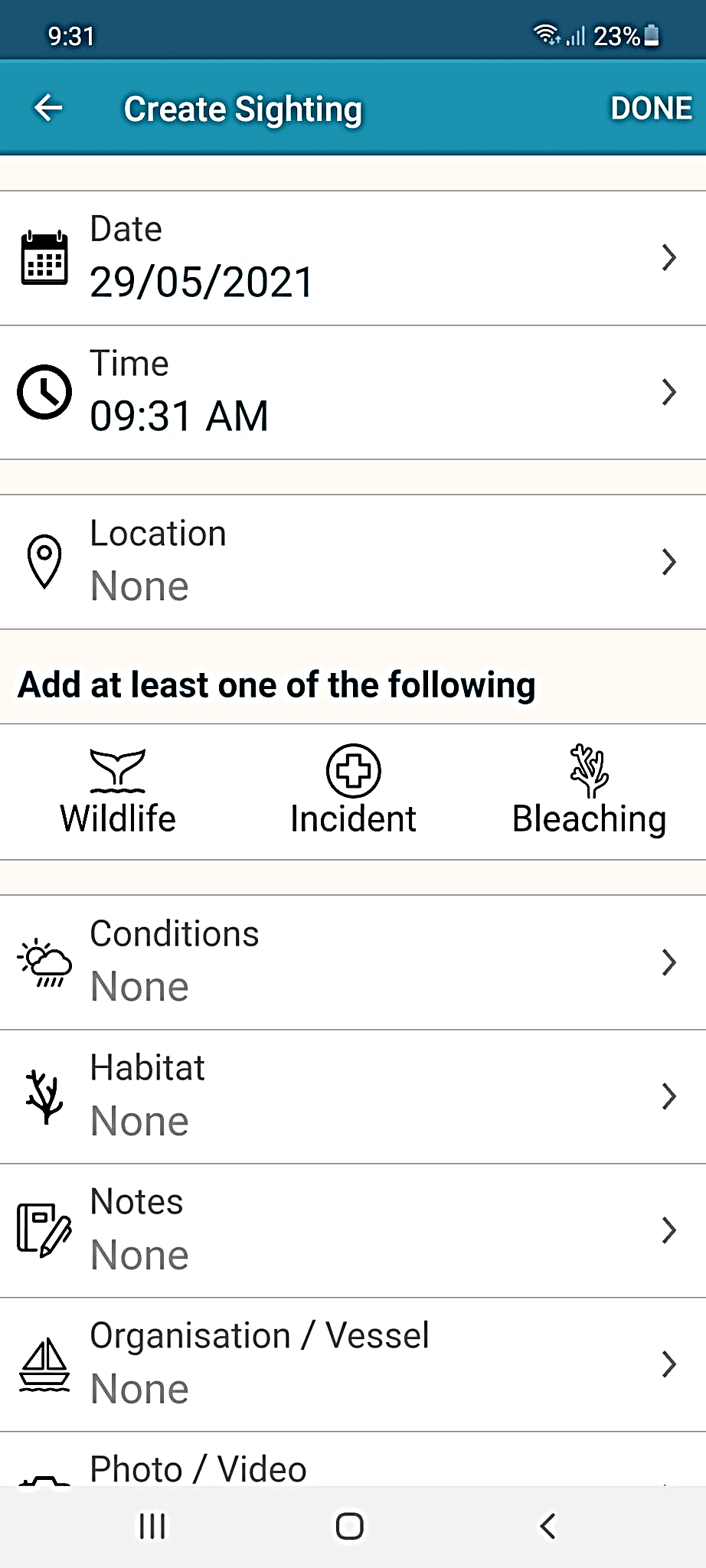 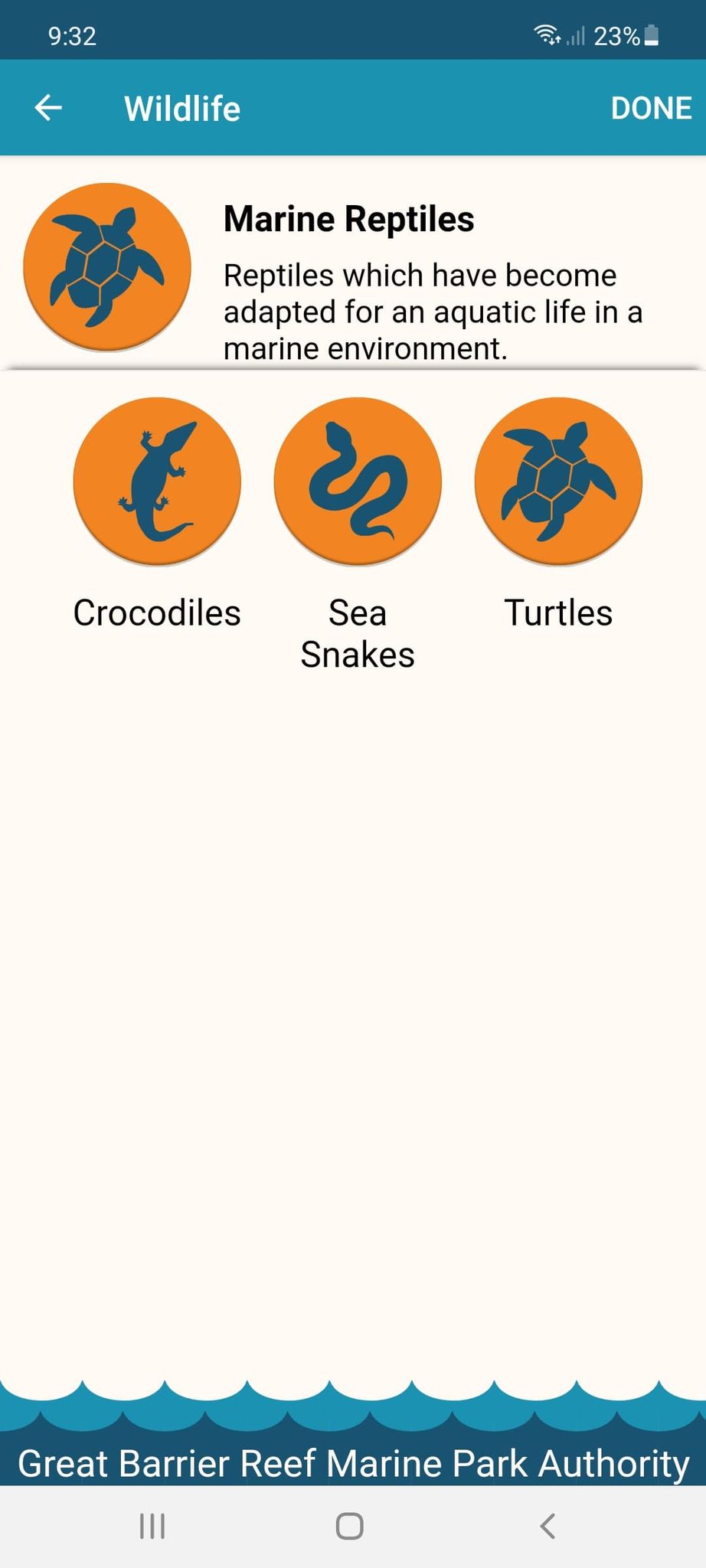 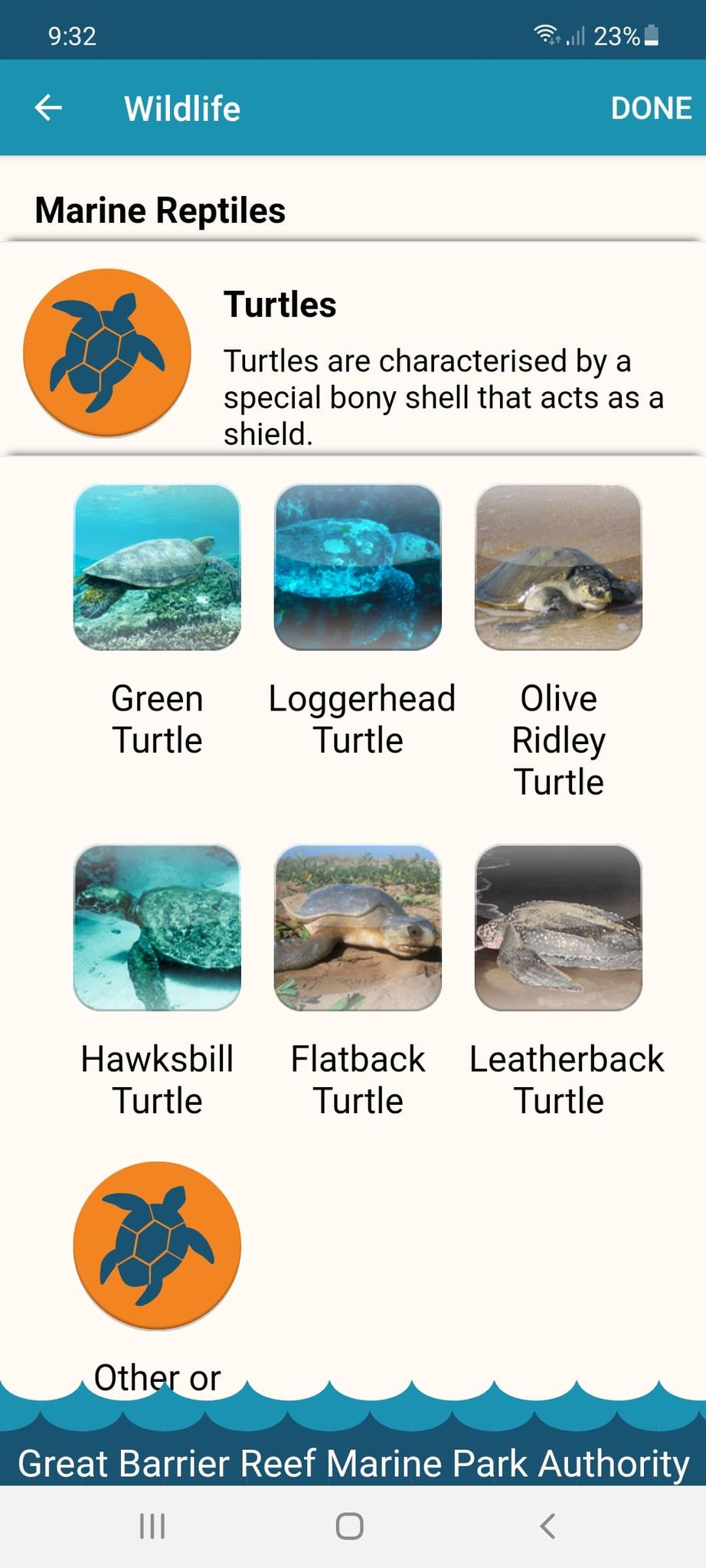 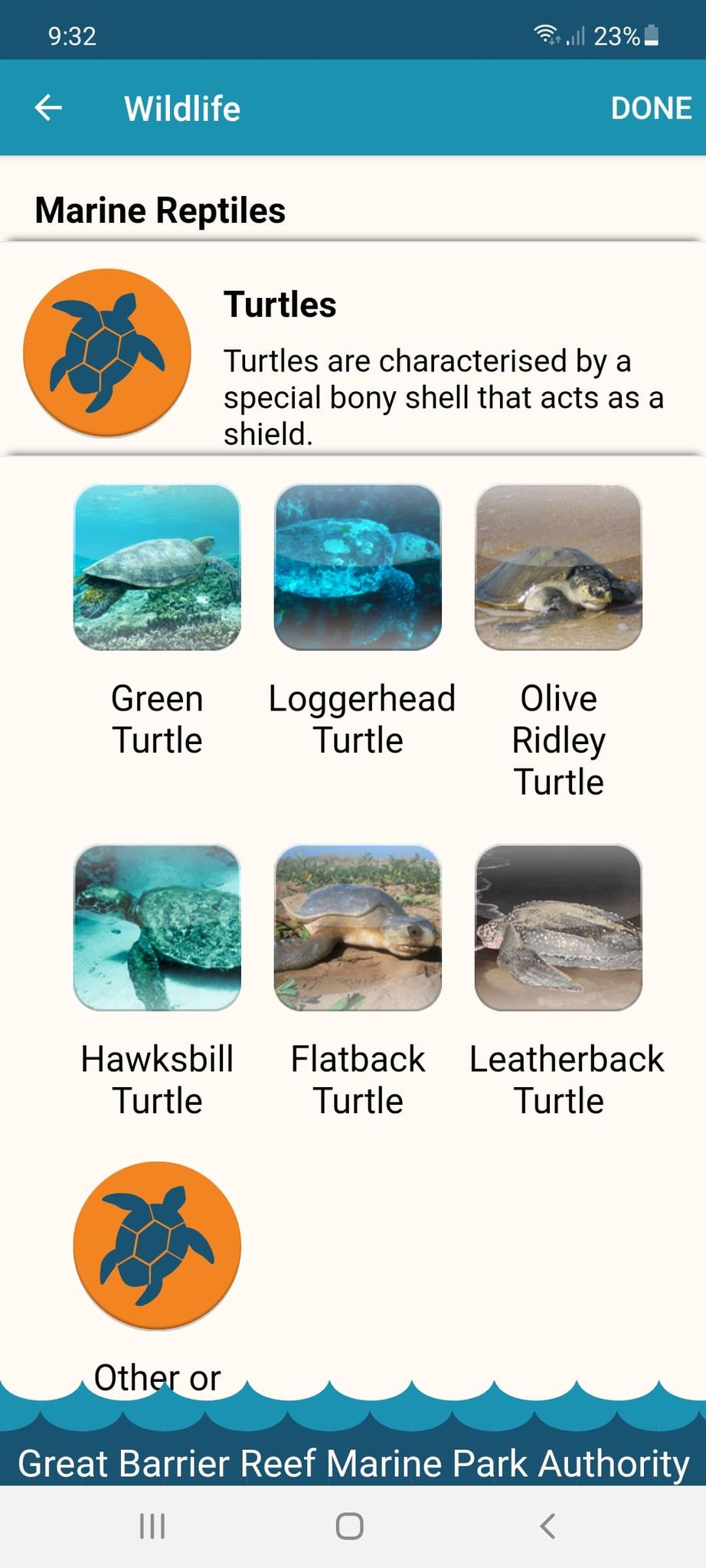 61
Sharks and rays.
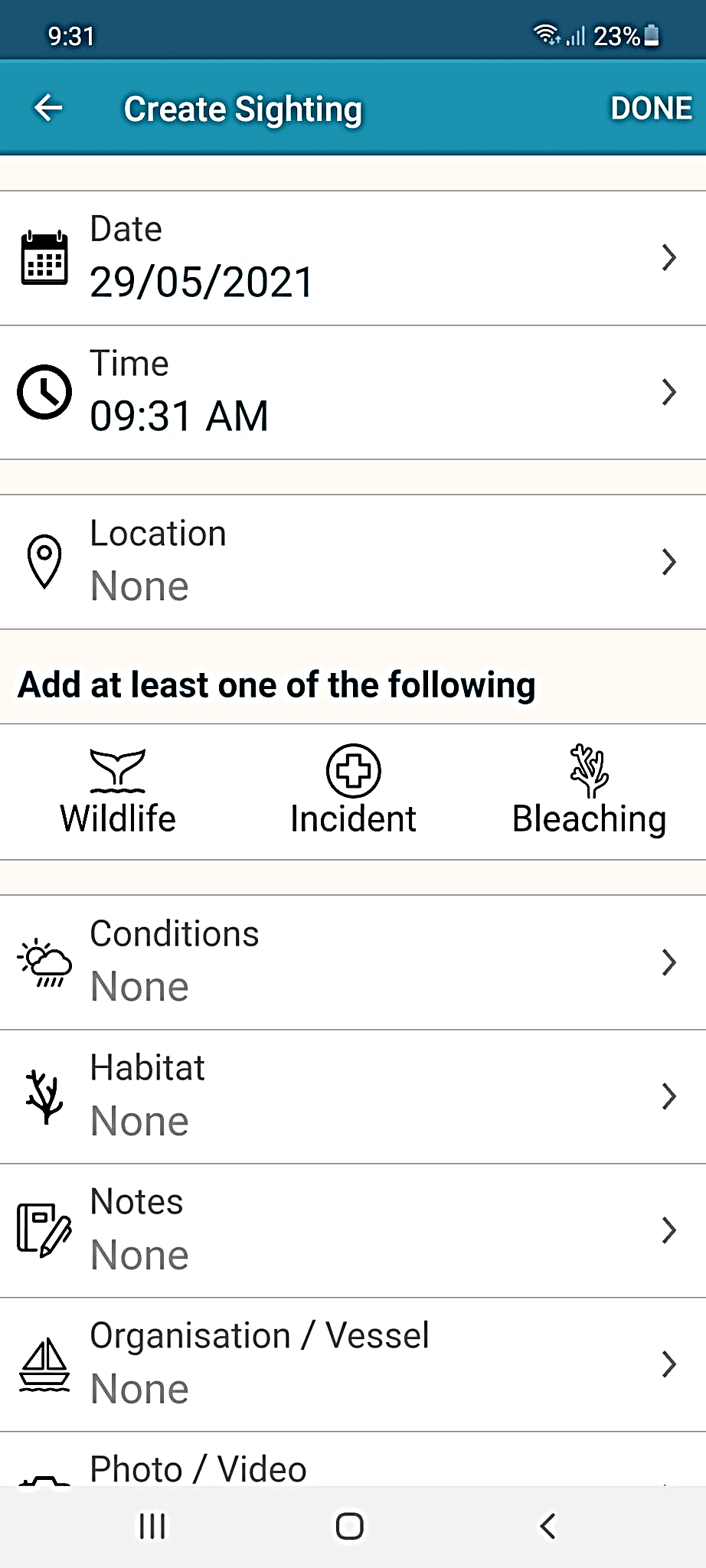 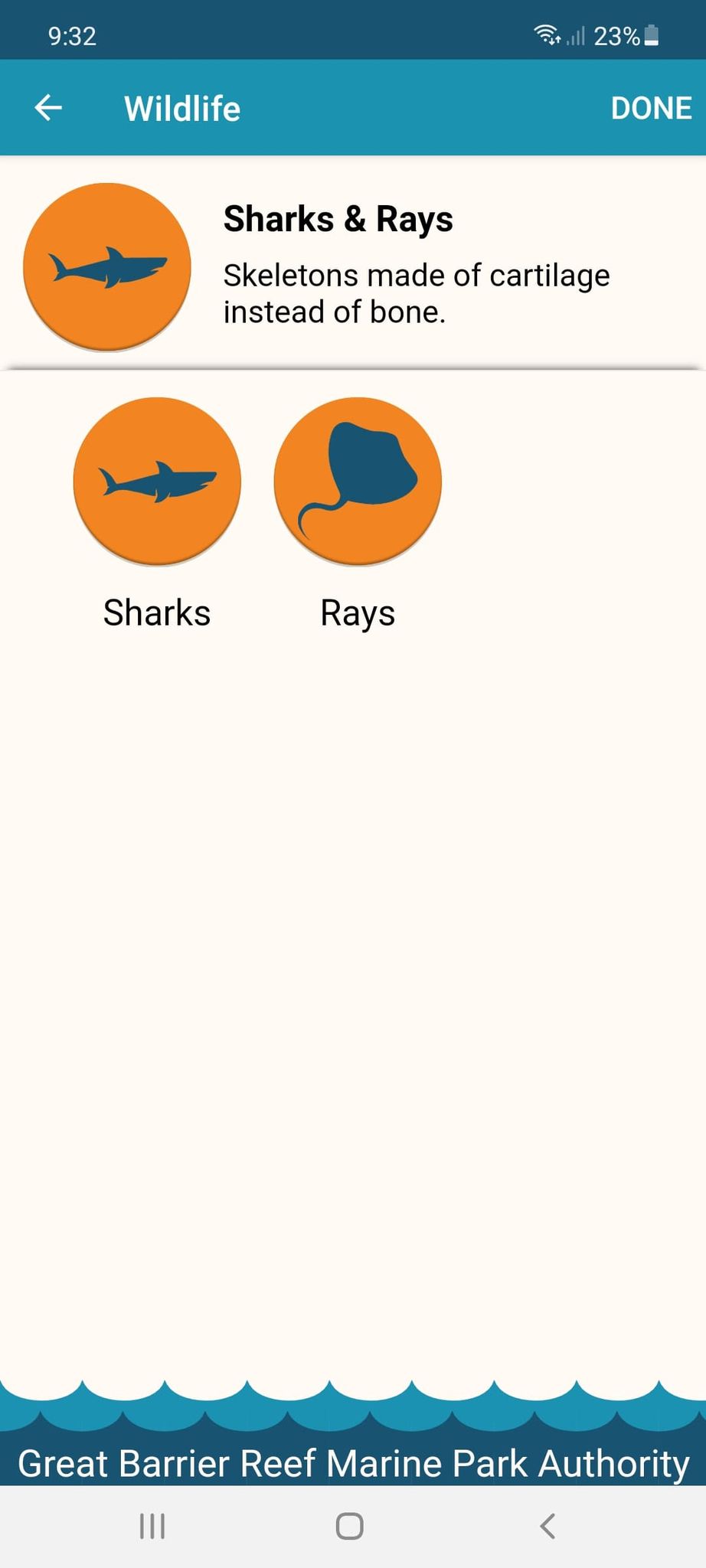 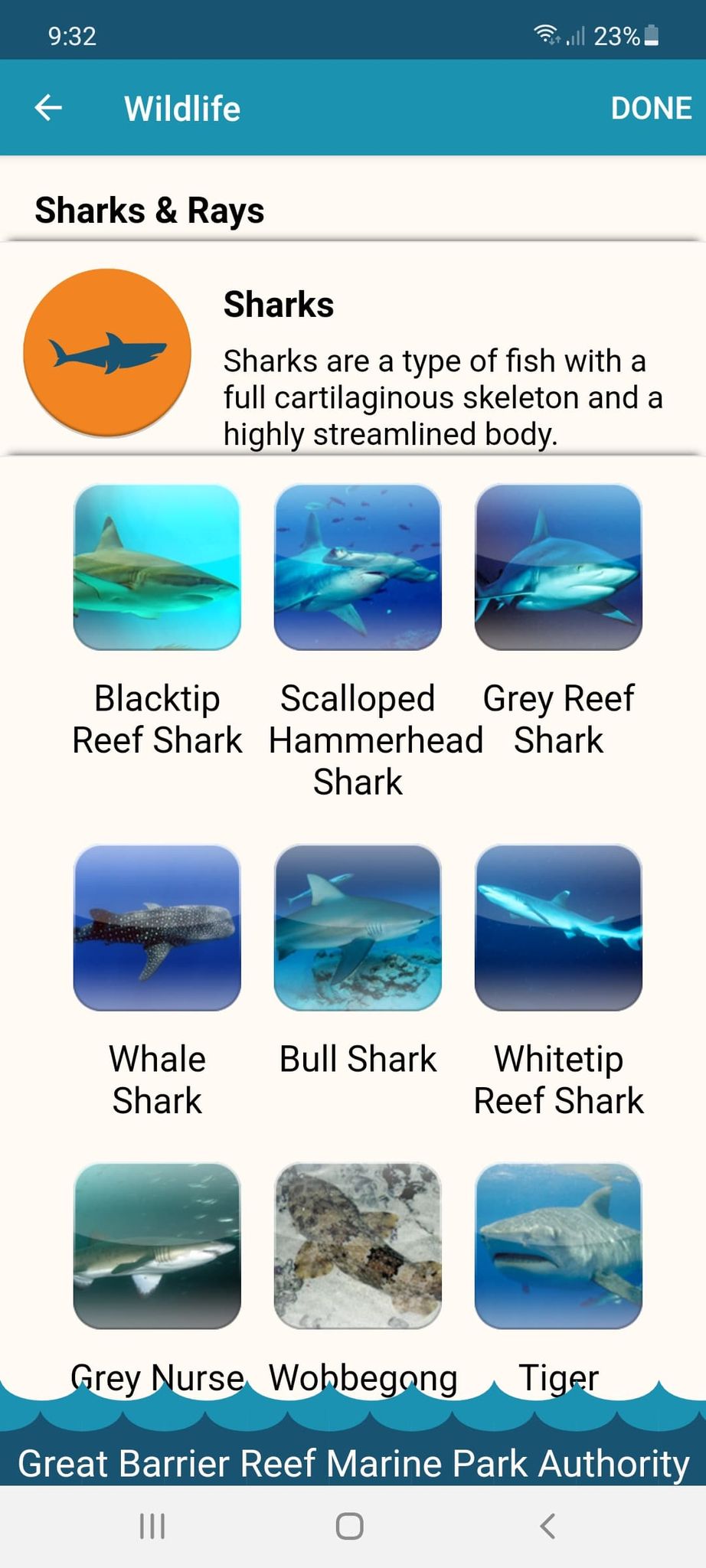 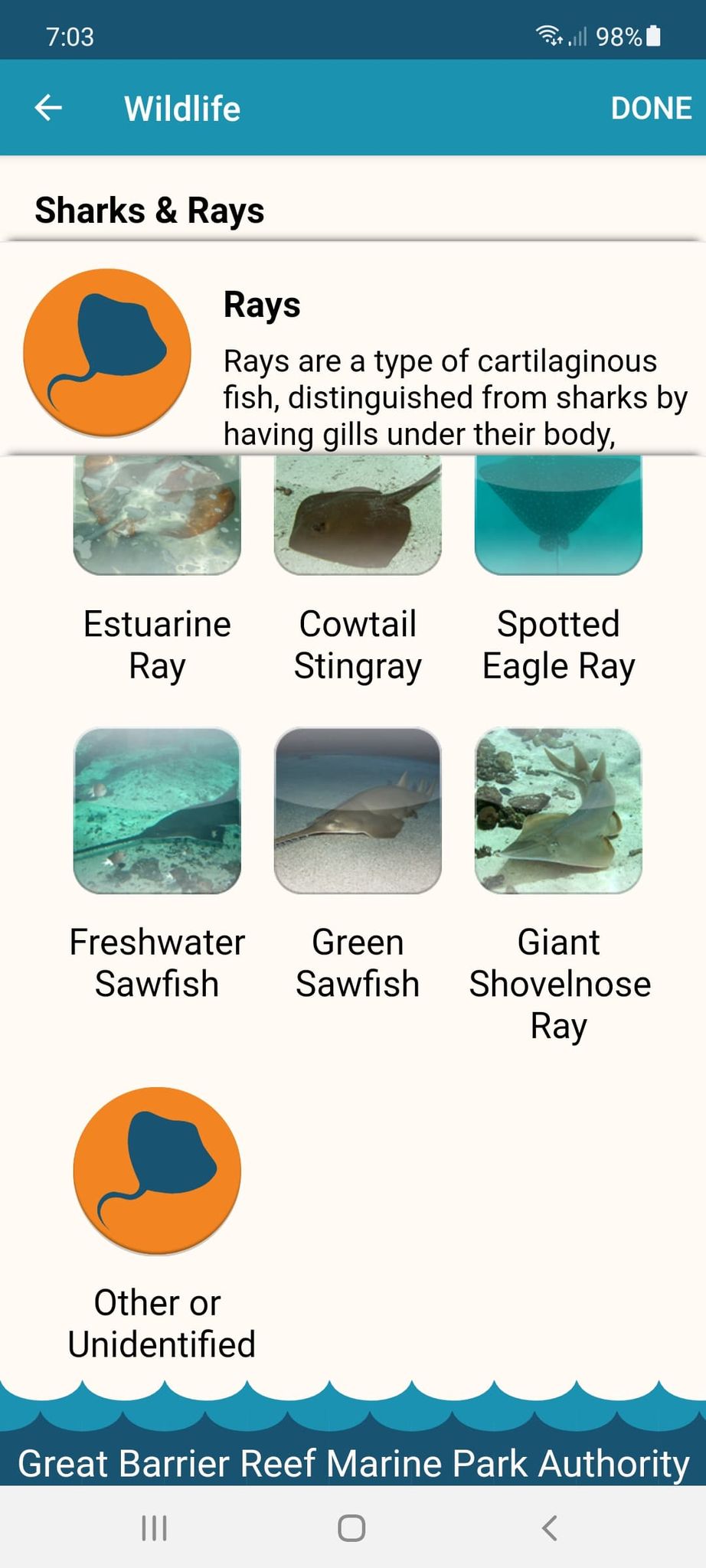 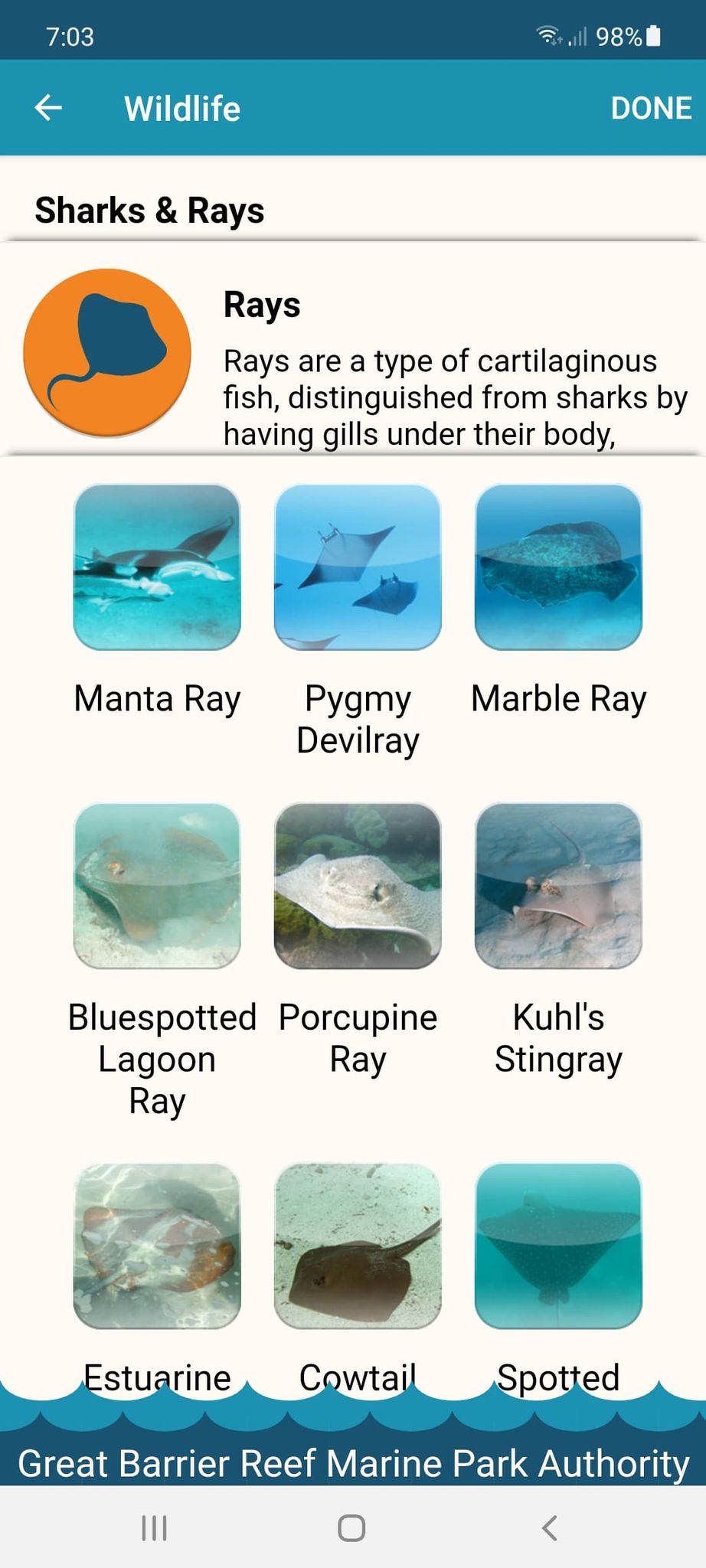 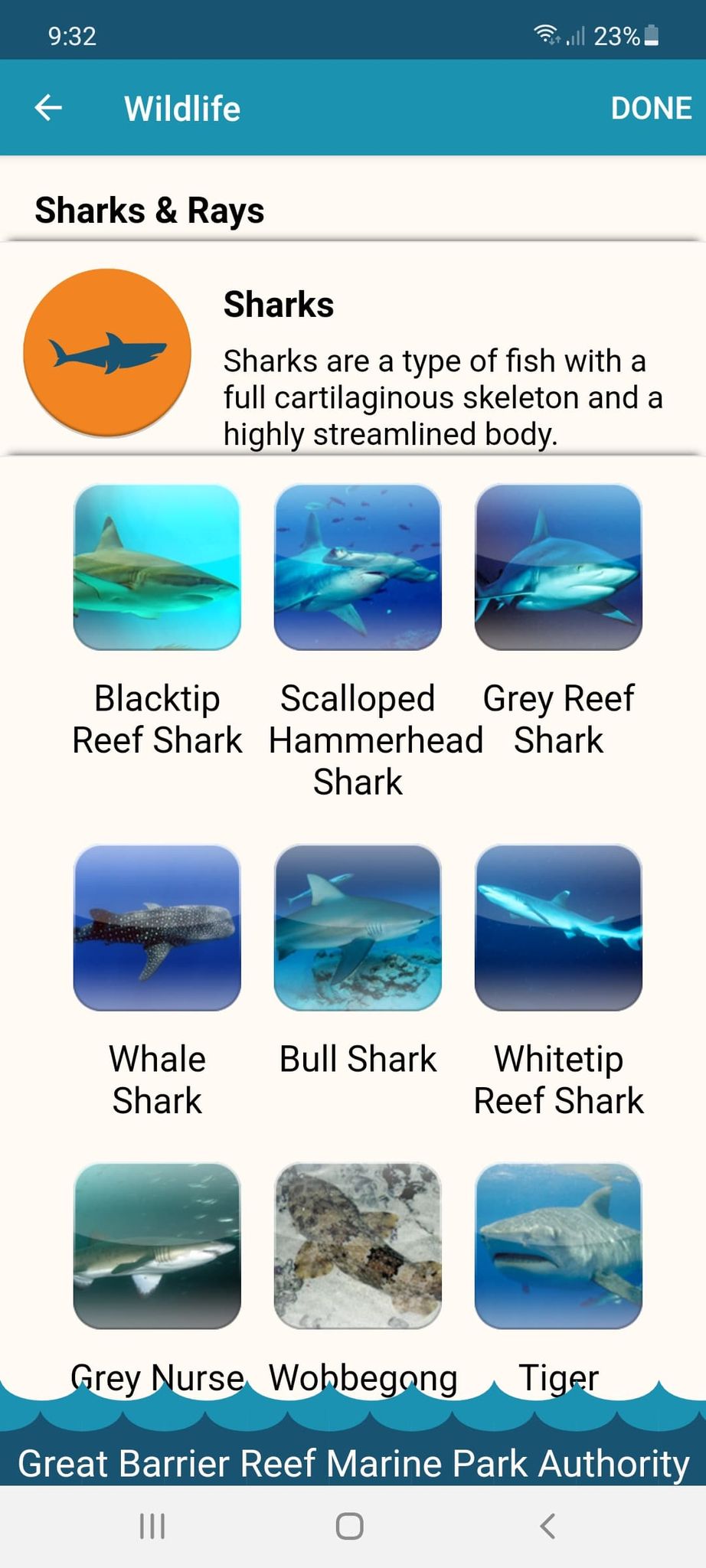 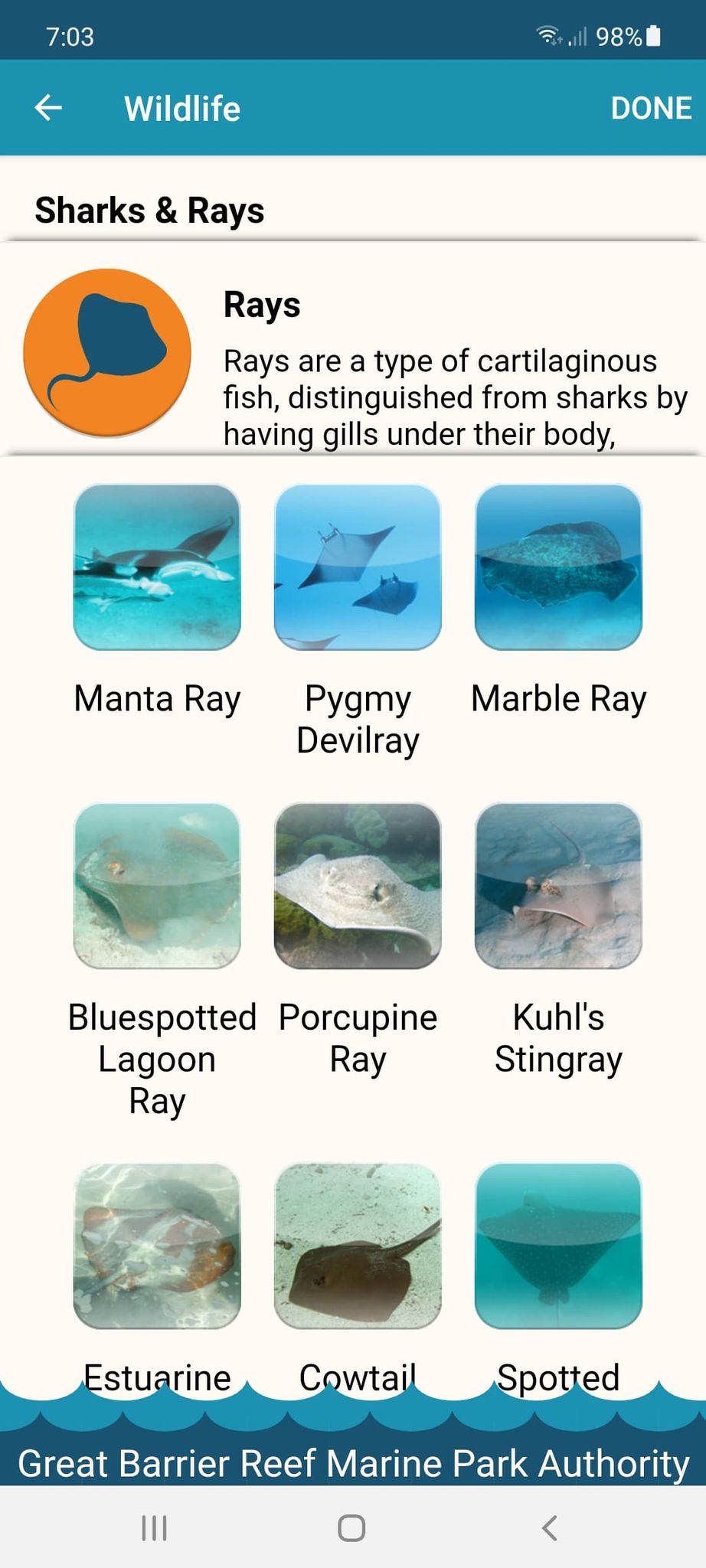 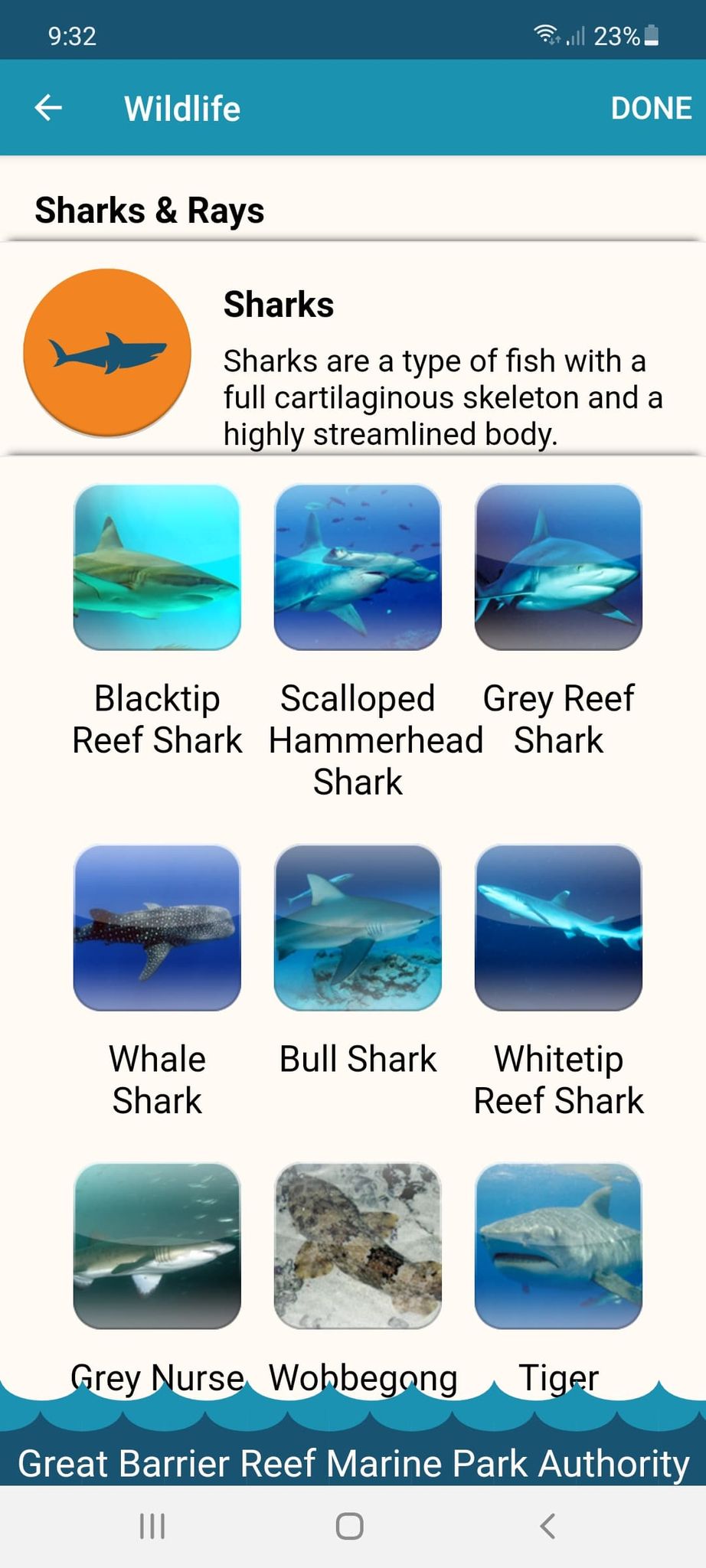 62
Fishes.
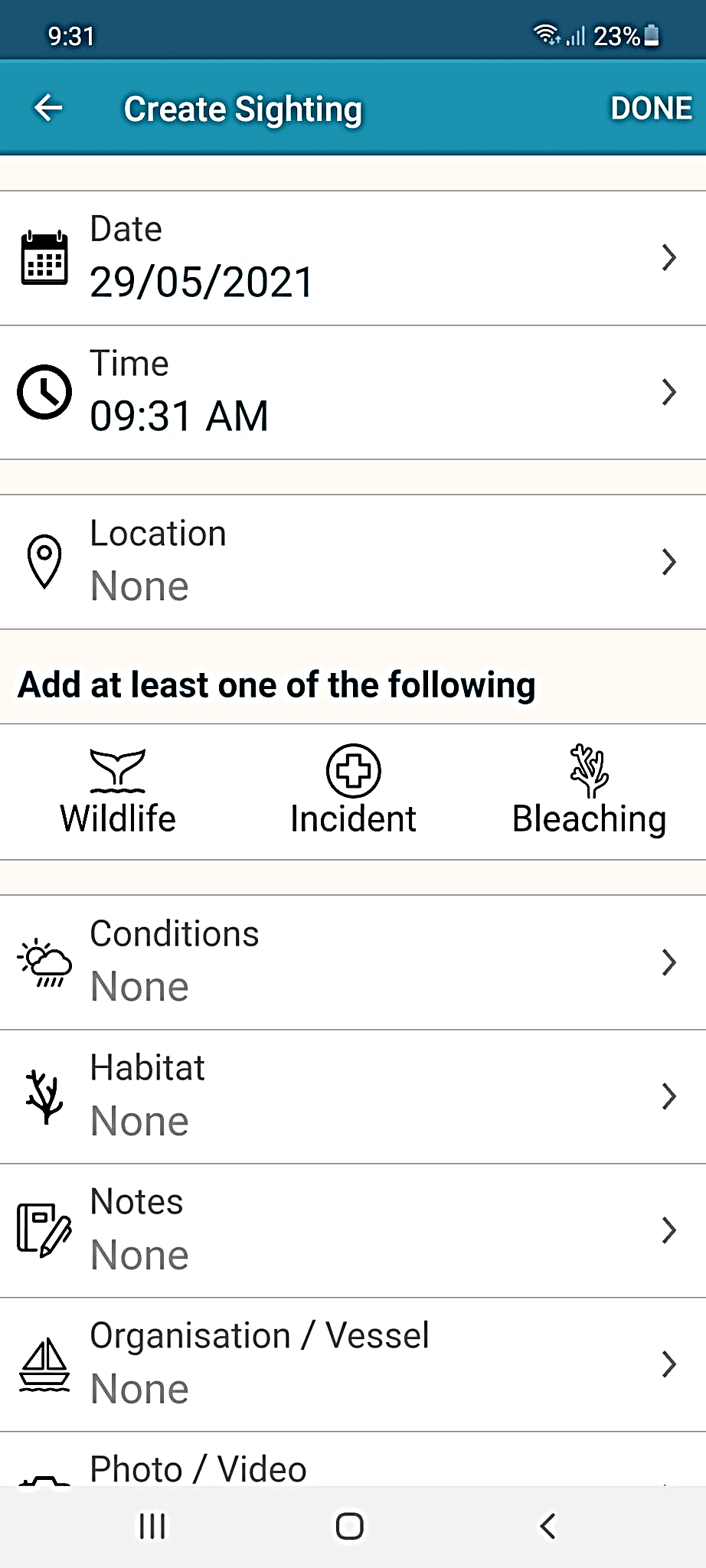 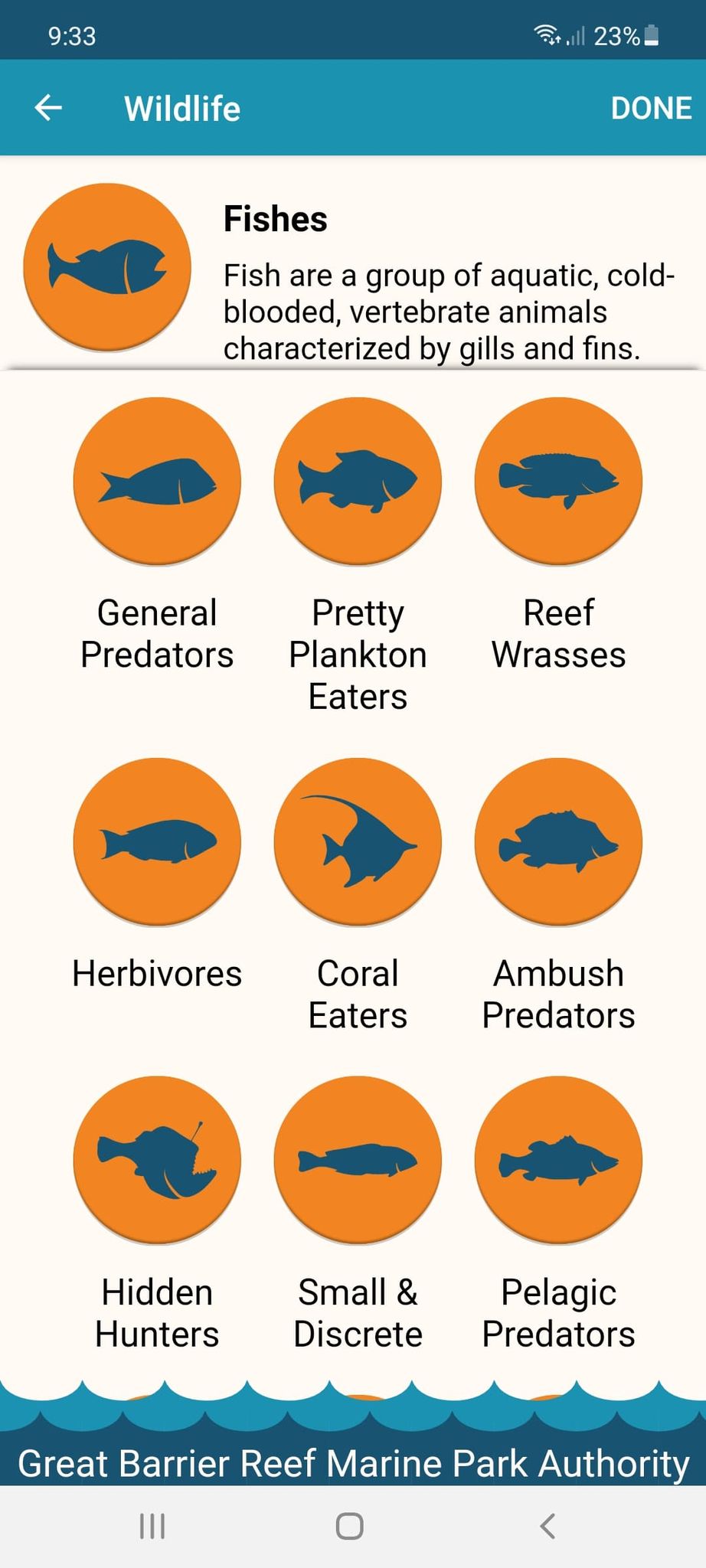 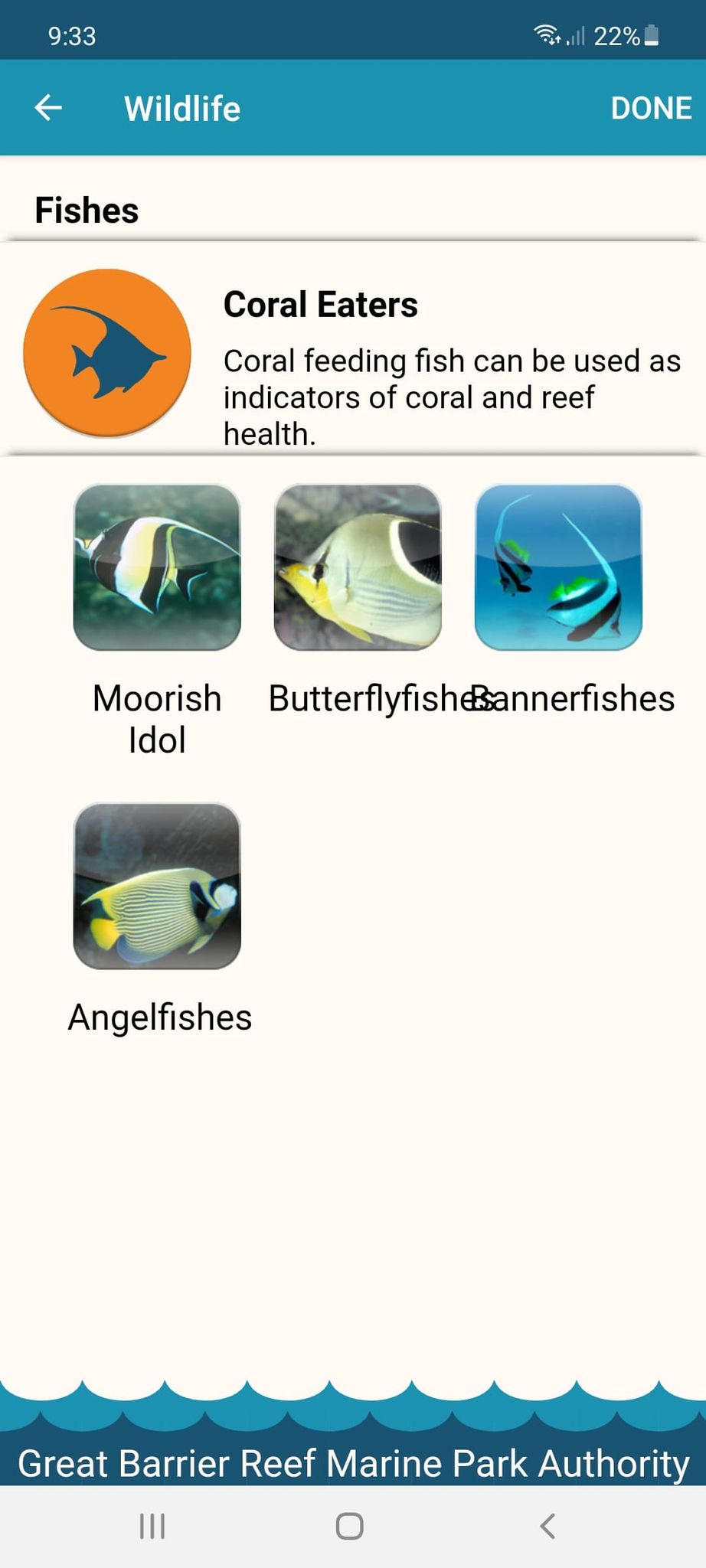 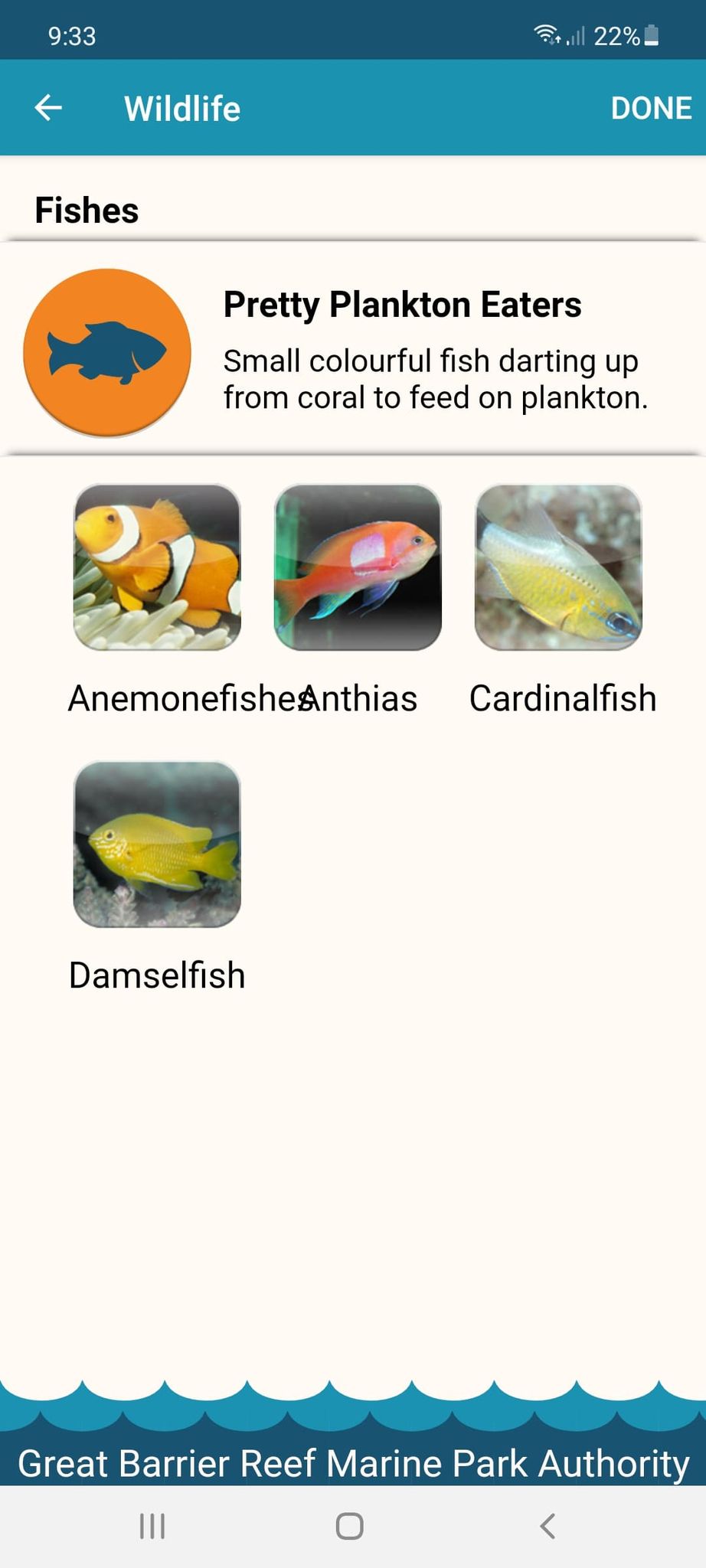 63
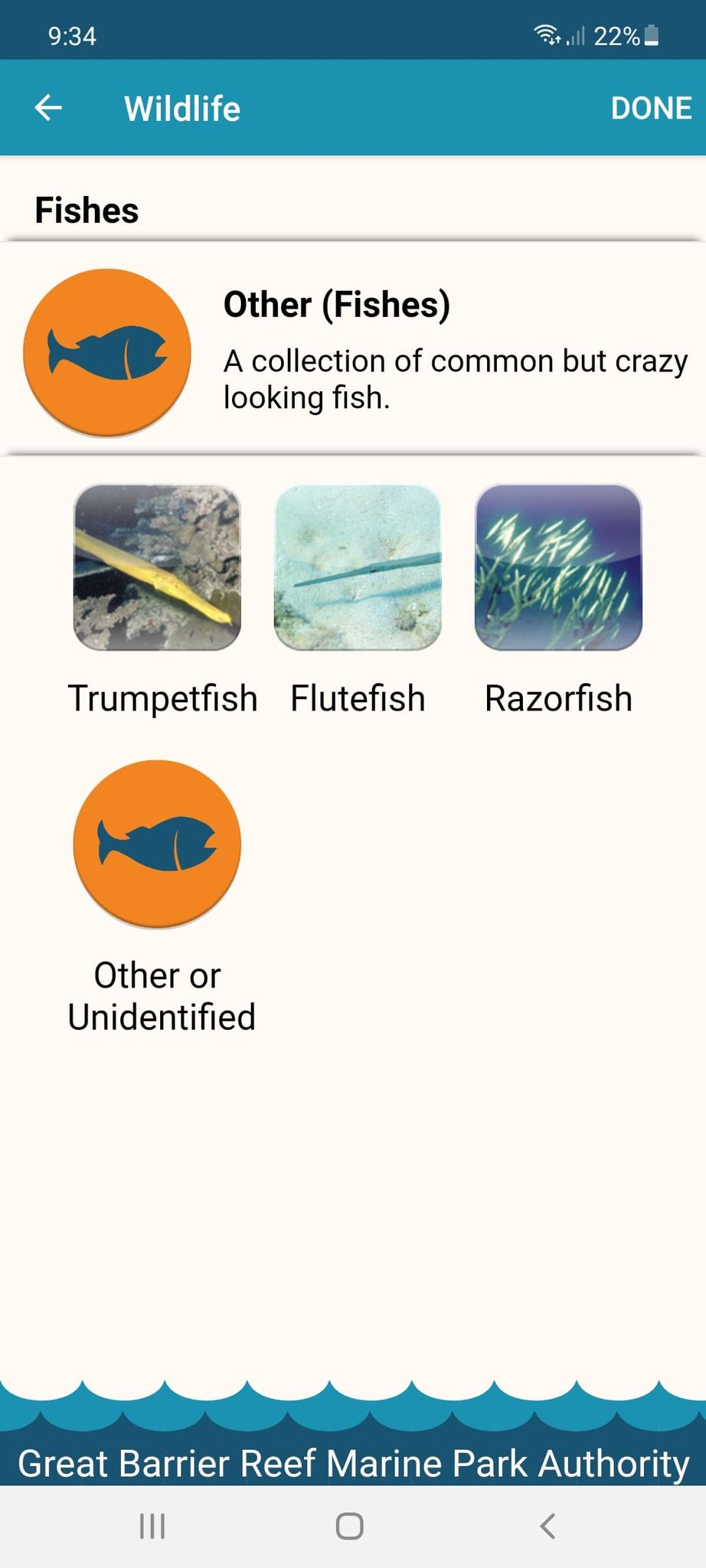 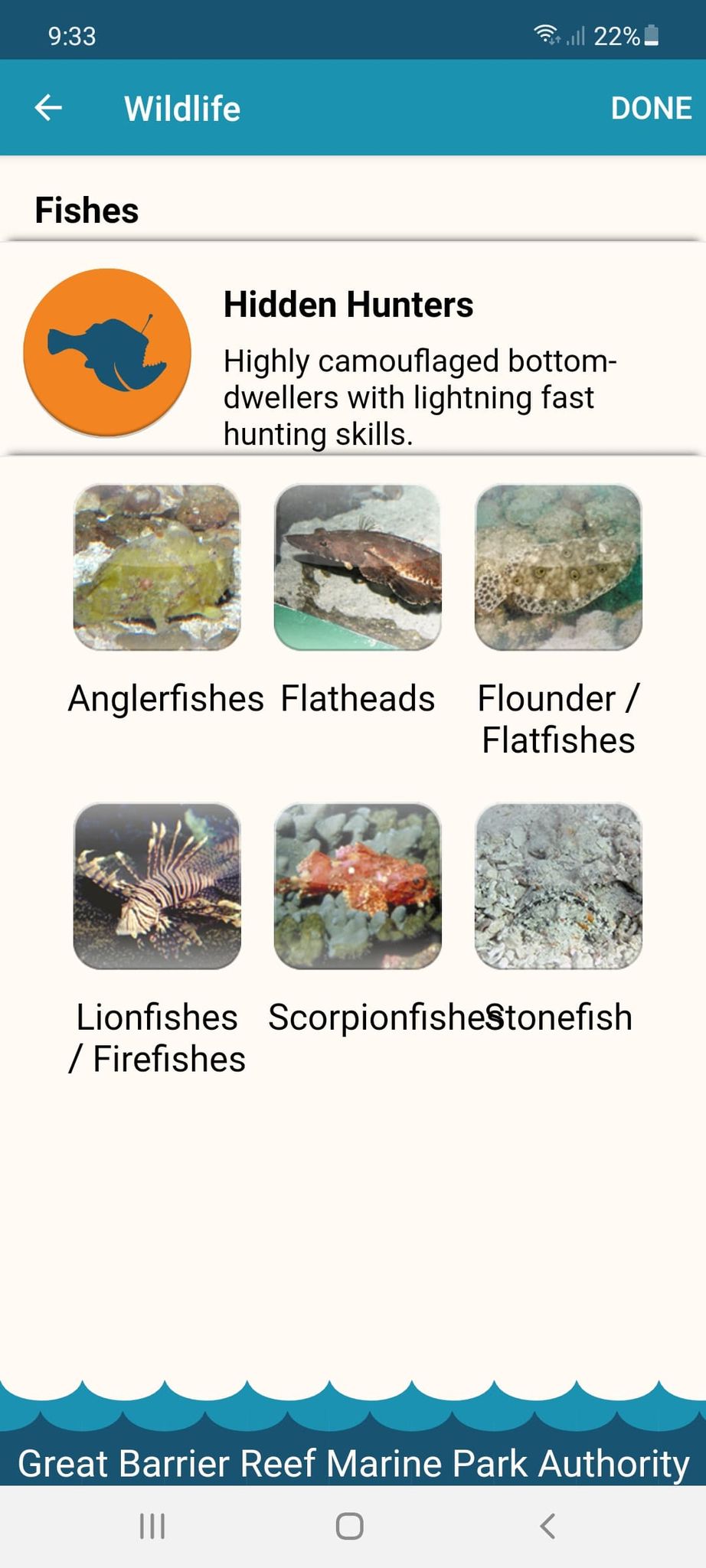 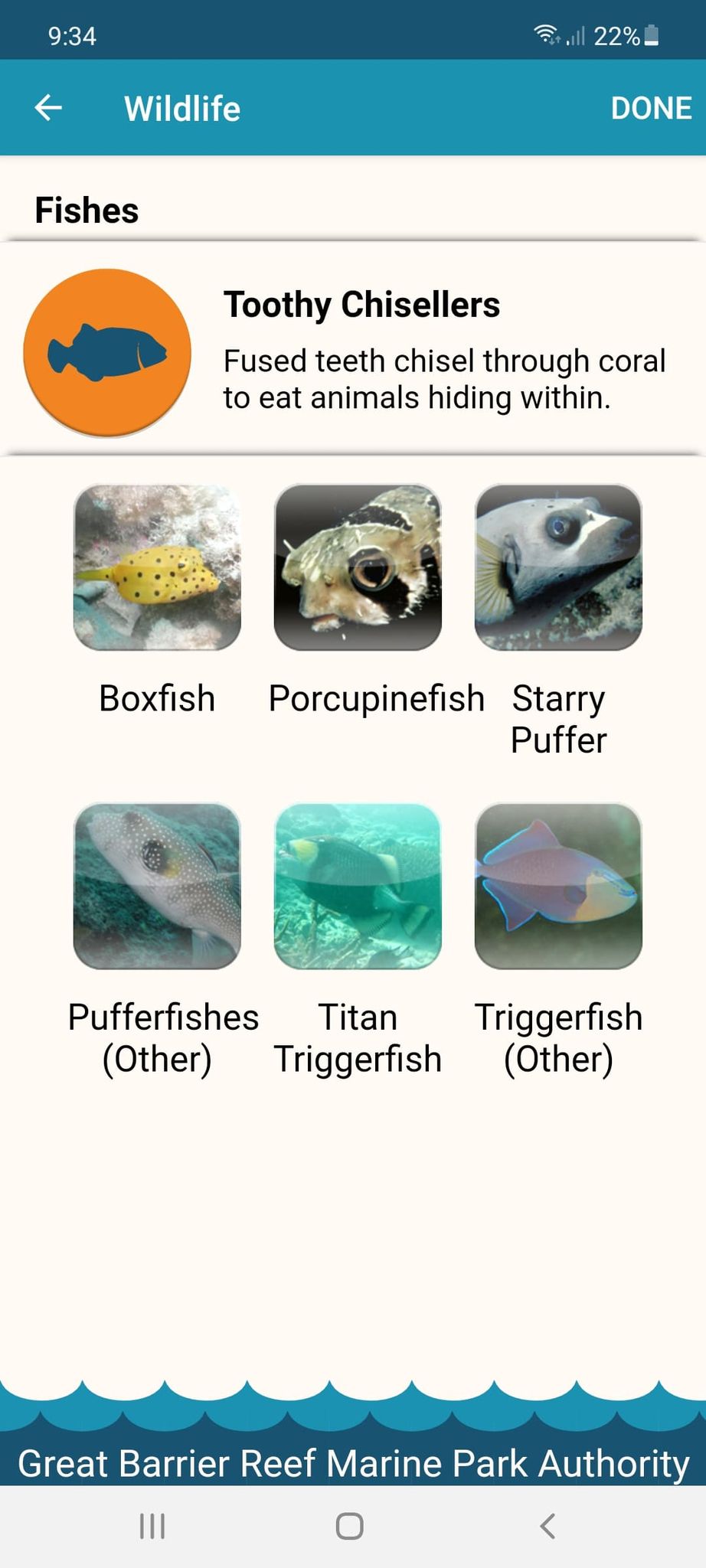 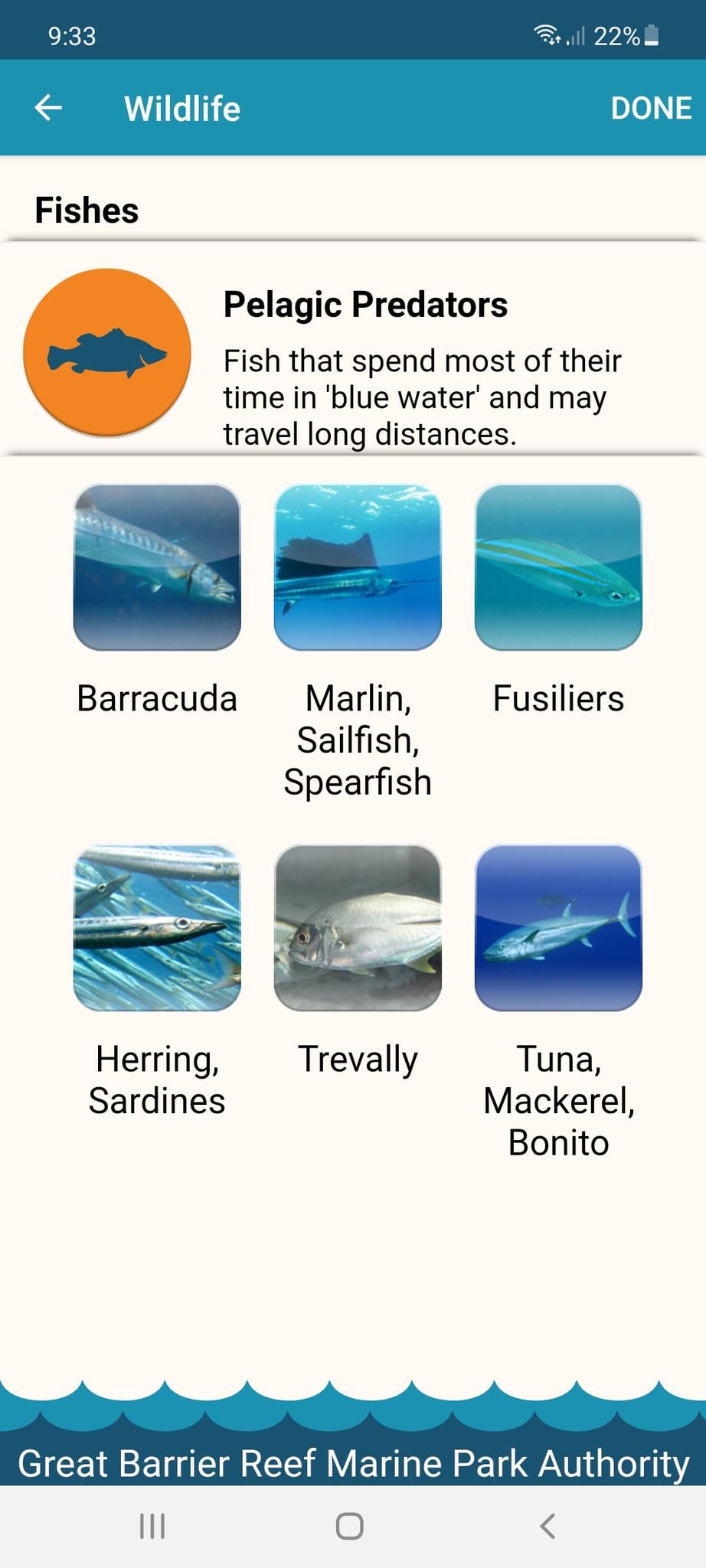 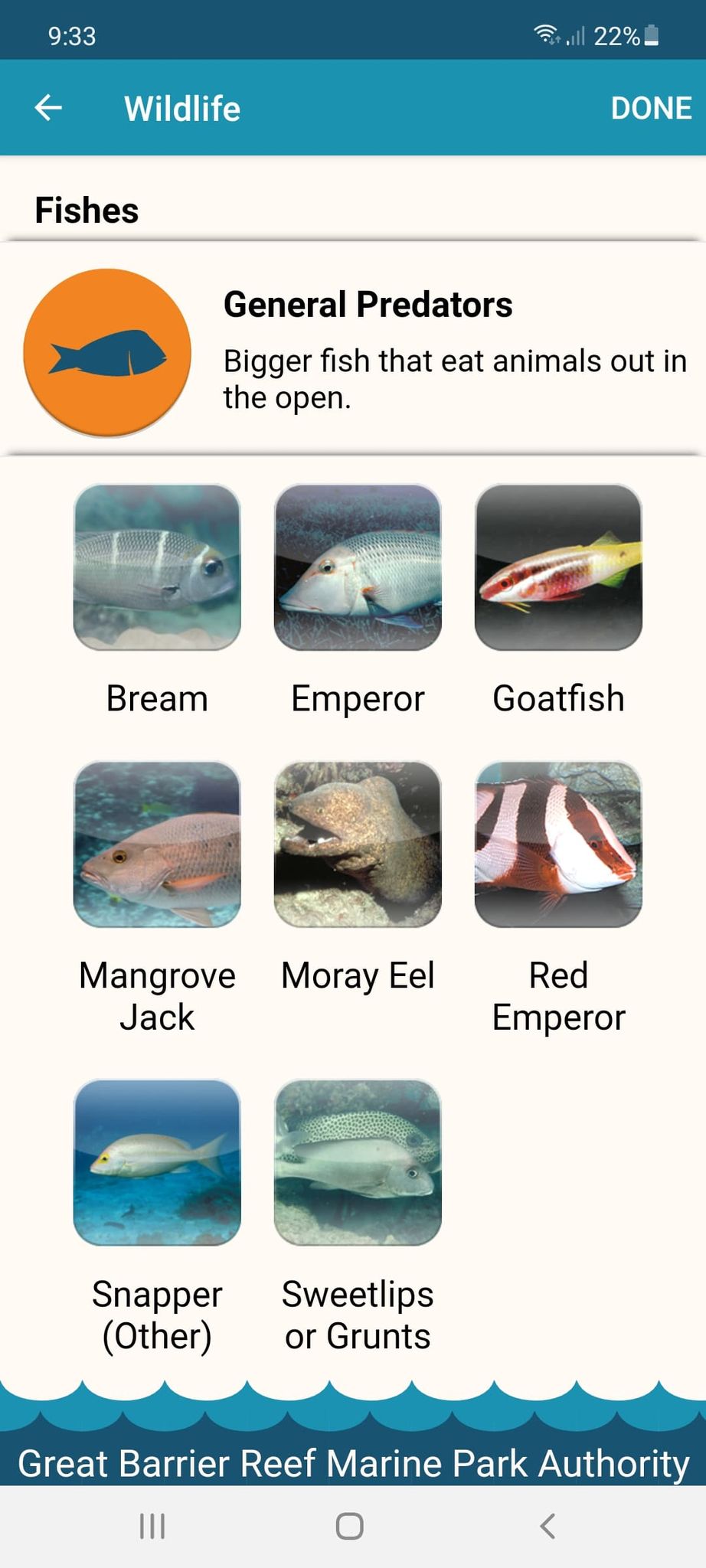 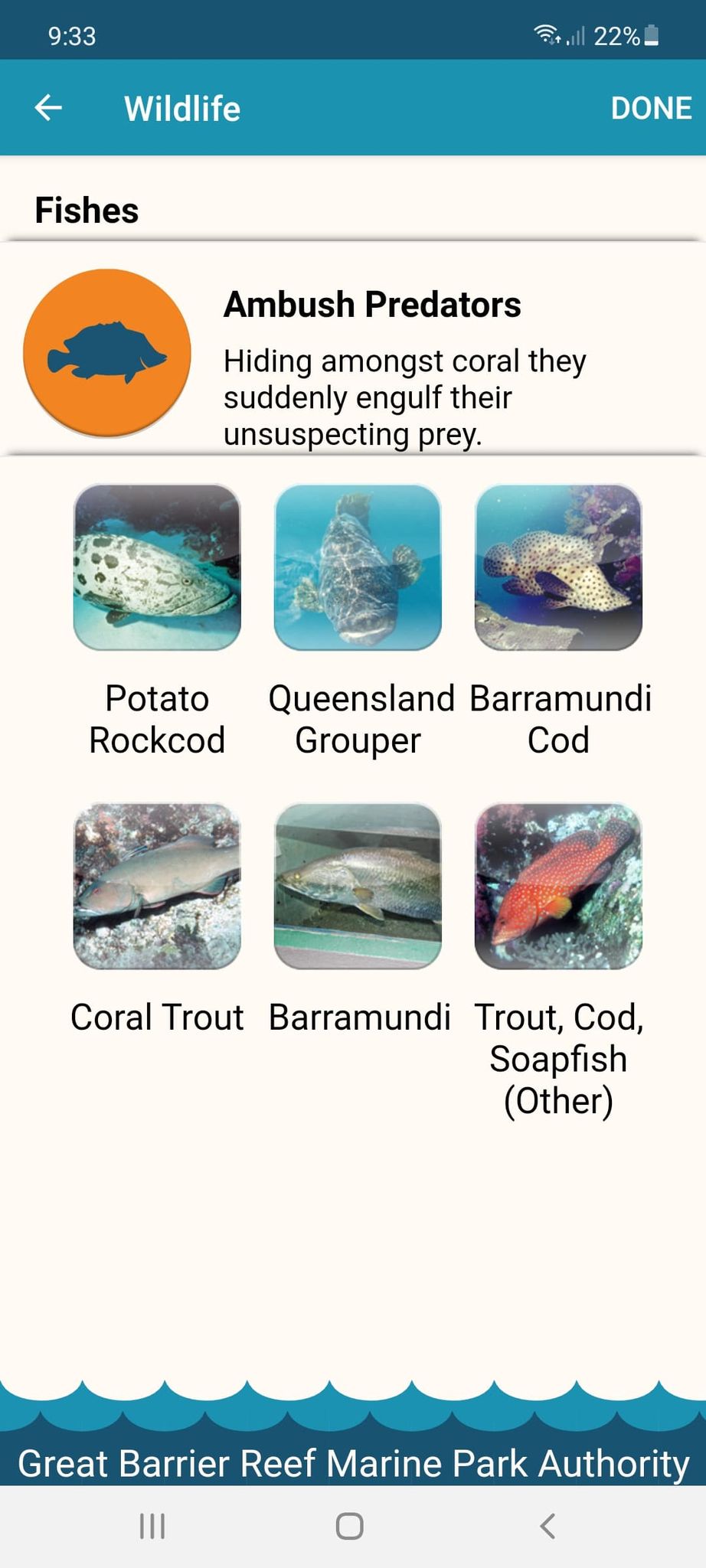 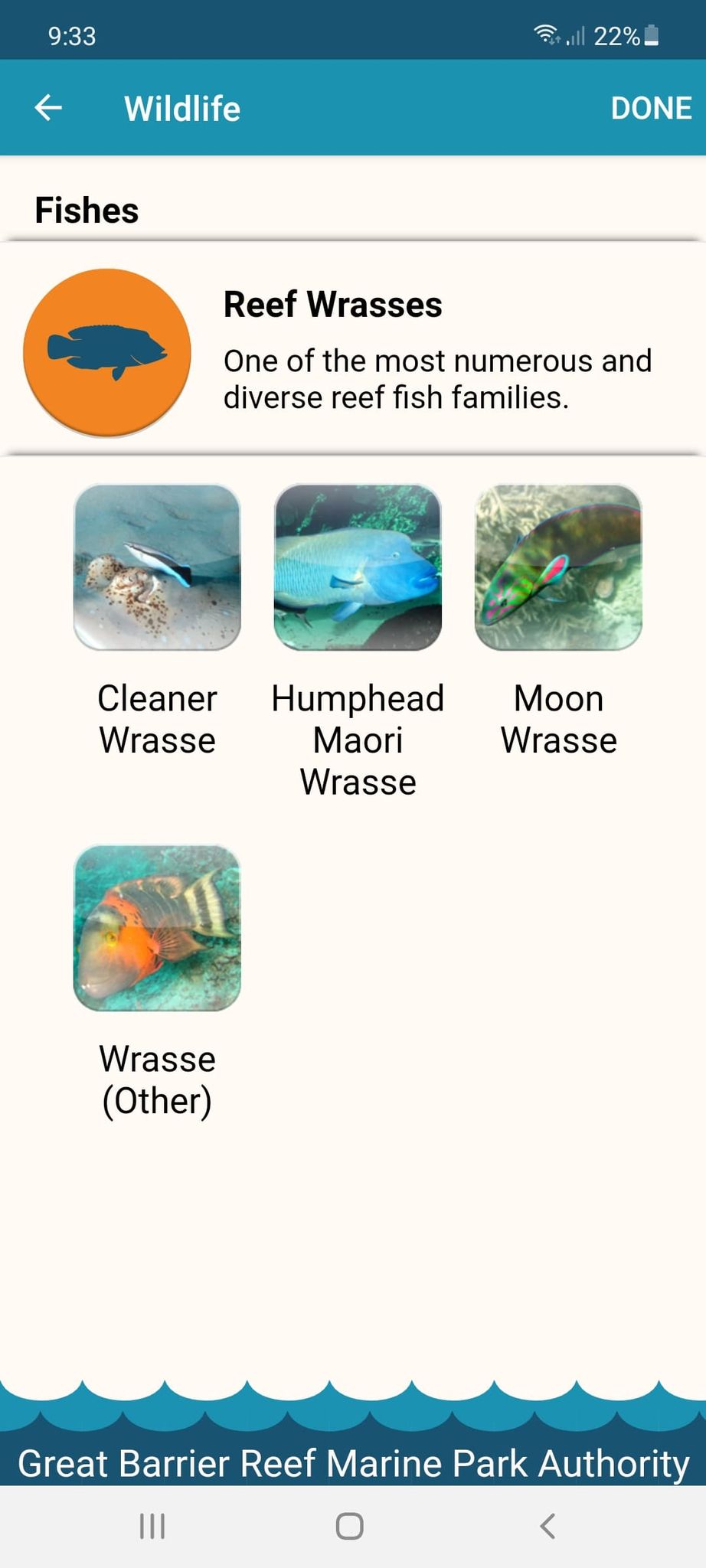 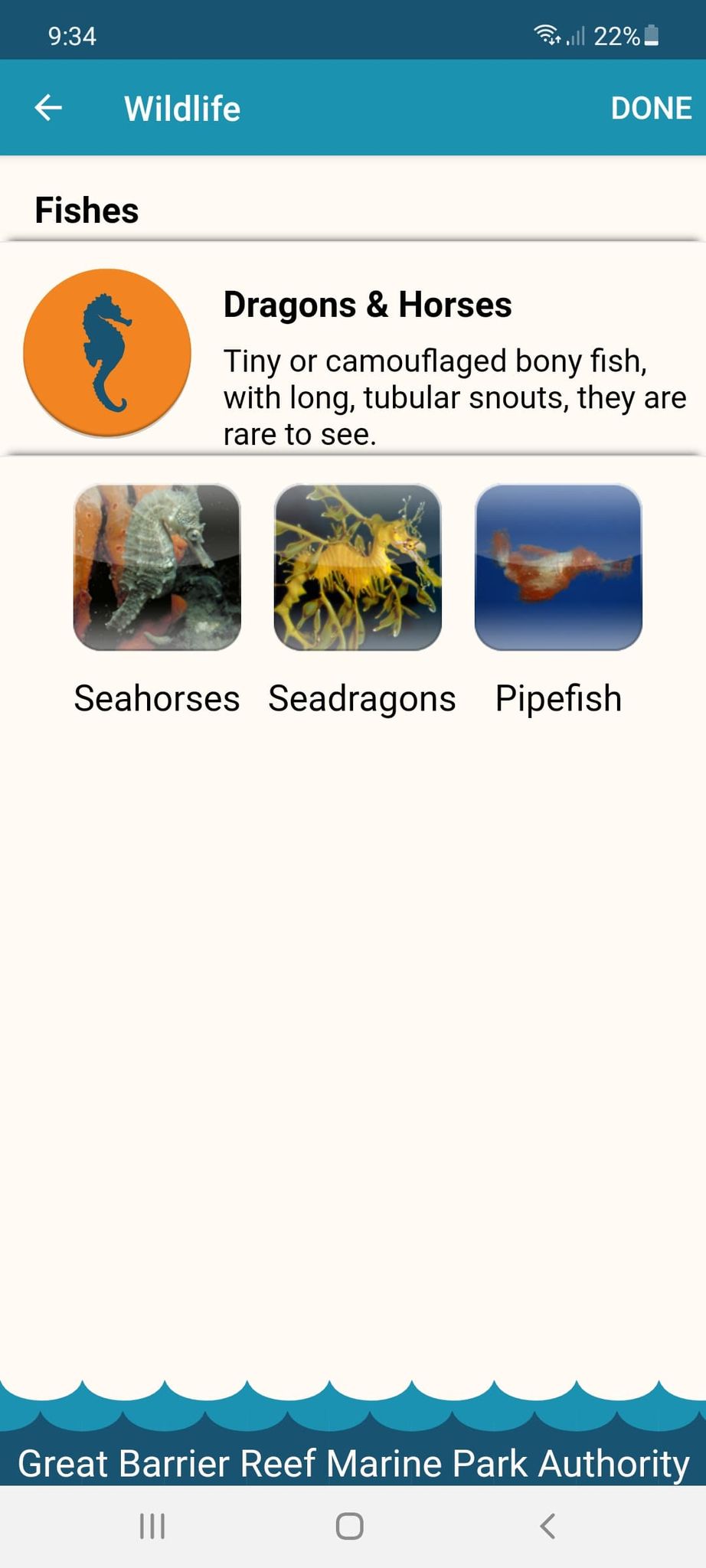 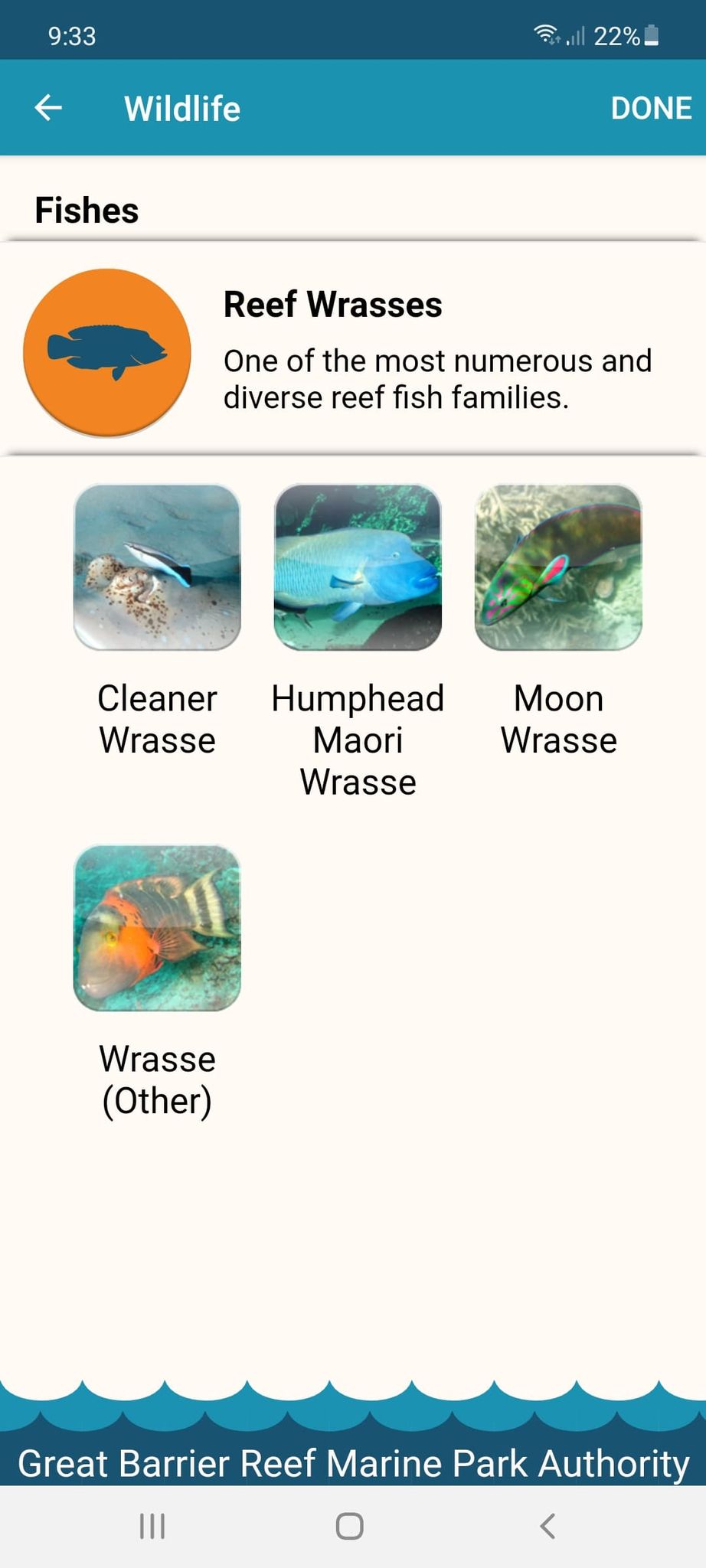 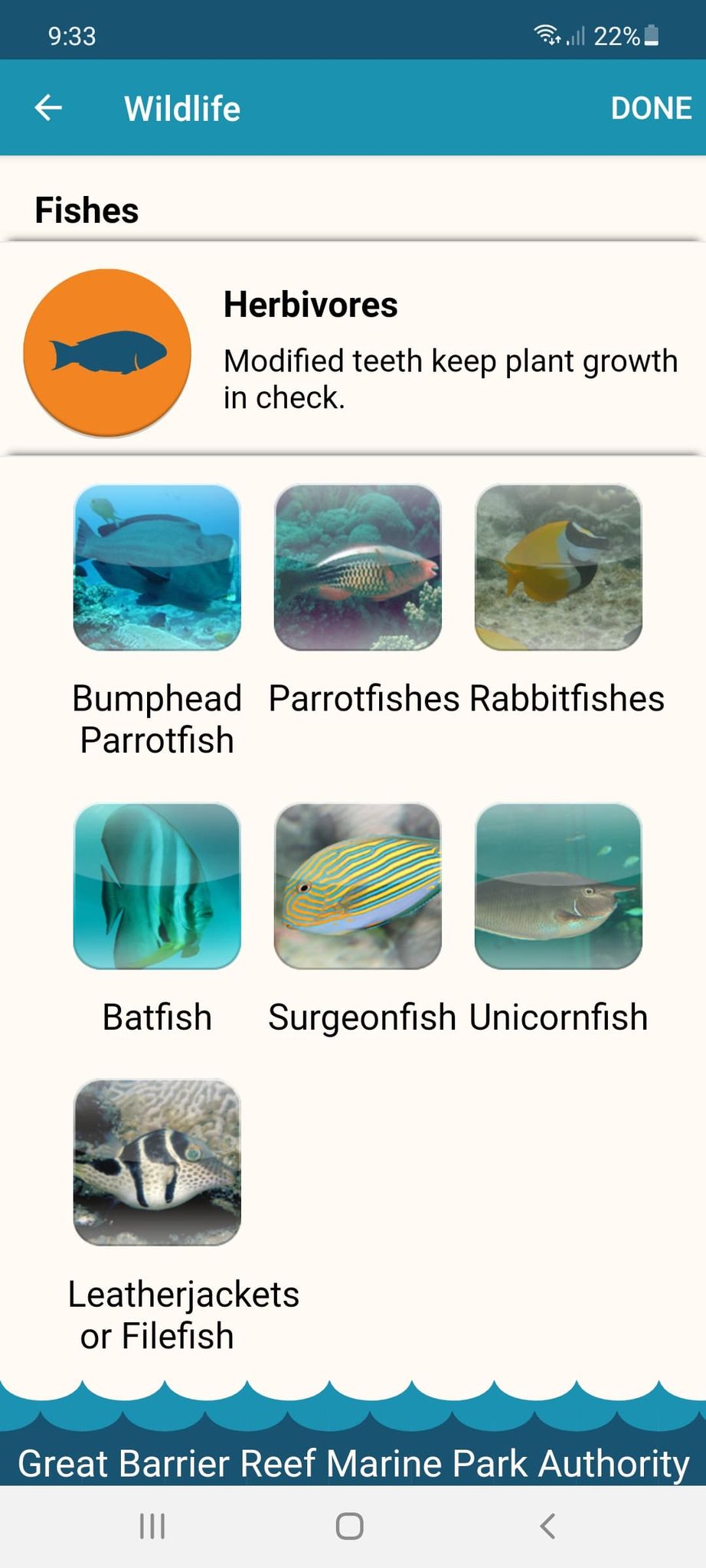 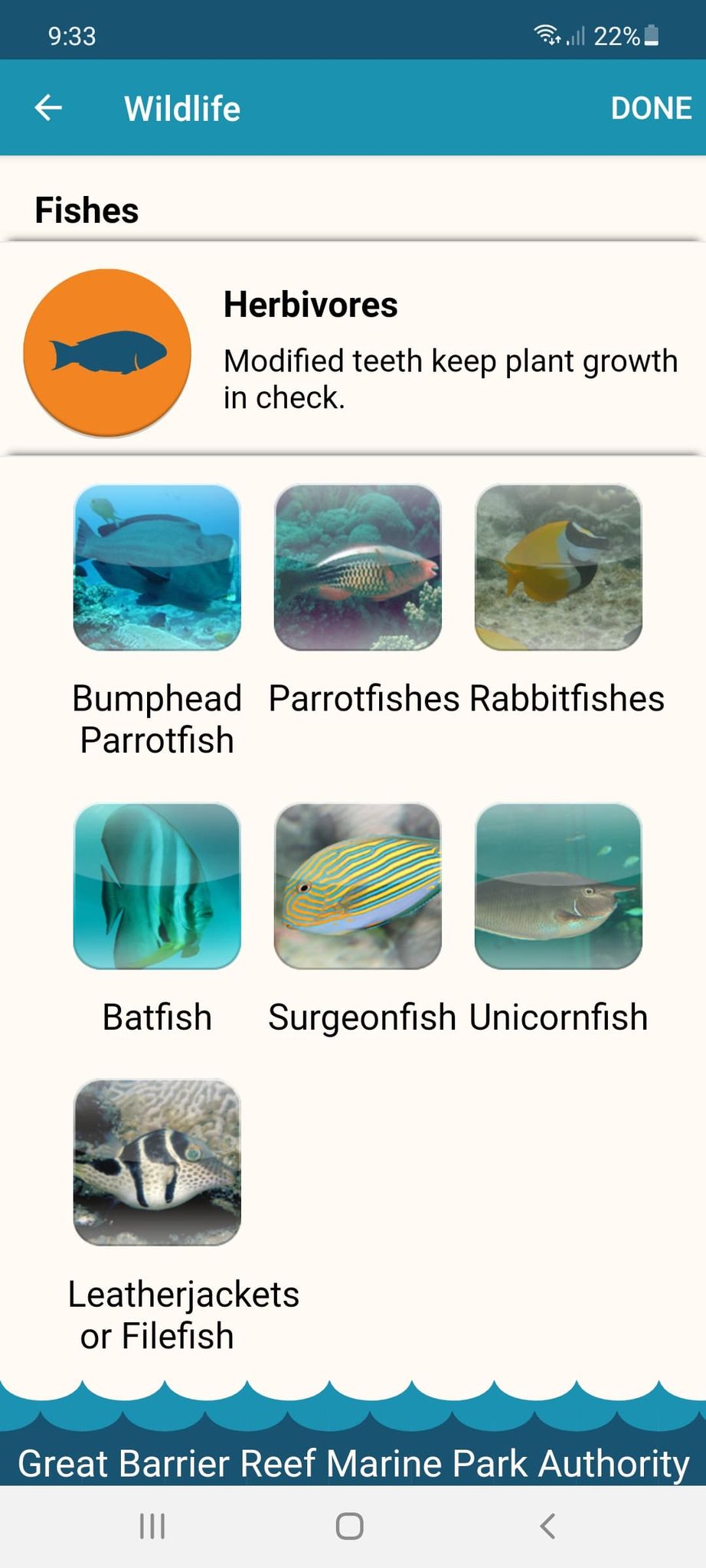 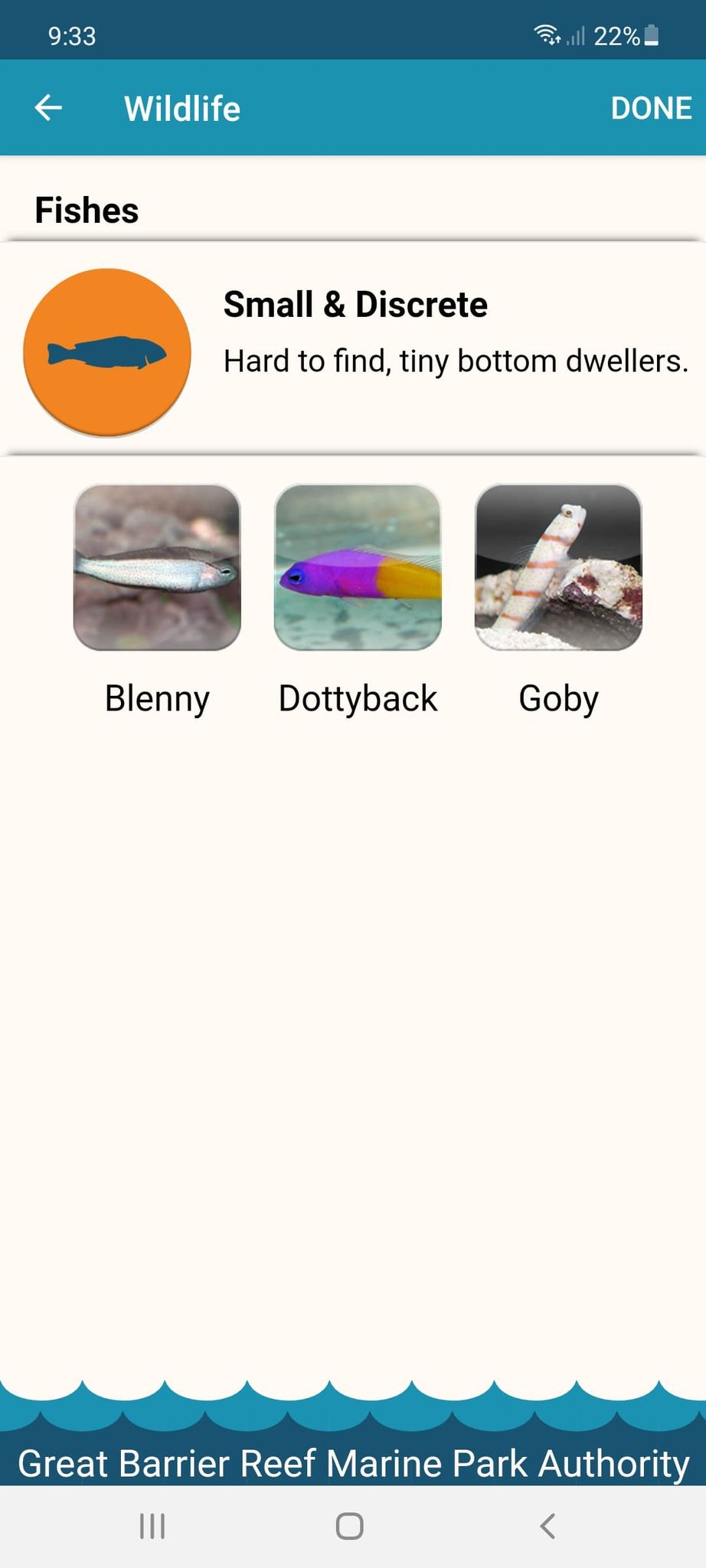 Birds.
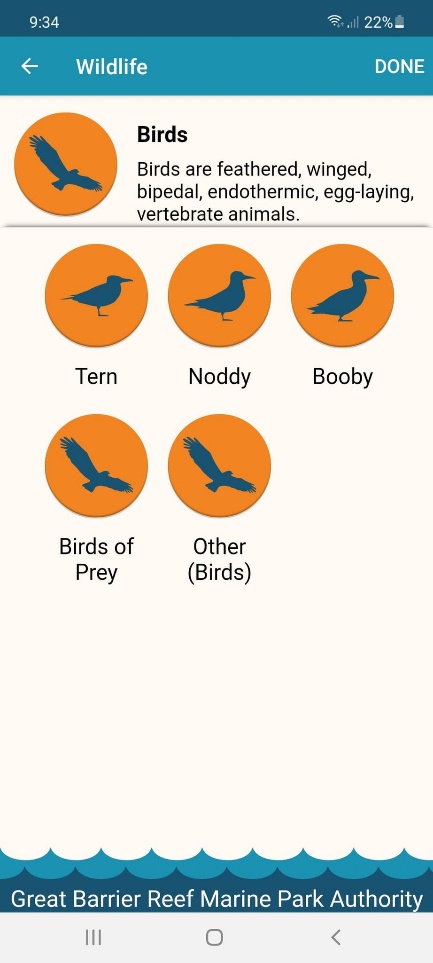 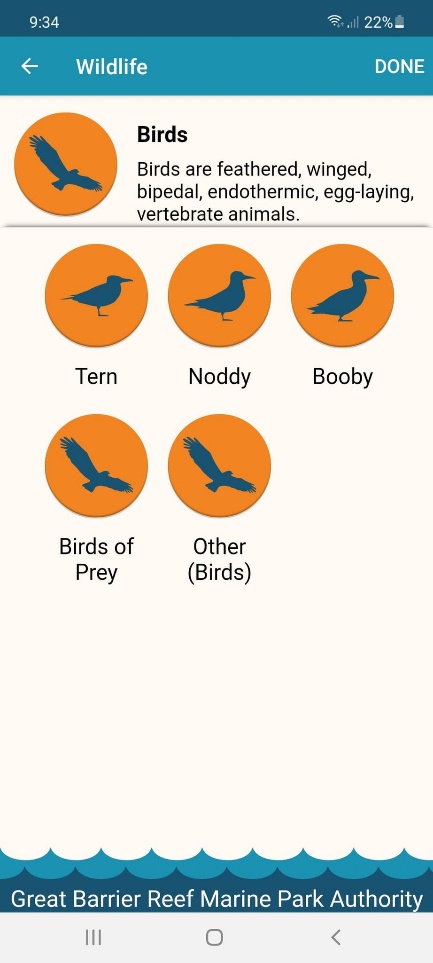 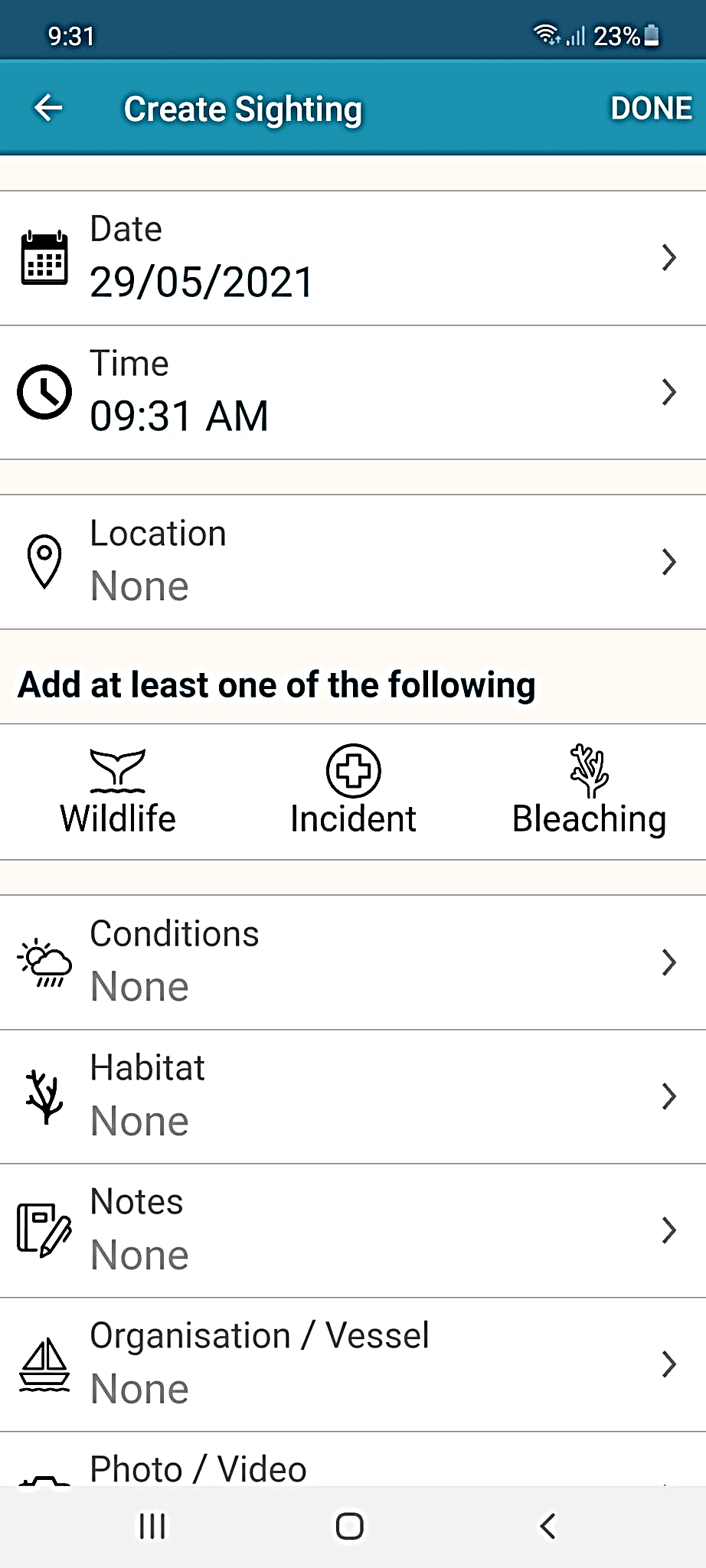 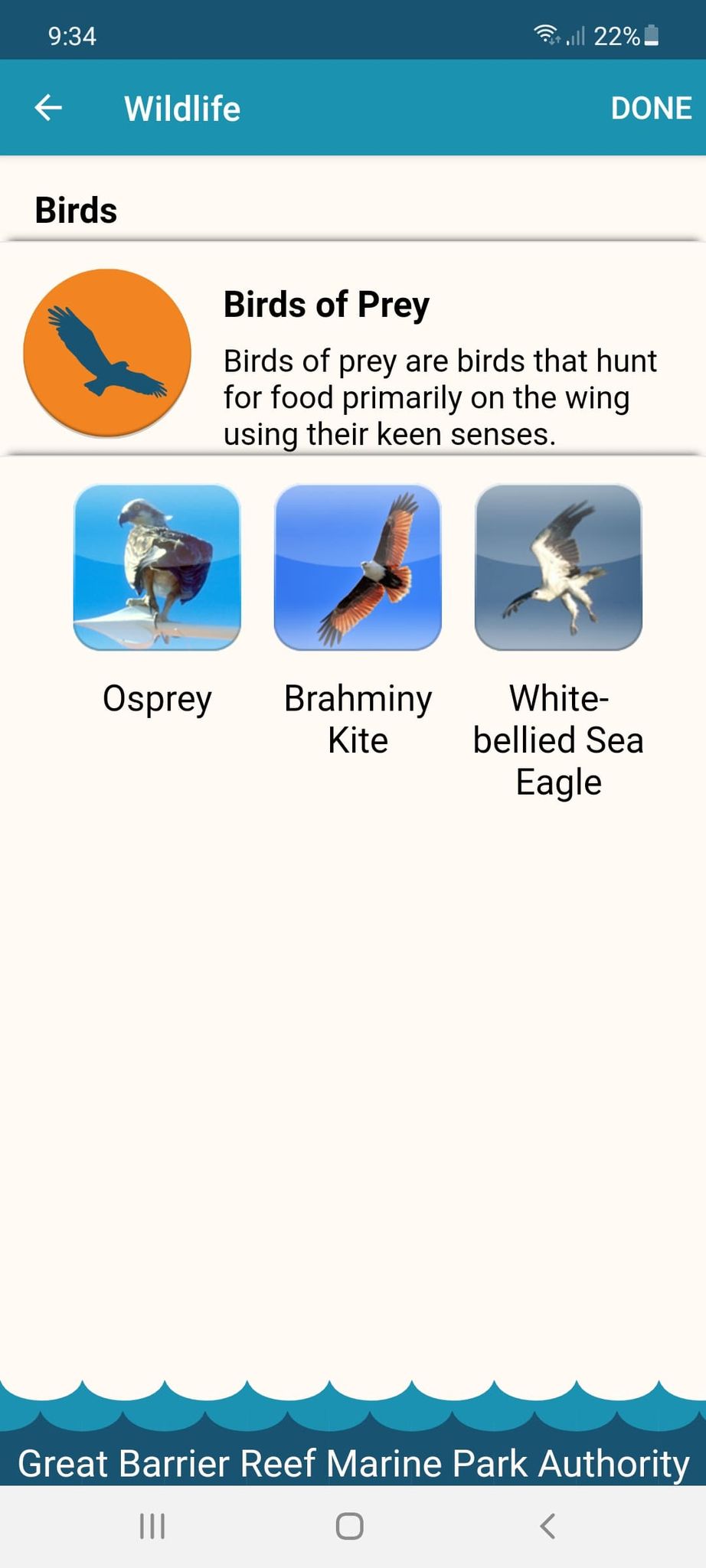 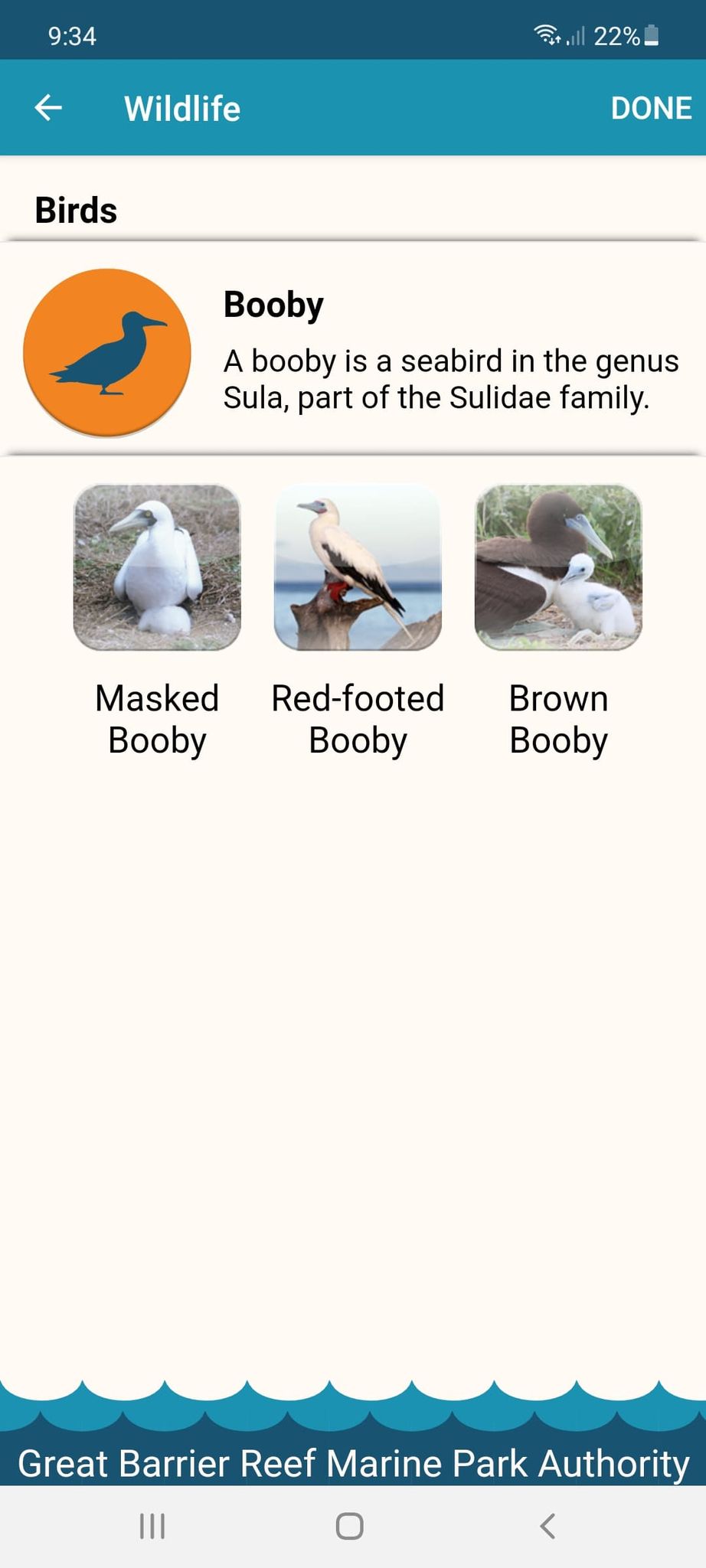 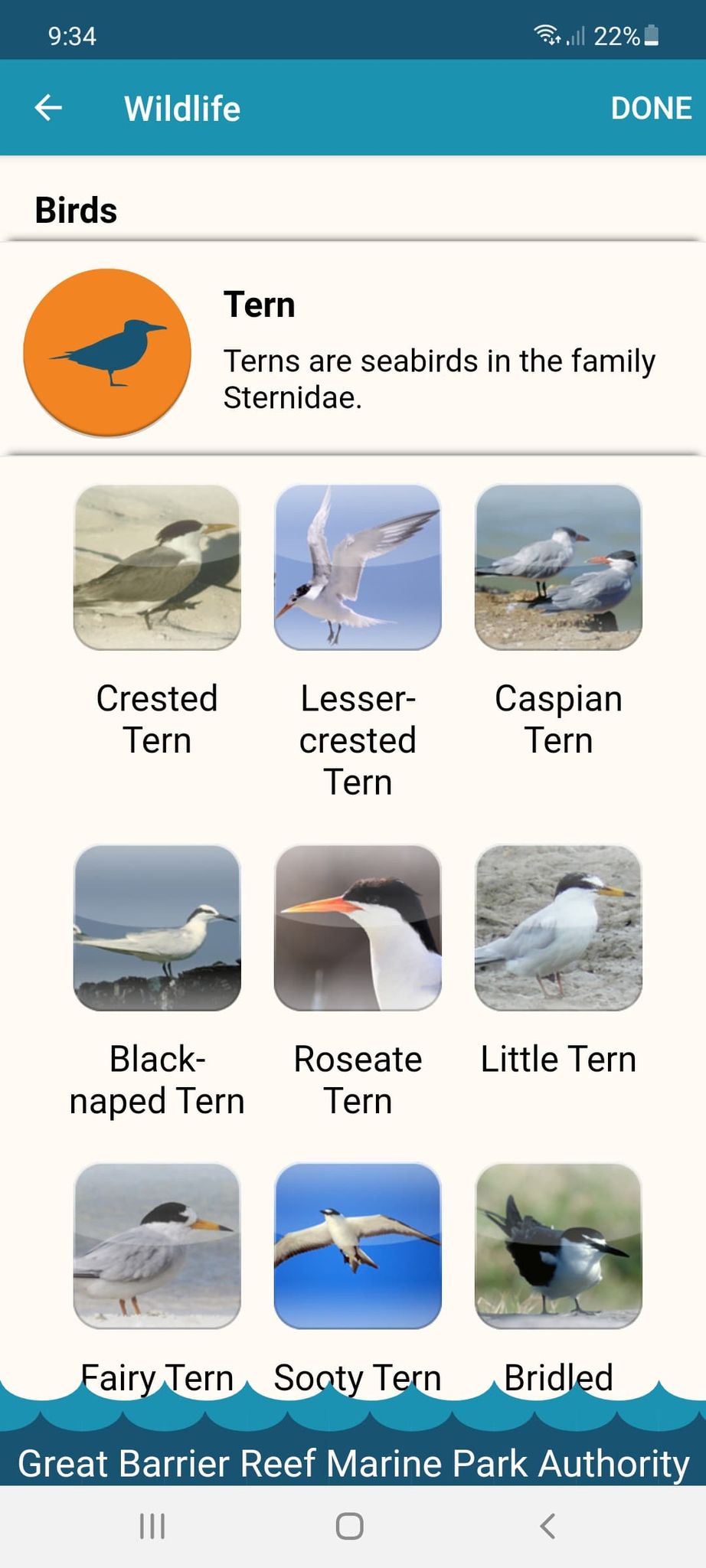 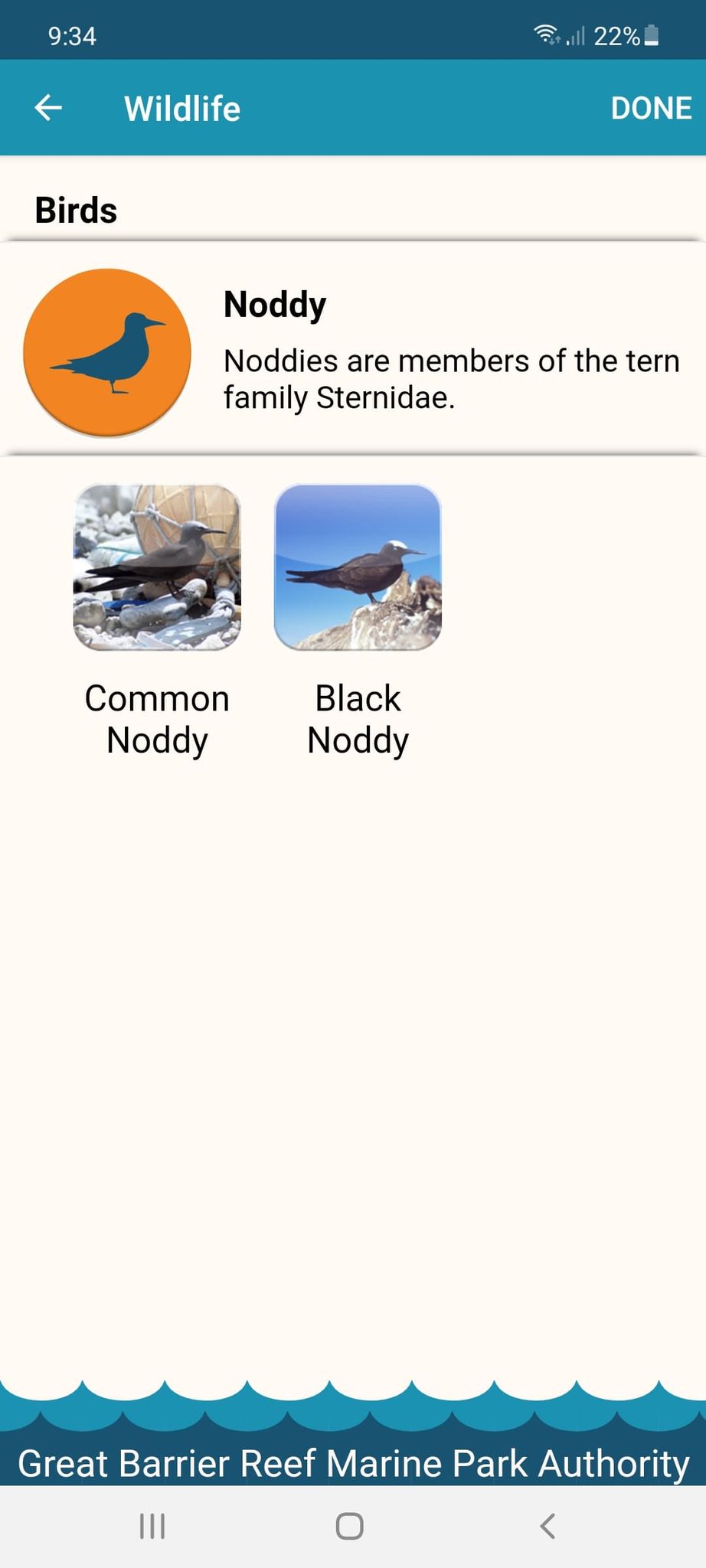 65
Invertebrates.
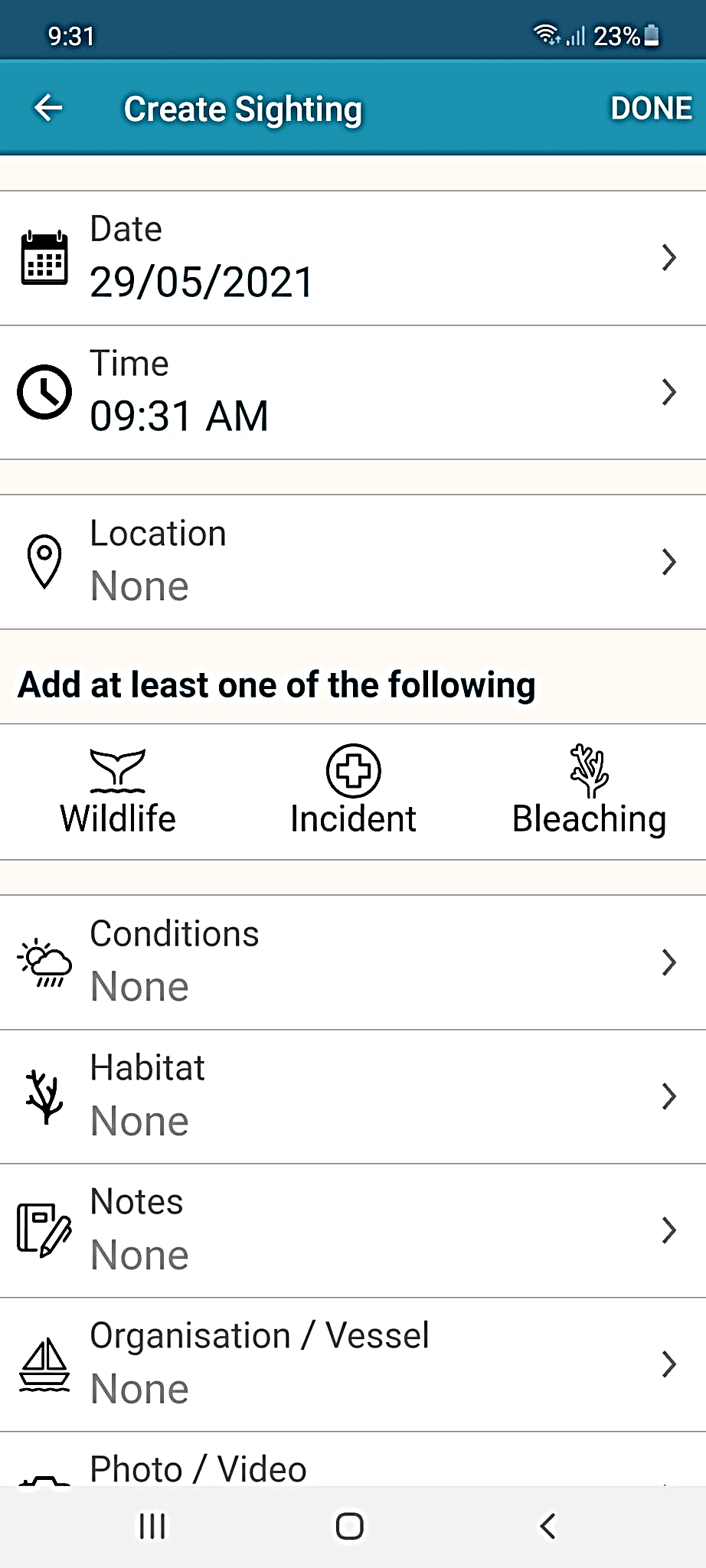 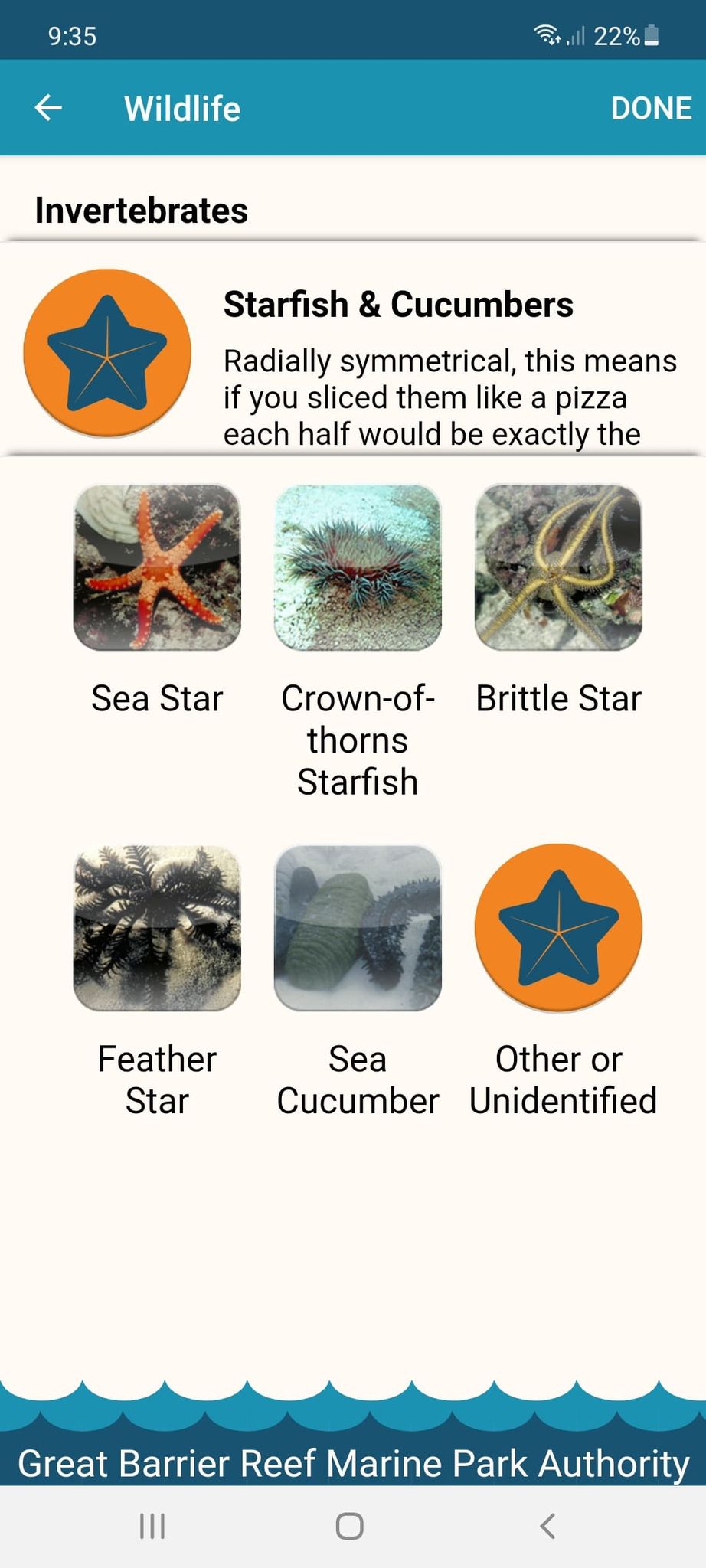 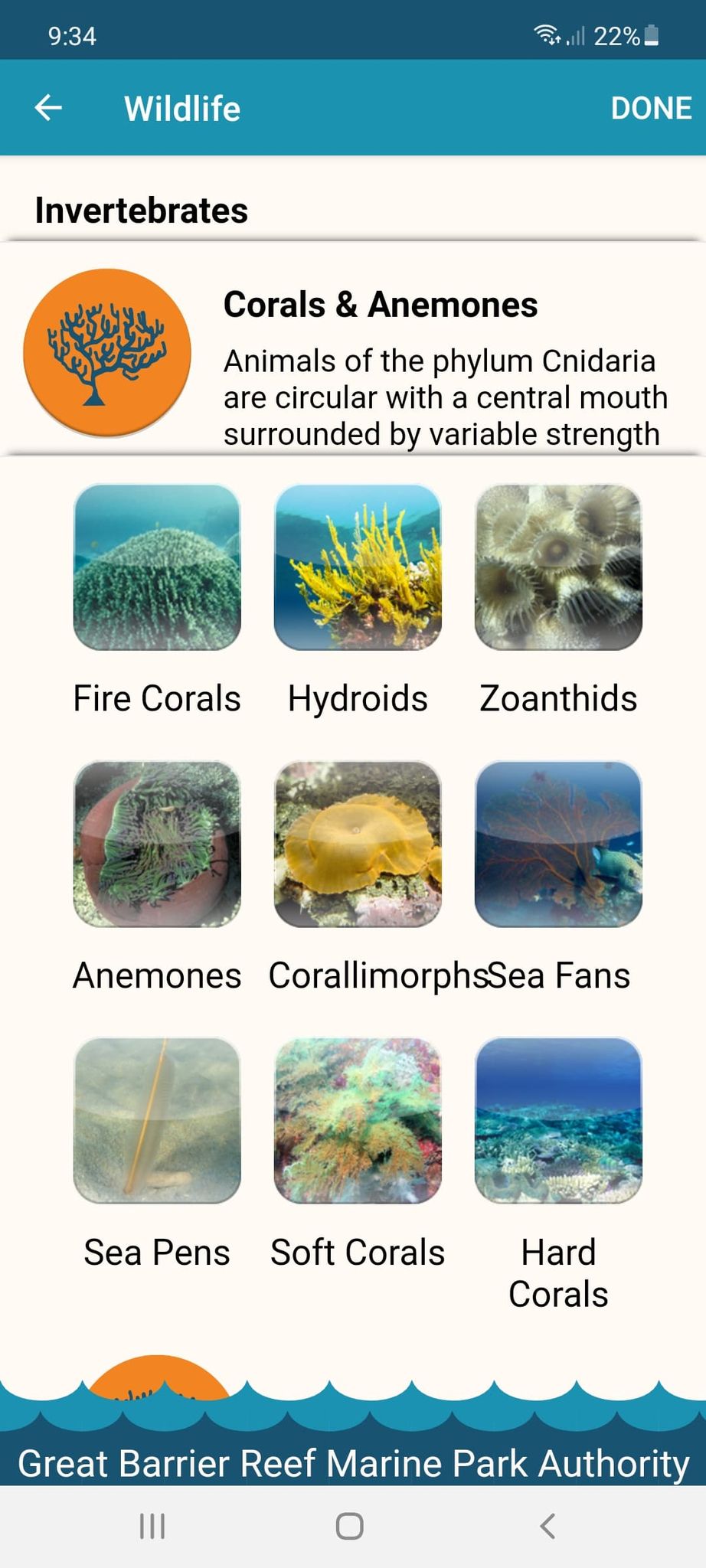 66
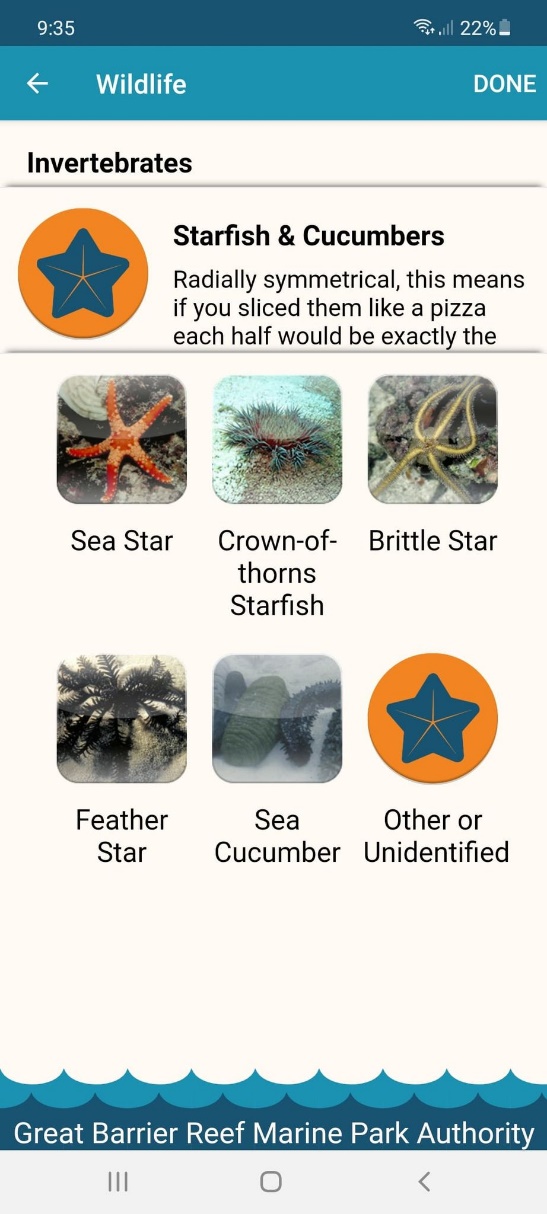 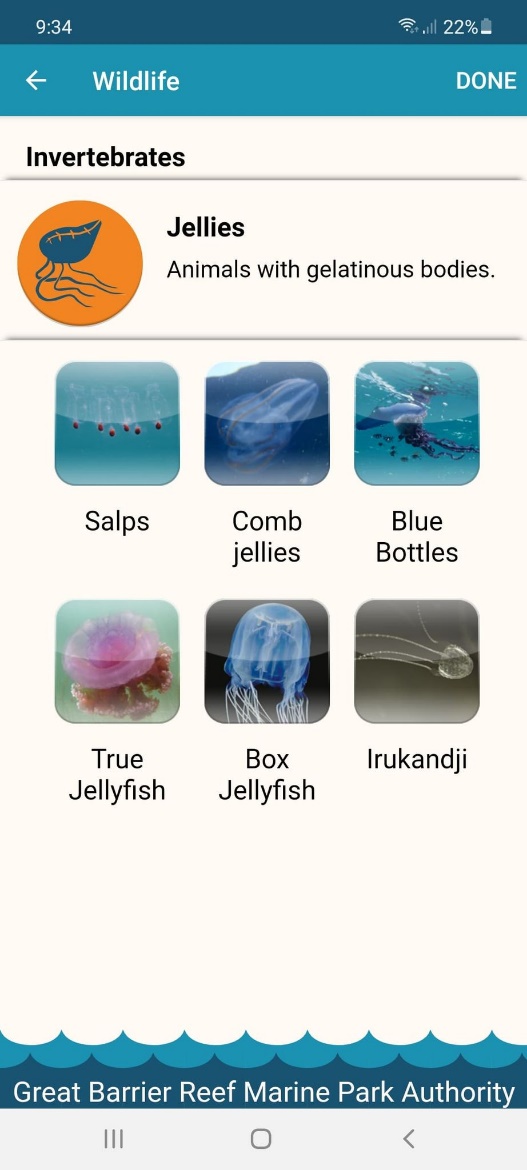 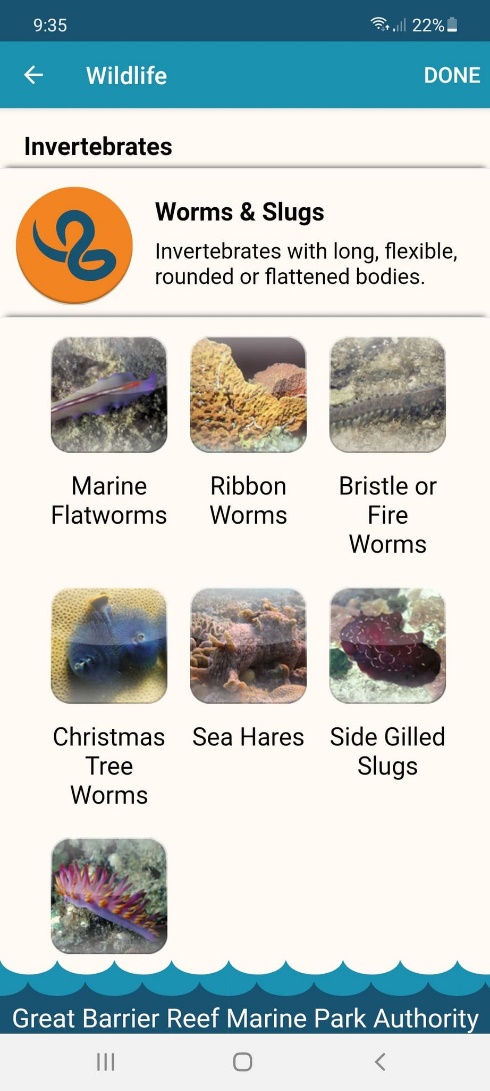 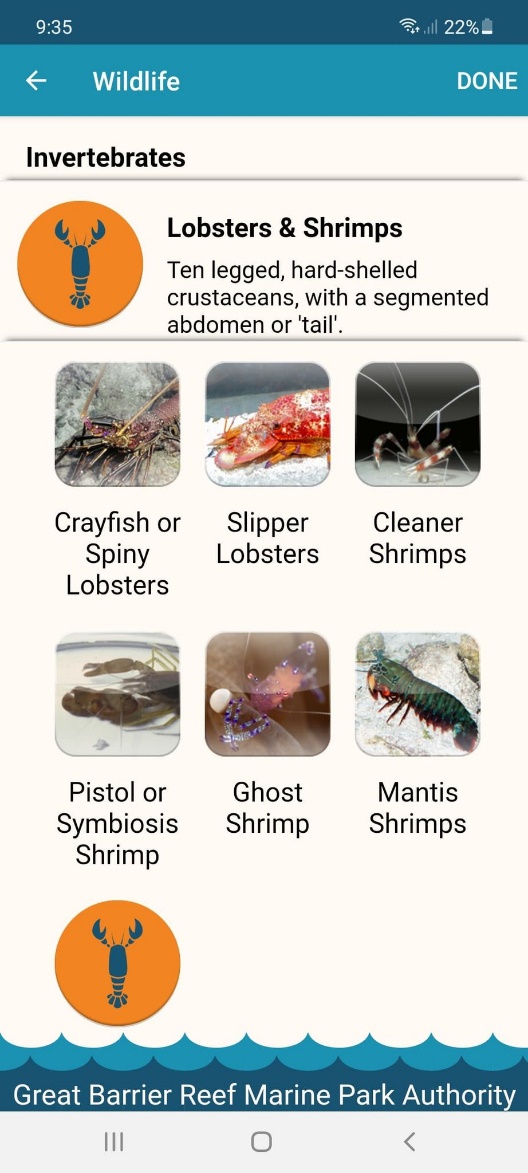 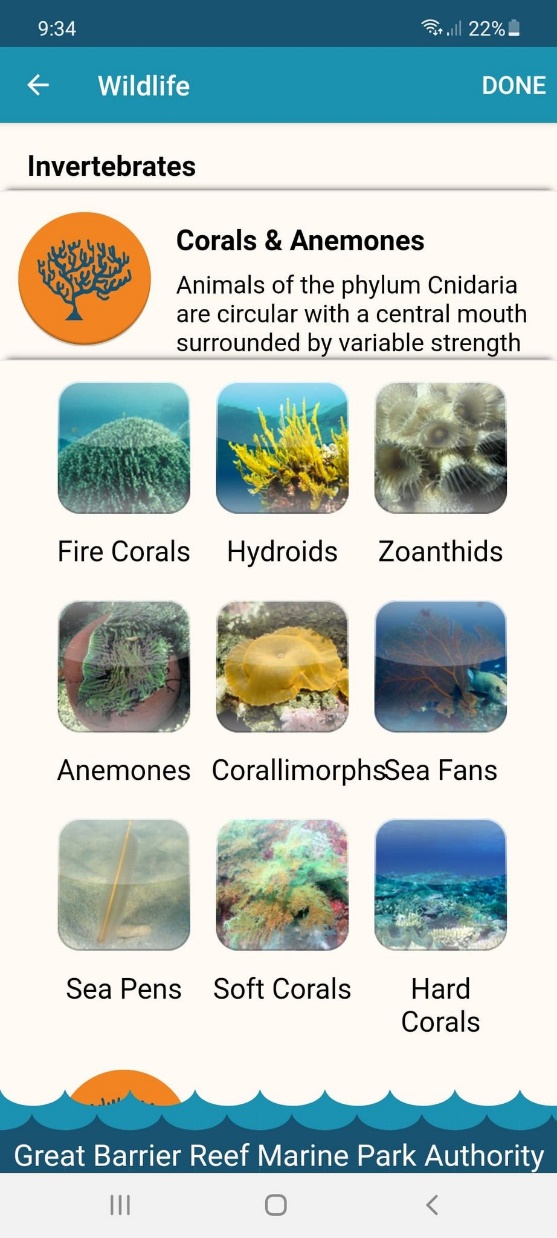 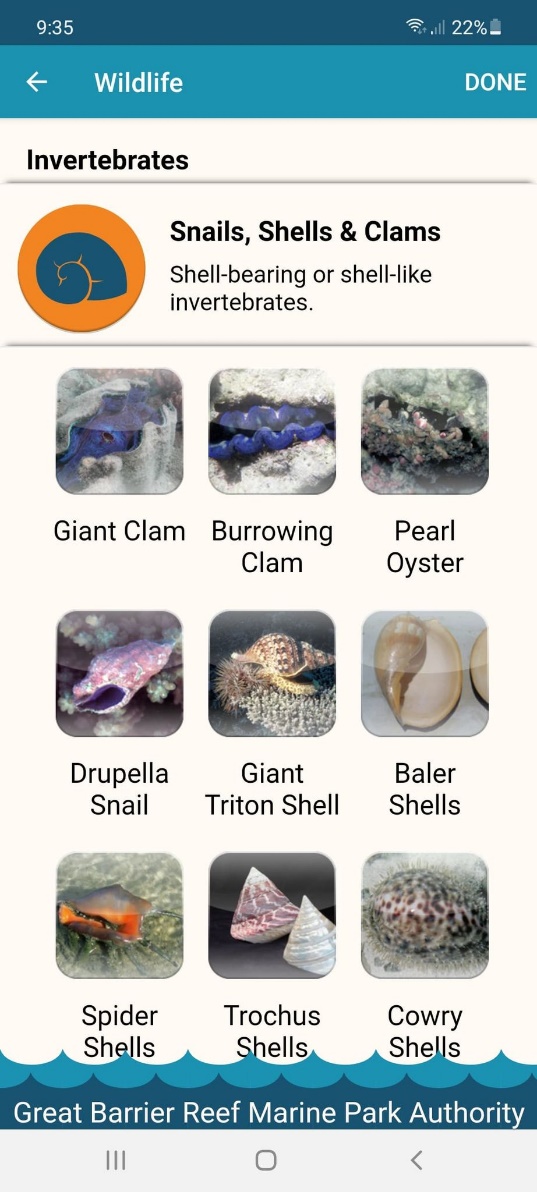 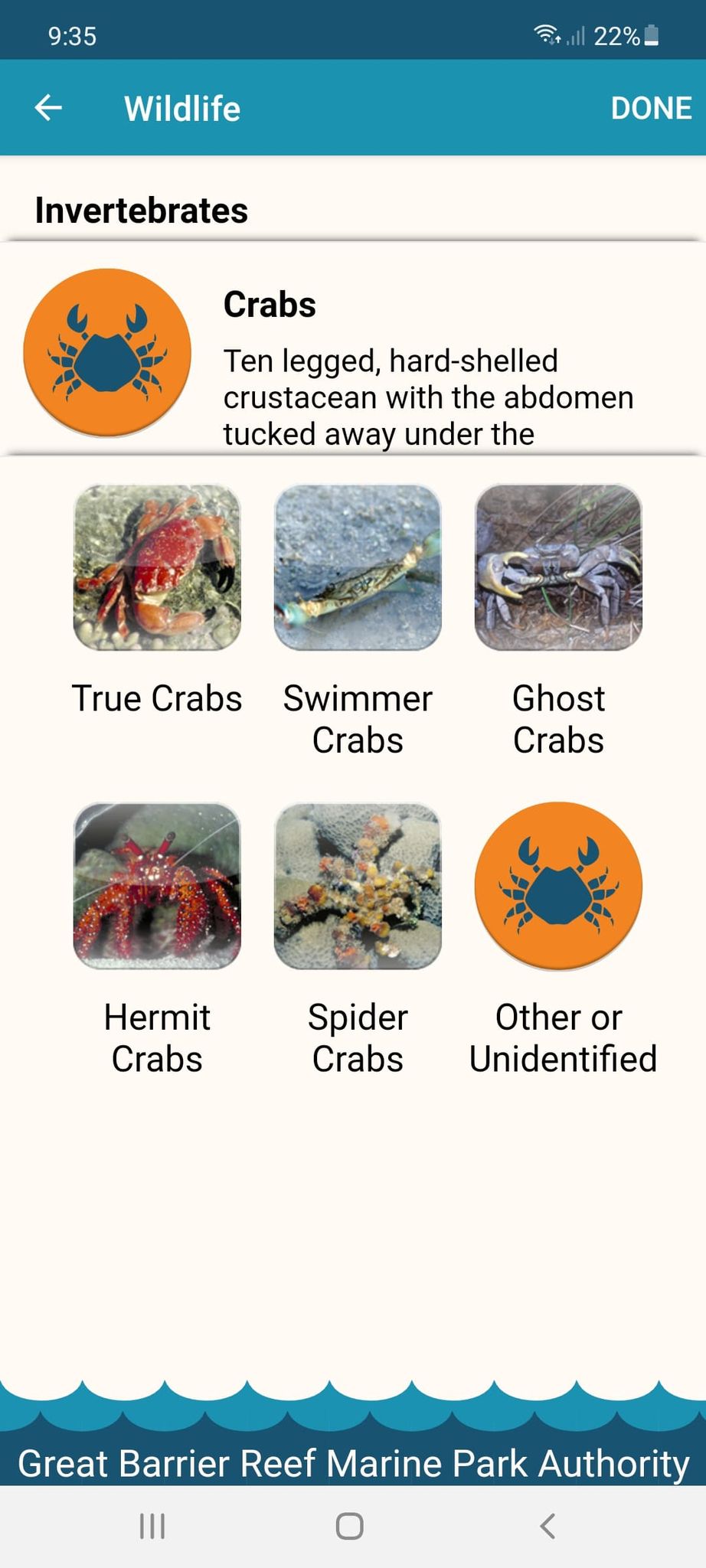 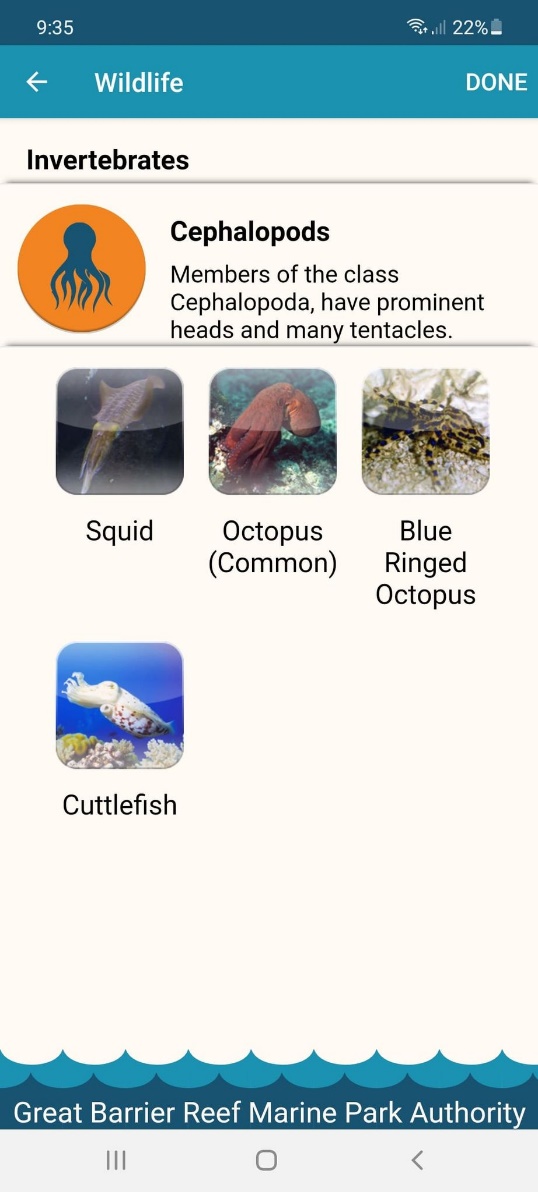 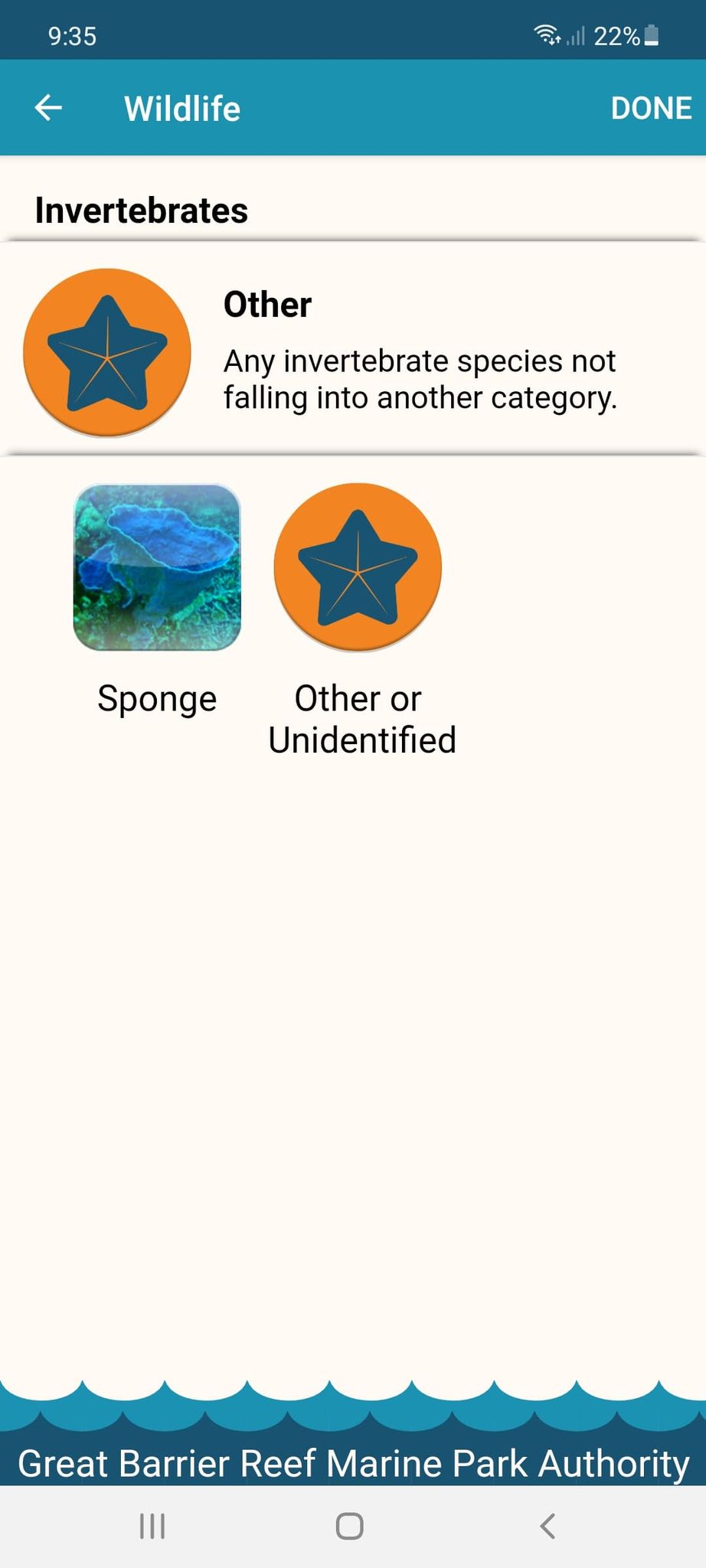 Explore the other tabs too!
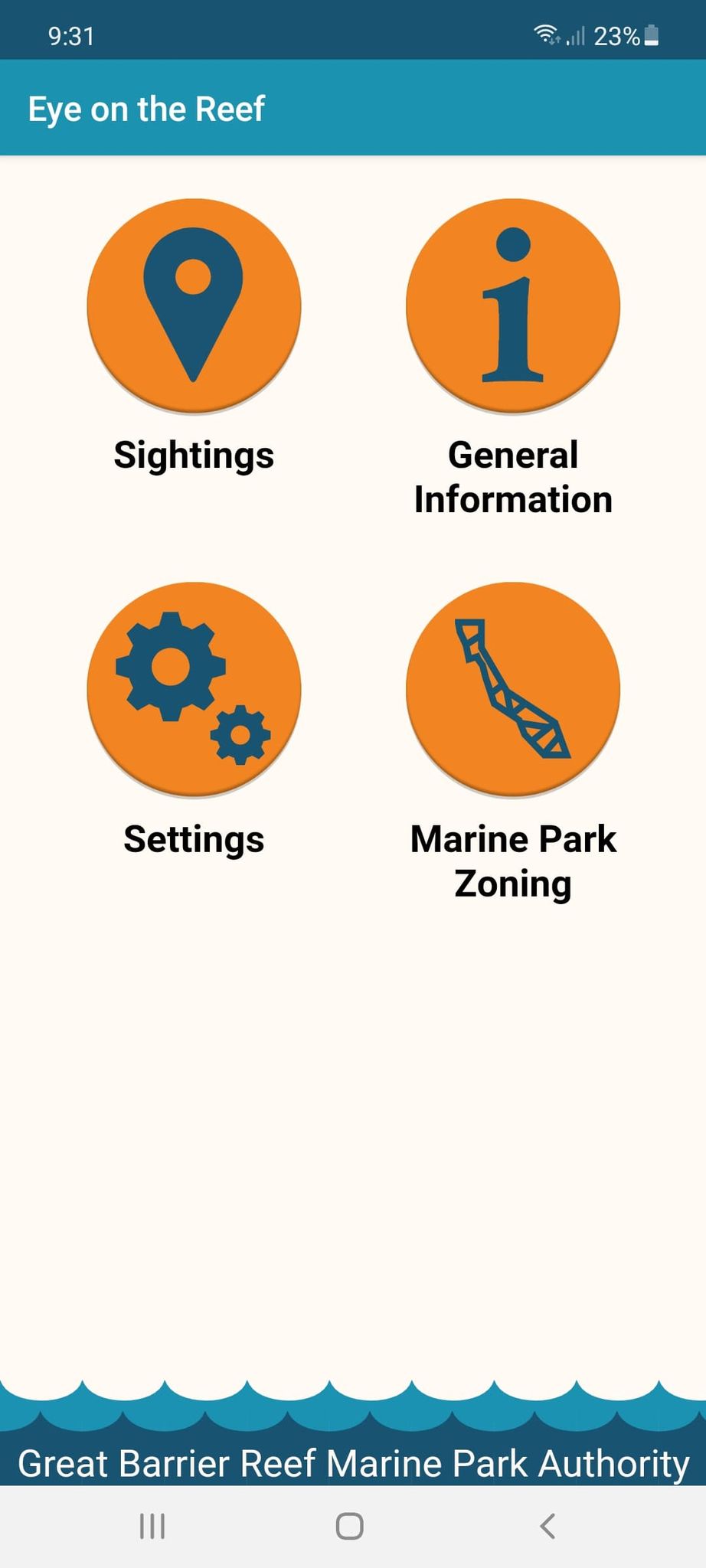 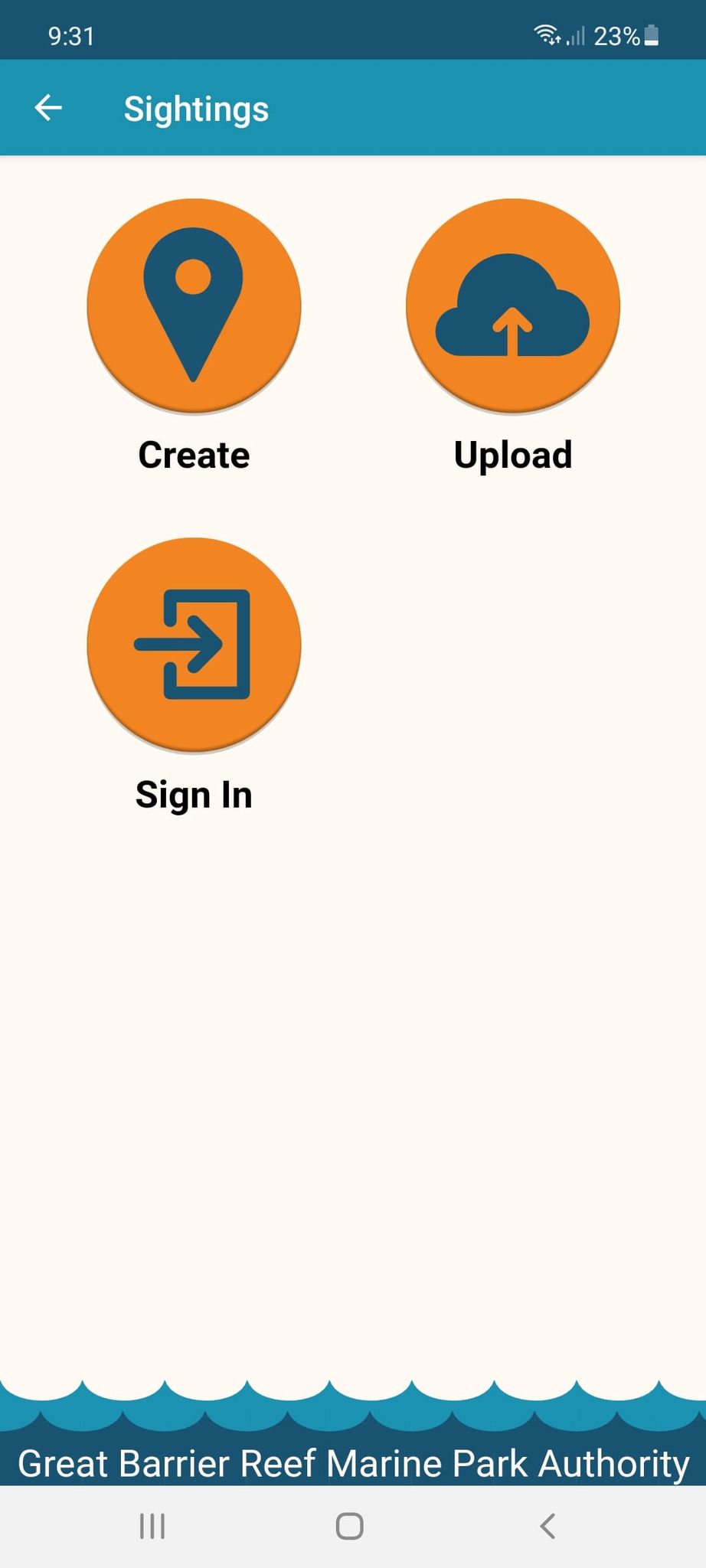 68
Create a poster to answer the question:
How can I help the Great Barrier Reef?
Display it proudly in your classroom.
69
[Speaker Notes: This is the last slide for students to view. The remaining slides are for the teachers.]
Thank you for helping the Great Barrier Reef!
See the Reef • Love the Reef • Protect the Reef